Multilevel inverter topologies with reduced power circuit complexity for medium voltage high power induction motor drives by cascading conventional two-level and three-level inverters
Sheron Figarado
Centre for Electronics Design and Technology
Overview of the presentation
Multilevel inverter topologies
Three-level Common mode voltage elimination schemes
Simulation and Experimental results
Four-level scheme with CMV elimination and capacitor balancing
Simulation and Experimental results
Five-level inverter scheme
Simulation and Experimental results
Conclusion
Advantages of Multilevel inverters over two-level inverter
Devices of lower rating can be used thereby enabling the schemes to be used for high voltage applications.
Reduced total harmonic distortion (THD).
Since the dv/dt is low, the EMI from the system is low.
Lower switching frequencies can be used and hence reduction in switching losses.
Disadvantages of multilevel inverters
The number of isolated DC-links are more compared to a two-level inverter.
Neutral point voltage variations.
Power bus structure and hence the control schemes become complex as the number of levels increases.
Decrease in Reliability
Conventional two-level inverter
Two-level inverters switches between + state (+Vdc/2) and – state(-Vdc/2) with respect to the O point.
The Inverter has 8 switching states for 7 phasor locations.
Three-level inverters- NPC
A 3-level inverter has 3 levels of switching namely +Vdc/2 (+state), 0 and –Vdc/2 (- state).
The NPC inverter has 27 switching states for 19 locations.
Three-level inverters- cascaded
Cascaded 3-level inverter has a simpler power bus structure and reduced  device count.
 It has switching states same as NPC 3-level inverter.
Three-level inverters- open end winding  configuration
The voltage rating of the DC bus is half that of 2-level inverter.
Two isolated DC-links are required to avoid zero sequence currents.
In this configuration we get 64 switching states for 19 vector locations, whereas the conventional 3-level NPC inverter gives only 27 switching states for 19 locations.
Reduced Switch Count Three-level Space phasor generation schemes with Common Mode Voltage Elimination using cascaded two-level inverters for an open- end winding IM drive
Centre for Electronics Design and Technology
Common mode voltage- Definition
Common mode voltage is defined as
For an open end winding Common mode voltage is defined as
Effect of common mode voltage
PWM inverters generate high frequency and high amplitude common mode voltages, which induces ‘shaft voltages’ on the rotor side.
When the induced shaft voltage exceeds the breakdown voltage of the lubricant in the bearings, result in large bearing currents
This causes premature  failure of the motor bearings  and also poses  EMI issues.
In open end winding configuration, isolated DC links are needed to avoid heavy currents due to  the common mode voltages in the phase windings.
The best solution for all these is to eliminate the CMV itself.
CMV groups
The switching states of the inverter can be classified in terms of the common mode voltage they generate.
If we select only those states with same common mode voltage then the variation in CMV will not be there.
2-level CMV elimination scheme
We can select a 2-level structure with zero common mode voltage  out of the 3-level structure.
The common mode eliminated structure has a 30 degree shift.
Five-level inverter scheme
This 5-level scheme needs 4 isolated DC links and 24 switches.
Inverter  is fed by two three-level inverters from both sides.
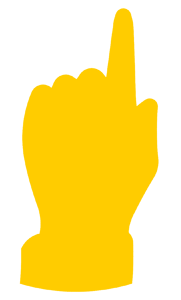 5-level scheme hexagonal structure
There are 729 states for 61 locations compared to 125 switching states for the conventional 5-level structure.
A 3-level structure with switching states of same CMV can be selected from this 5-level structure.
CMV groups for one inverter for open-end winding configuration (CMV at the poles)
The switching states of the inverter can be classified in terms of the common mode voltage they generate.
CMV eliminated  hexagons
Group C has CMV=+Vdc/12 in the pole voltages.
If the inverters on both sides uses the  states from group C CMV in the phase voltage is eliminated.
36 switching states for 19 locations.
3 multiple switching states for each location in the inner hexagon.
CMV eliminated hexagons
Group D has CMV=0 in the pole voltages.
If the inverters on both sides uses the  states from group D CMV in the phase voltage is eliminated.
49 switching states for 19 locations.
4 multiple switching states for each location in the inner hexagon.
CMV eliminated hexagons
Group E has CMV= -Vdc/12 in the pole voltages.
If the inverters on both sides uses the  states from group E CMV in the phase voltage is eliminated.
36 switching states for 19 locations.
3 multiple switching states for each location in the inner hexagon.
3-level CMV eliminated scheme
Since there is no CMV, isolated DC links are not needed.
The scheme gives CMV elimination in all modulation range up to 6 step mode.
The linear modulation  range is reduced to 0.5Vdc compared to SVPWM scheme where the linear range is 0.577Vdc.
Motivation for the Proposed scheme
Even after the selective switching for the common mode voltage elimination, the three-level structure have higher multiplicity in the switching states compared to the conventional NPC three-level inverter without CMV  elimination. 
This suggests that some optimization is possible  in the power circuit.
States of individual switches for the group E CMV eliminated structure
Configuration I with switching states of group E
The scheme has 18 switches and needs two isolated DC links.
The inverters on either side share the top inverter.
Thus both the inverters cannot be switched independently.
Thus all the states are not possible for the second inverter once the switching state of the other inverter is fixed.
Possible switching states of inverter II given the switching state of Inverter I
Hexagonal space vector structure for Configuration I
There is no multiplicity for the vector locations except for zero state.
Zero vector has a multiplicity of 3.
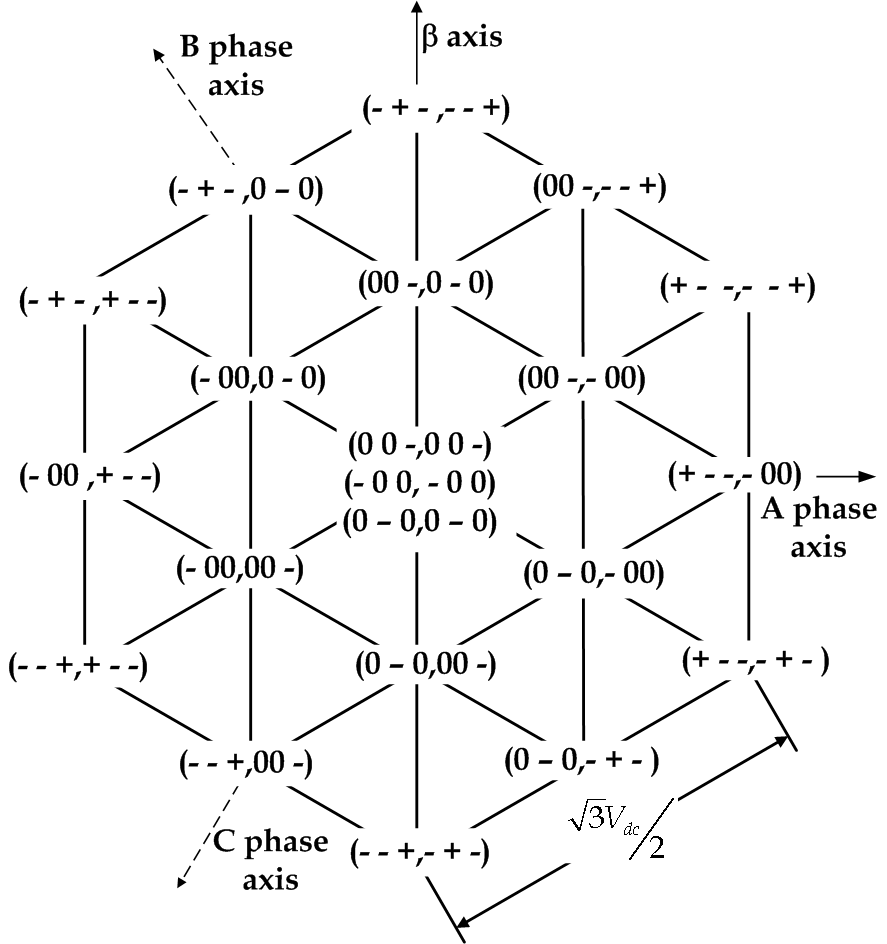 Utilizing zero vector multiplicity
Two-level hexagon
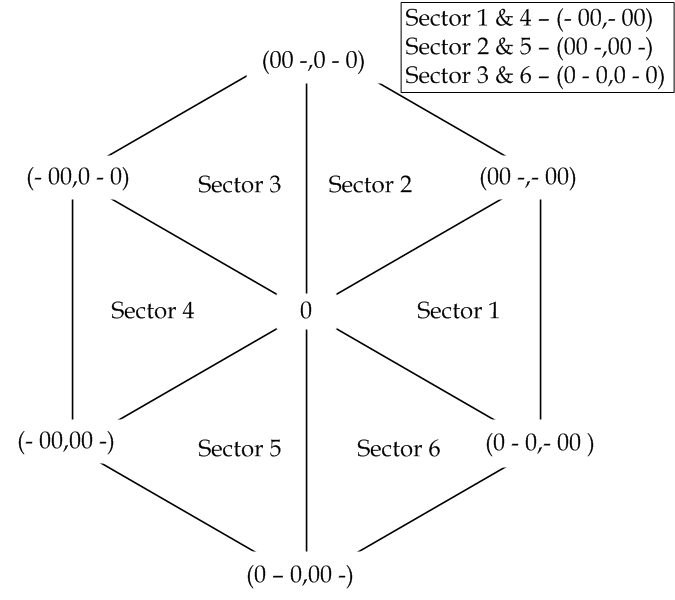 Utilizing zero vector multiplicity
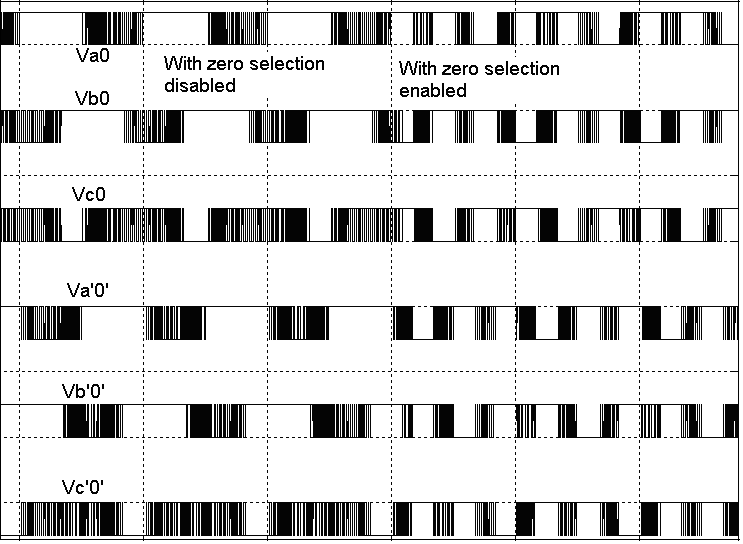 PWM signal generation for the proposed three-Level inverter with common mode voltage elimination
A SVPWM generation algorithm is used to generate the switching times for the phasor locations of the conventional three-level inverter.
The PWM generation is based only on the sampled amplitude of the reference voltages.
The algorithm has a linear relationship between output voltage fundamental and reference input.
For generating PWM, the space phasor locations of the proposed scheme is compared to that of a conventional three-level structure.
To compensate for the 30 degree shift, the reference itself is pre-shifted by 30 degree.
Mapping from conventional 3-level scheme to CMV eliminated 3-level scheme
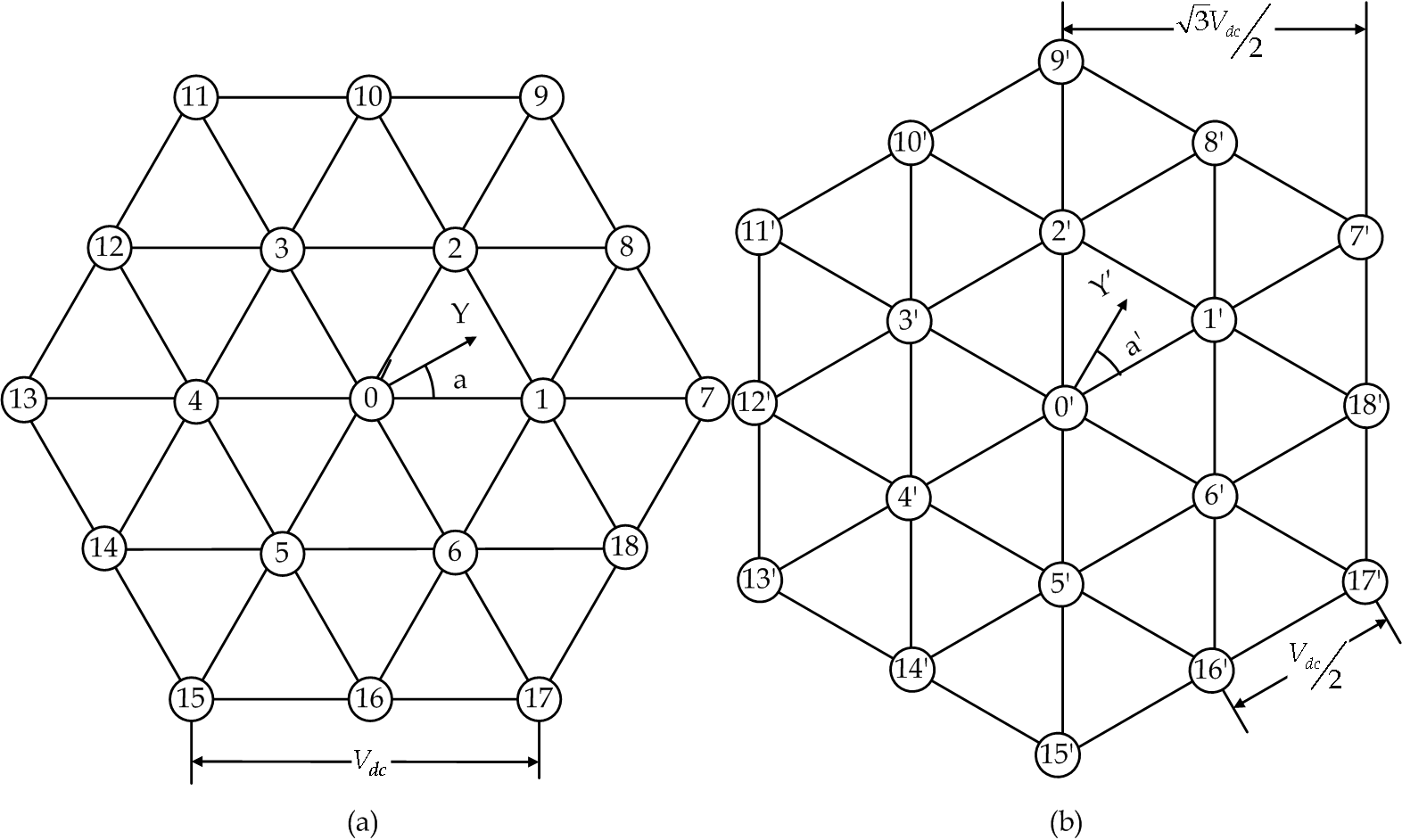 The mapping of these signals of conventional three-level inverter to the proposed three-level scheme is implemented using a look- up method implemented in CPLD.
Drive control scheme (V/f)
Simulation and experimental results for configuration I
Results for 20Hz(2-level operation)-Configuration I
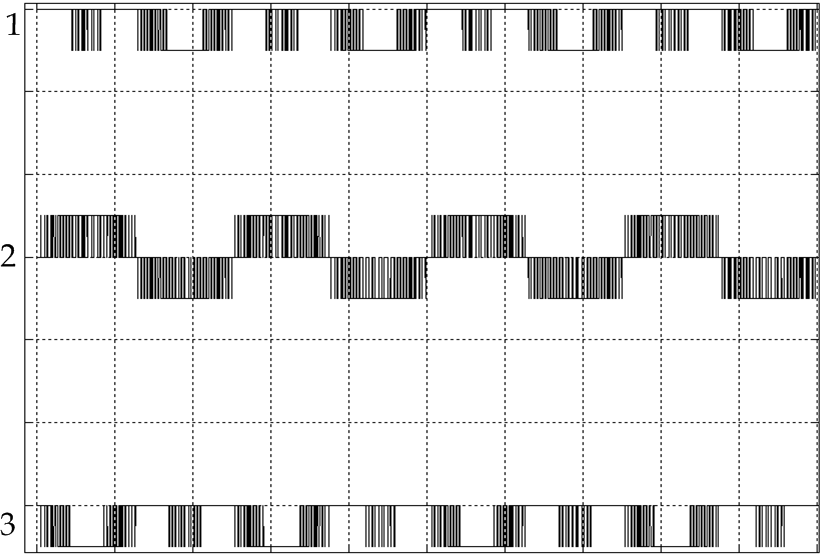 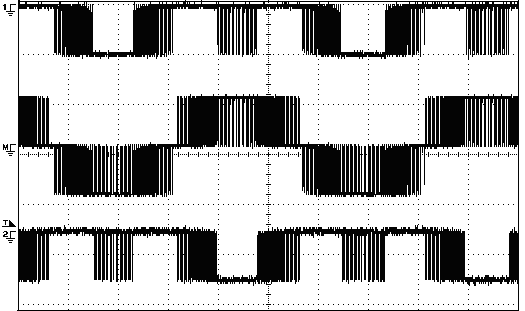 Pole voltages and phase voltage [Y axis 100V/division, X axis- 0.02s/div]
Pole voltages and phase voltage [Y axis 50V/division, X axis- 0.01s/div]
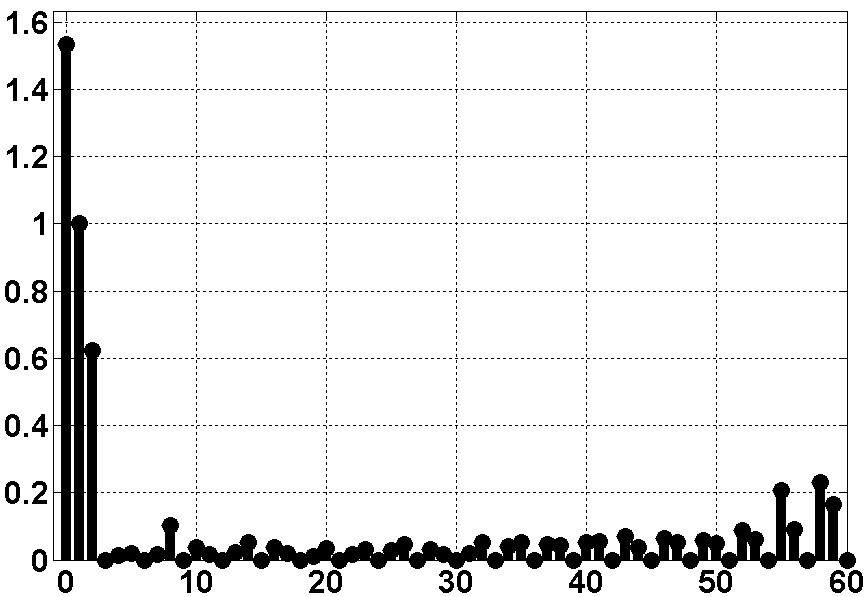 FFT of the pole voltage waveform [X axis- order of harmonic, Y axis- Normalized amplitude]
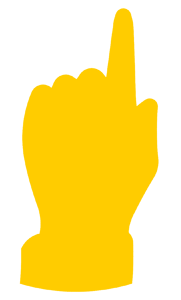 Results for 20Hz(2-level operation)-Configuration I
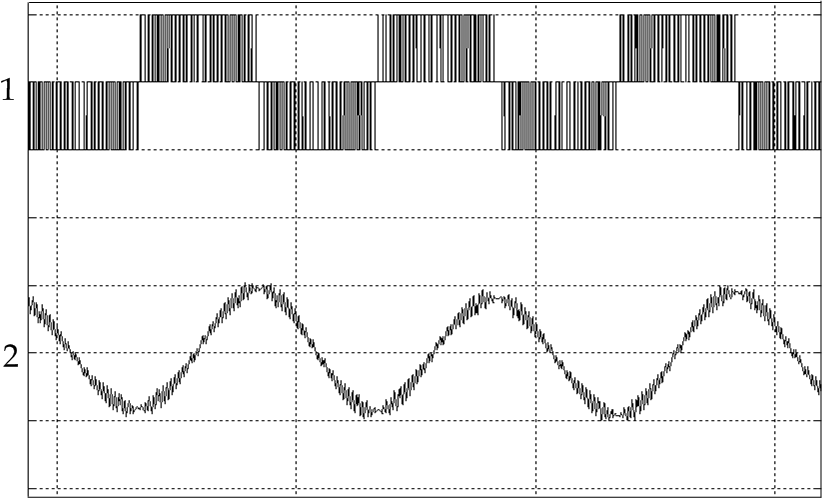 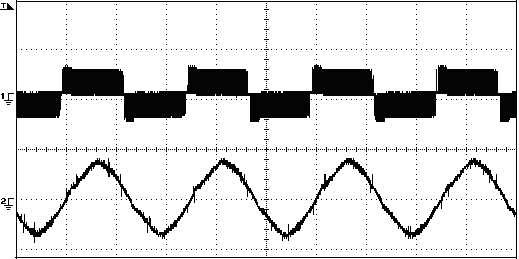 Phase voltage and phase current [Y axis- voltage 50V/div, current 1A/div, X axis – 0.05/div]
Phase voltage and phase current [Y axis voltage 100V/div, current 1A/div, Y axis- 0.02s/div]
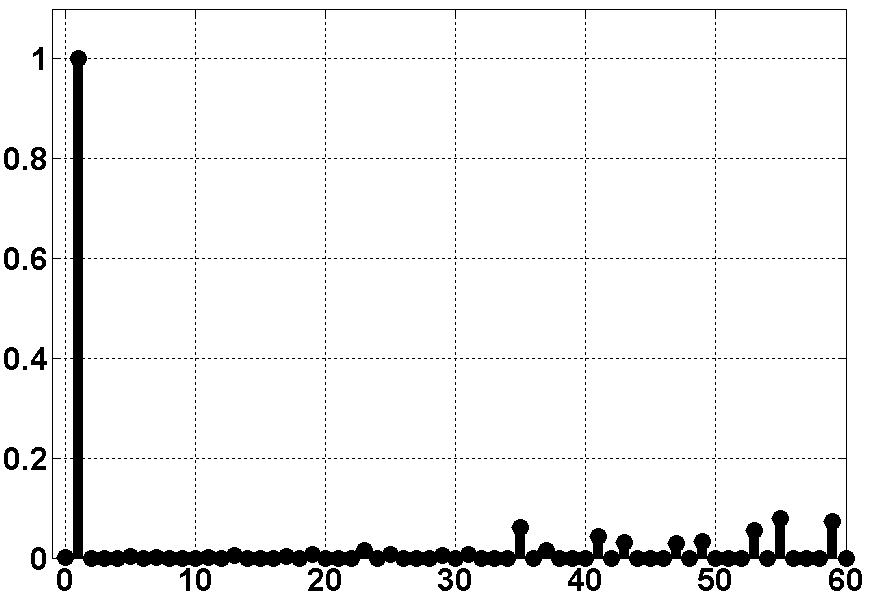 FFT of the phase voltage waveform [X axis- order of harmonic, Y axis- Normalized amplitude]
Results for 40Hz(3-level operation)-Configuration I
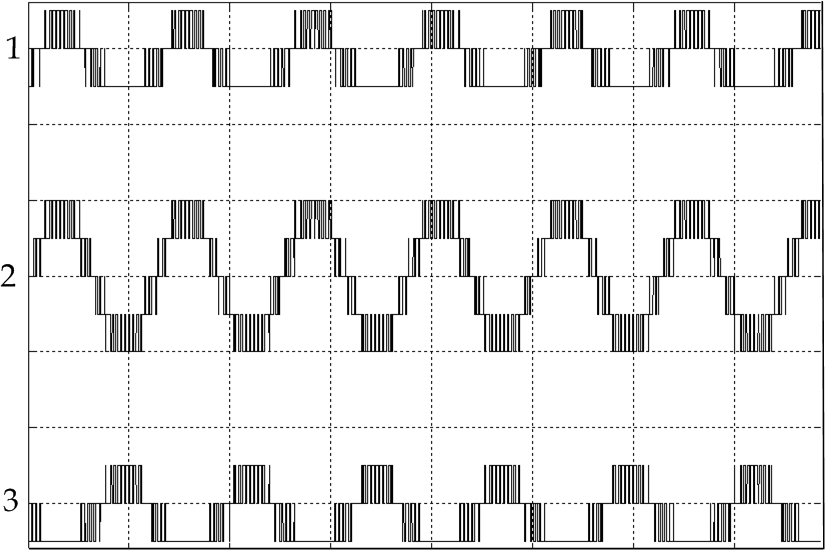 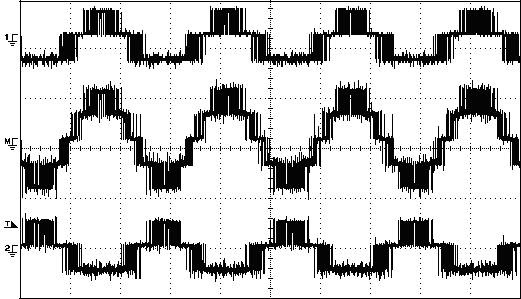 Pole voltages and phase voltage  [Y axis 100V/division, X axis- 0.02s/div]
Pole voltages and phase voltage  [Y axis voltage 100V/div, X axis- 0.01s/div]
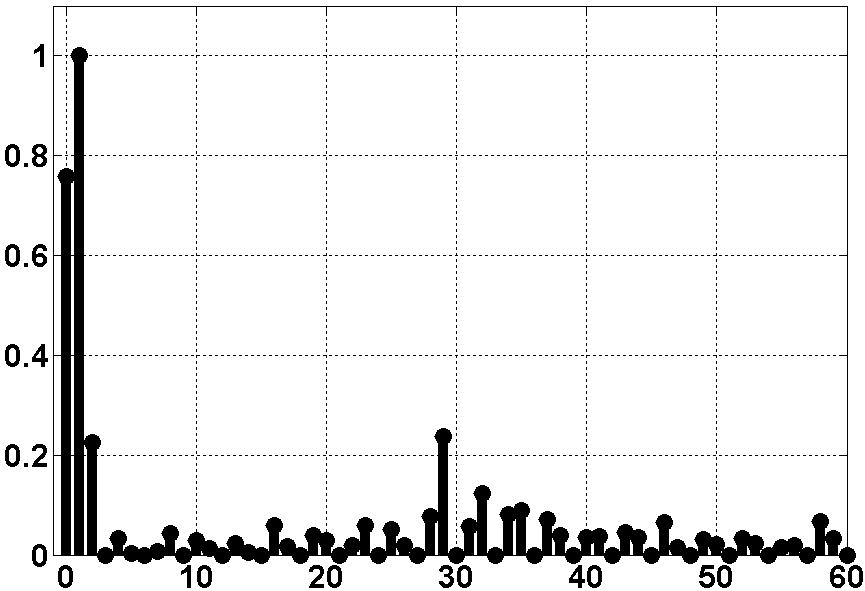 FFT of the pole voltage waveform [X axis- order of harmonic, Y axis- Normalized amplitude]
Results for 40Hz(3-level operation)-Configuration I
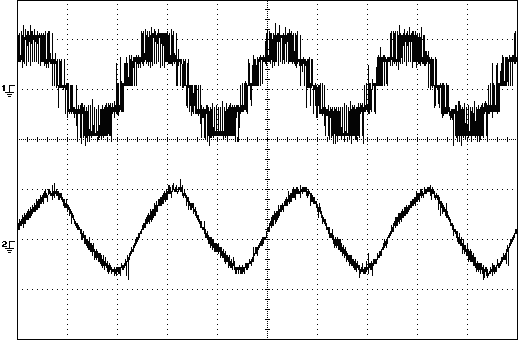 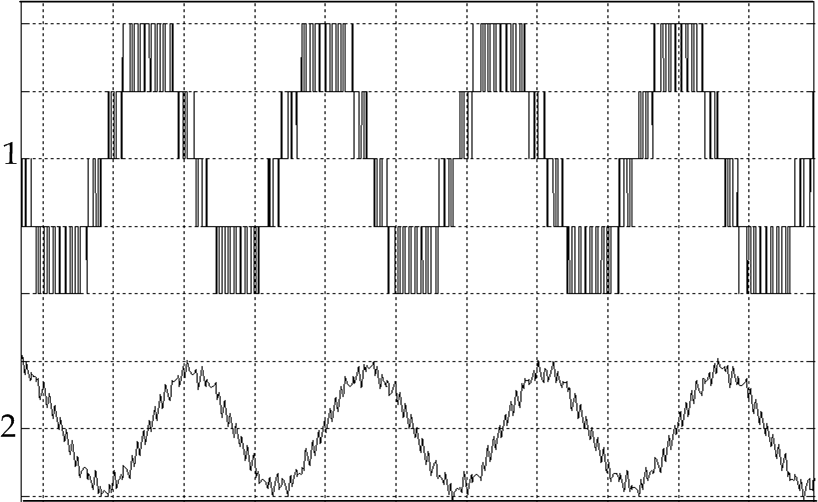 Phase voltage and no load phase current [Y axis voltage 50V/div, current 1A/div, X axis- 0.01s/div]
Phase voltage and no load phase current [Y axis voltage 100V/div, current 1A/div, 0.01s/div]
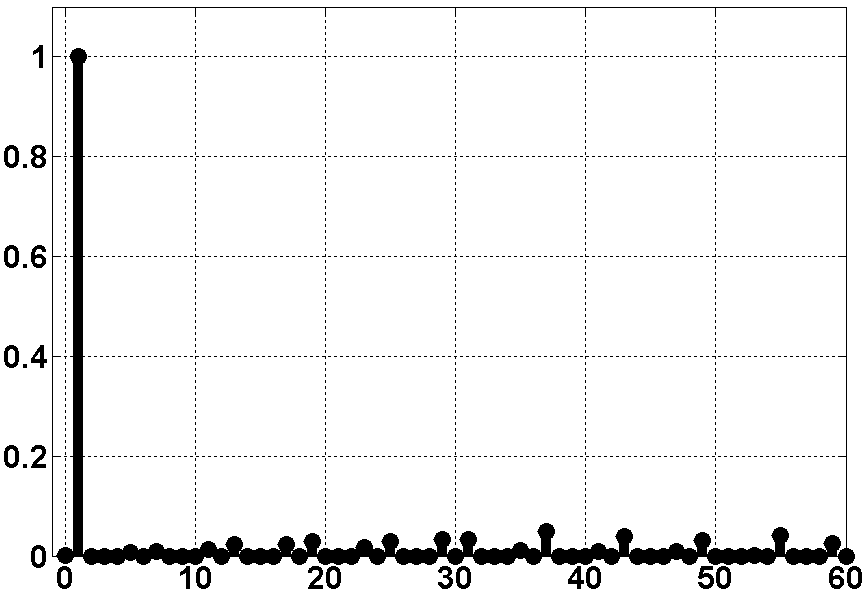 FFT of the phase voltage waveform [X axis- order of harmonic, Y axis- Normalized amplitude]
Results for 46Hz(Overmodulation)-Configuration I
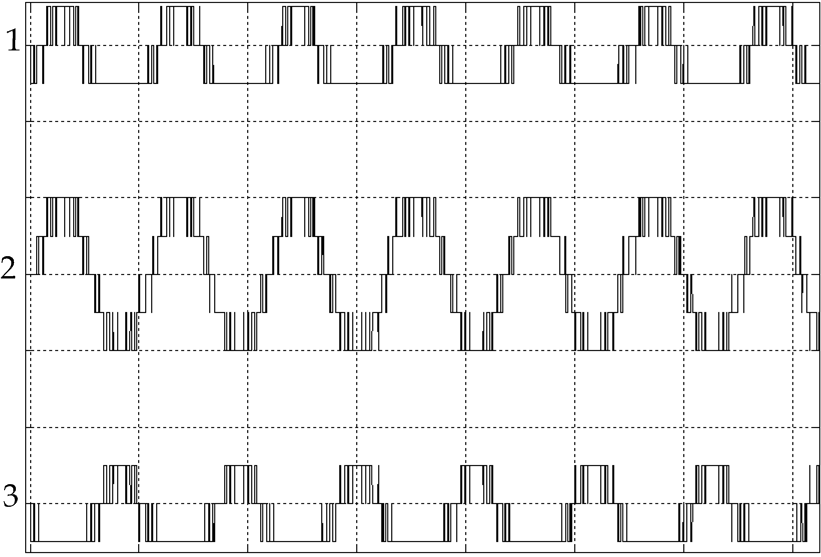 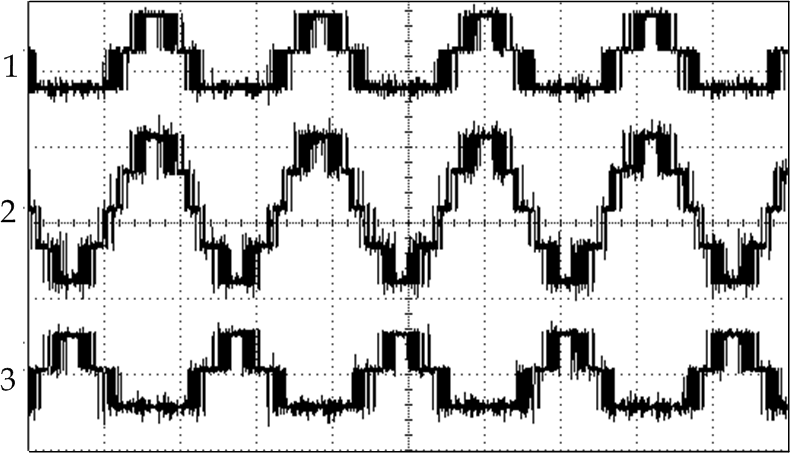 Pole voltages and phase voltage [Y axis- 100V/div, X axis- .02s/div]
Pole voltages  and phase voltage [Y axis voltage 100V/div, X axis- 0.01s/div]
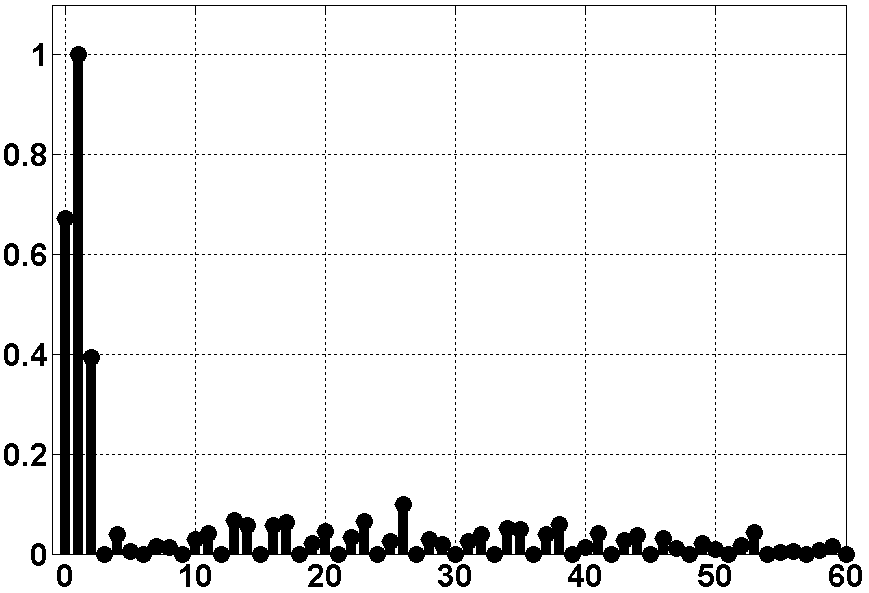 FFT of the pole voltage waveform [X axis- order of harmonic, Y axis- Normalized amplitude]
Results for 46Hz(Overmodulation)-Configuration I
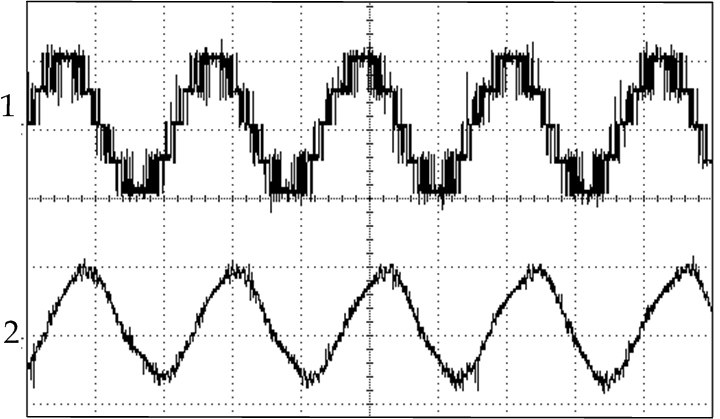 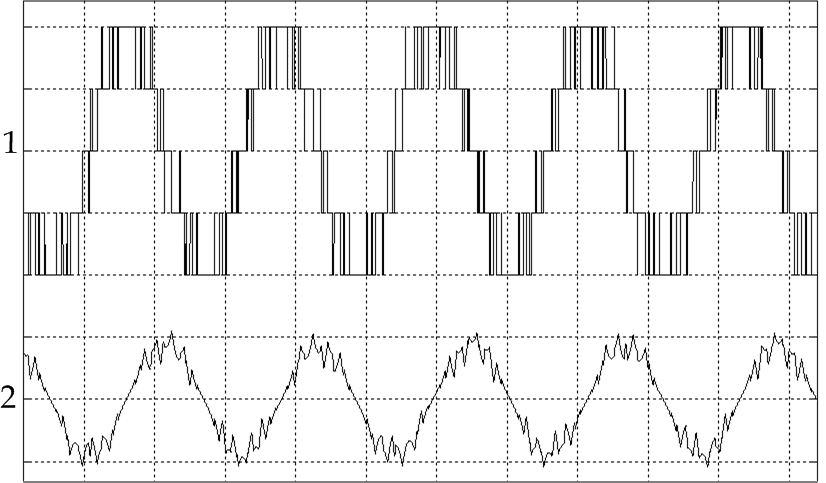 Phase voltage and no load phase current Y axis -50V/div, current 1A/div, X axis- 0.01s/div]
Phase voltage and  no load phase current [Y axis voltage 100V/div, current 1A/div, X axis- 0.01s/div]
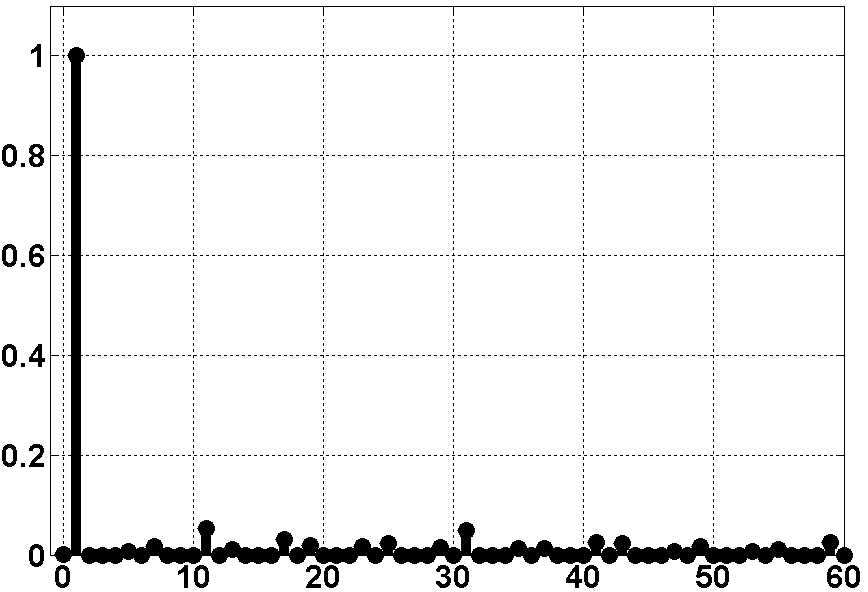 FFT of the phase voltage waveform [X axis- order of harmonic, Y axis- Normalized amplitude]
Results for 48Hz(Overmodulation)-Configuration I
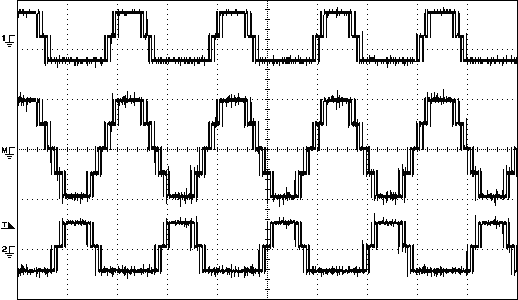 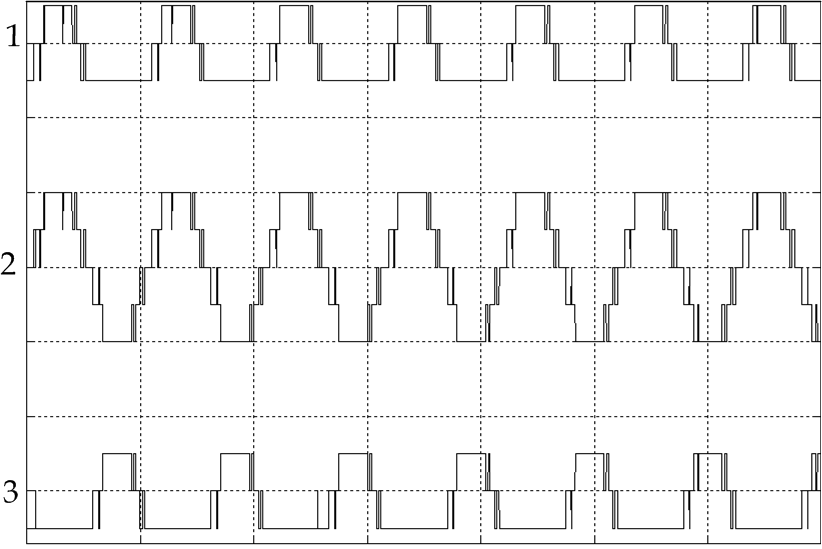 Pole voltages and phase voltage [Y axis – voltage 100V/div, X axis – 0.01s/div]
Pole voltages and phase voltage [Y axis – voltage 100V/div, X axis – 0.01s/div]
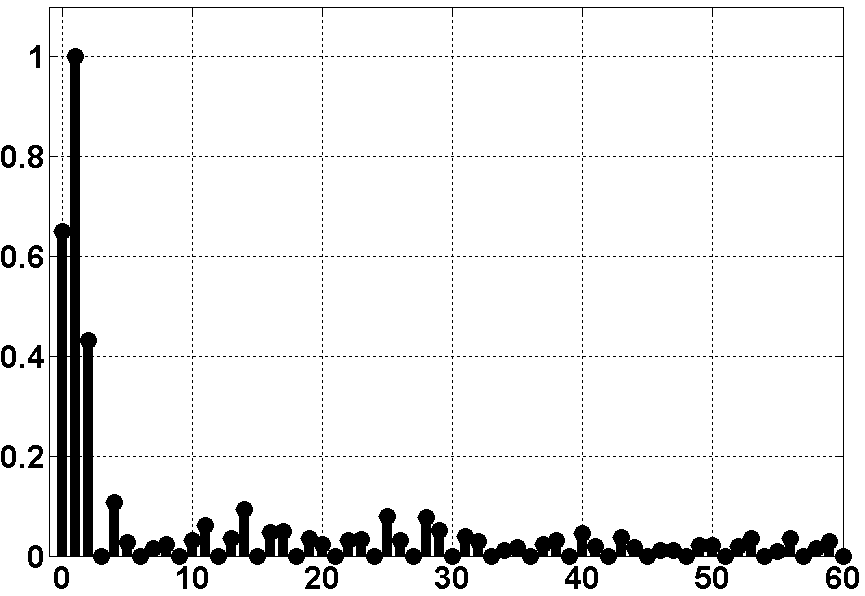 FFT of the pole voltage waveform [X axis- order of harmonic, Y axis- Normalized amplitude]
Results for 48Hz(Overmodulation)-Configuration I
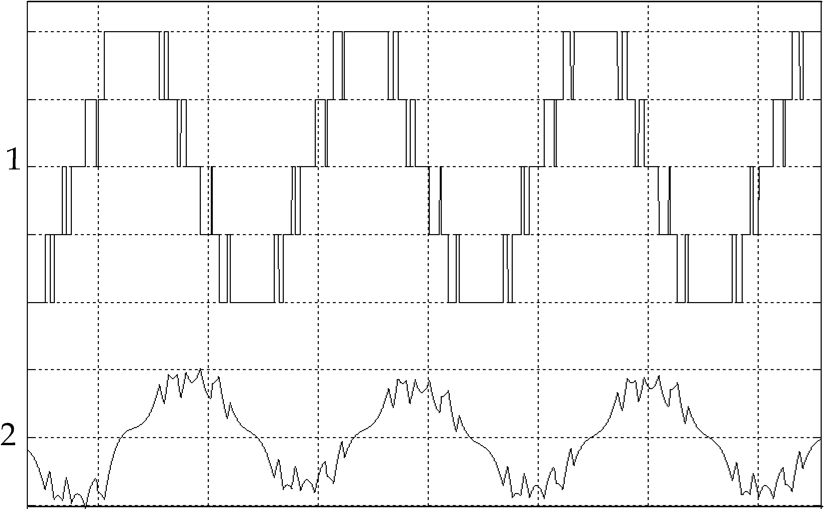 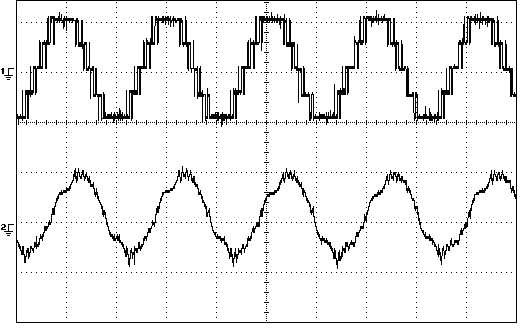 Phase voltage and no load phase current [Y axis – voltage 100V/div, X axis – 0.01s/div]
Phase voltage and no load phase current [Y axis – voltage 100V/div, current 1A/div, X axis – 0.01s/div]
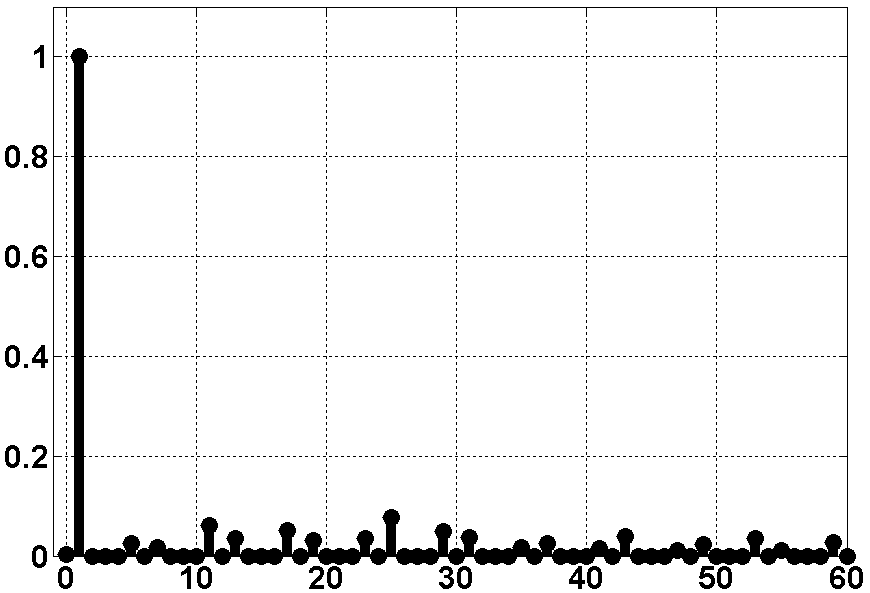 FFT of the phase voltage waveform [X axis- order of harmonic, Y axis- Normalized amplitude]
Results for 50Hz (6step mode)-Configuration I
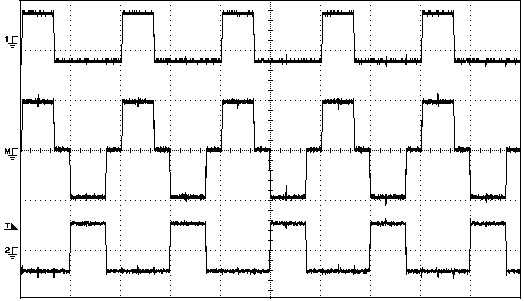 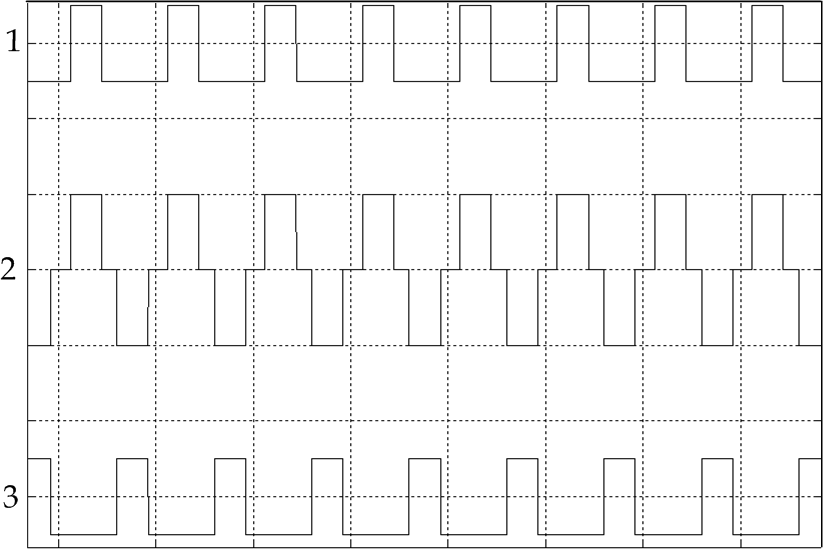 Pole voltages and phase voltage [Y axis – 100V/div, X axis – 0.02s/div]
Pole voltages and phase voltage [Y axis – 100V/div, X axis – 0.01s/div]
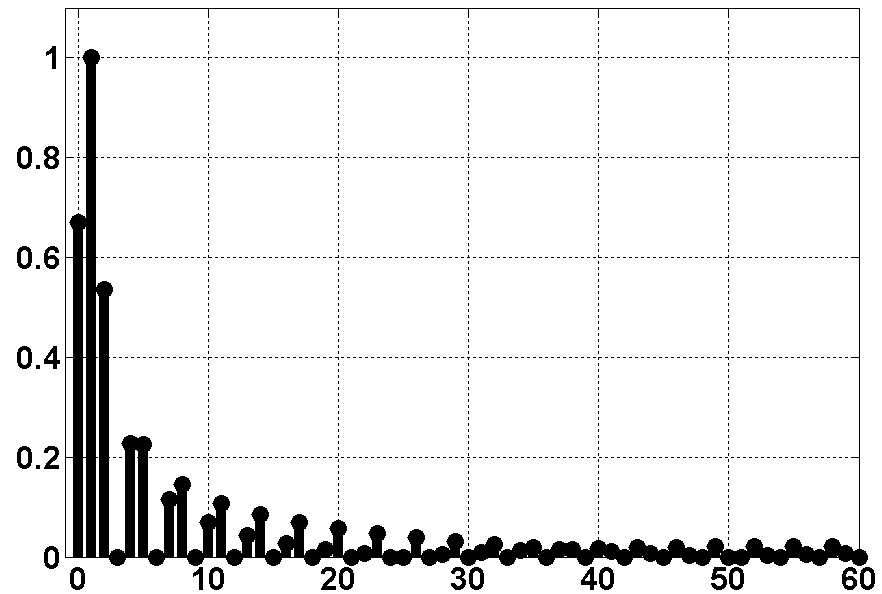 FFT of the pole voltage waveform [X axis- order of harmonic, Y axis- Normalized amplitude]
Results for 50Hz (6step mode)-Configuration I
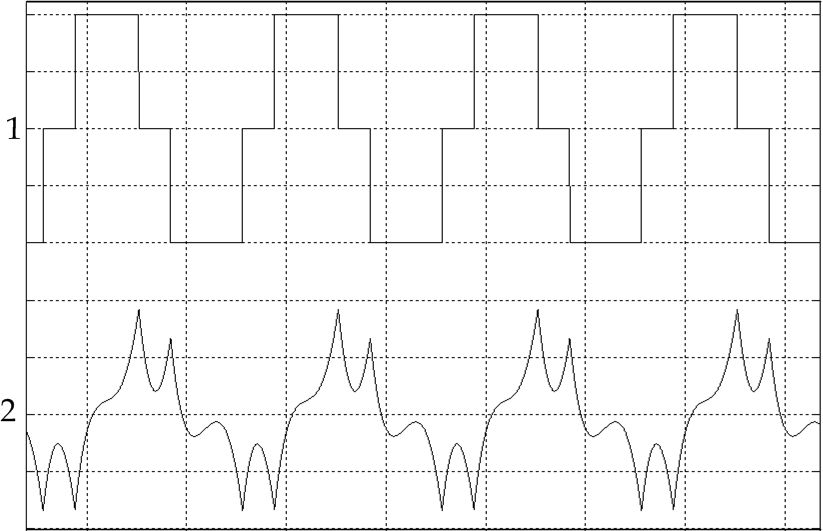 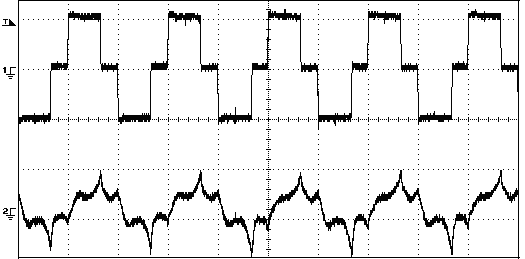 Phase voltage and no load phase current [Y axis – voltage 100V/div, current 1A/div, X axis – 0.01s/div]
Phase voltage and no load phase current [Y axis – 100V/div, X axis – 0.01s/div]
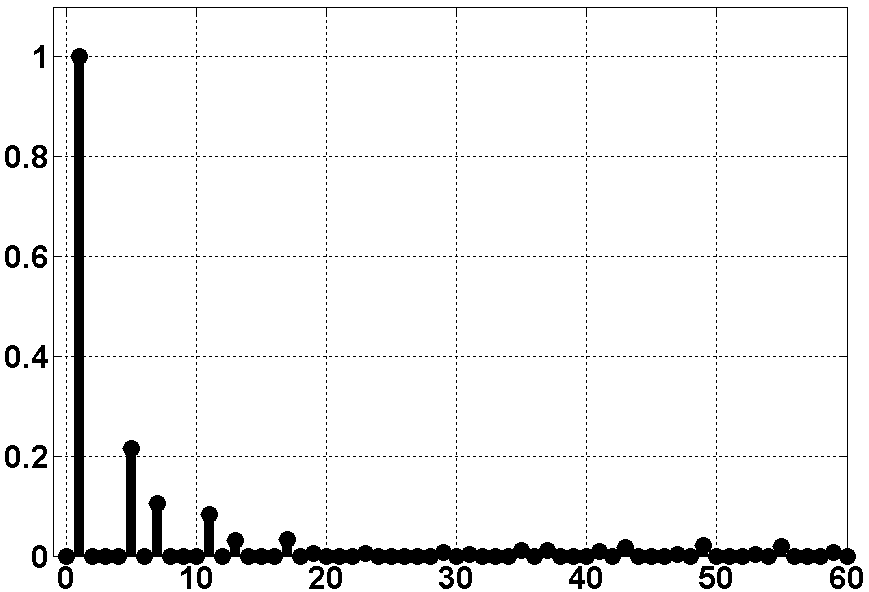 FFT of the phase voltage waveform [X axis- order of harmonic, Y axis- Normalized amplitude]
Acceleration from 20-30Hz (two-level to three-level transition)
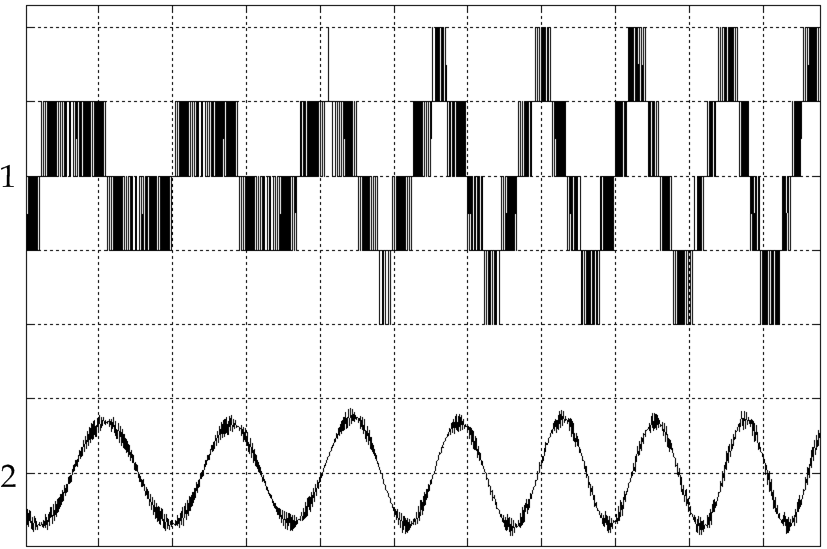 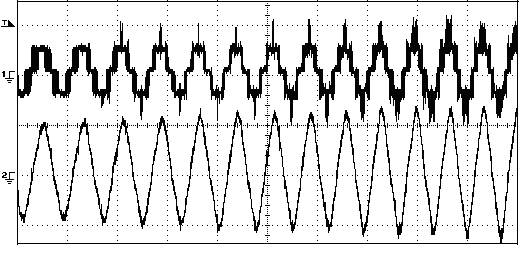 Phase voltage and no load phase current [Y axis – Voltage 100V/div, current 1A/div, X axis – 0.05s/div]
Phase voltage and no load phase current [Y axis – Voltage 100V/div, current 1A/div, X axis – 0.05s/div]
Acceleration from 40-50Hz (linear range to 6 step through overmodulation)
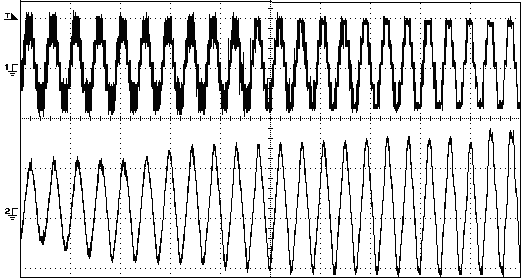 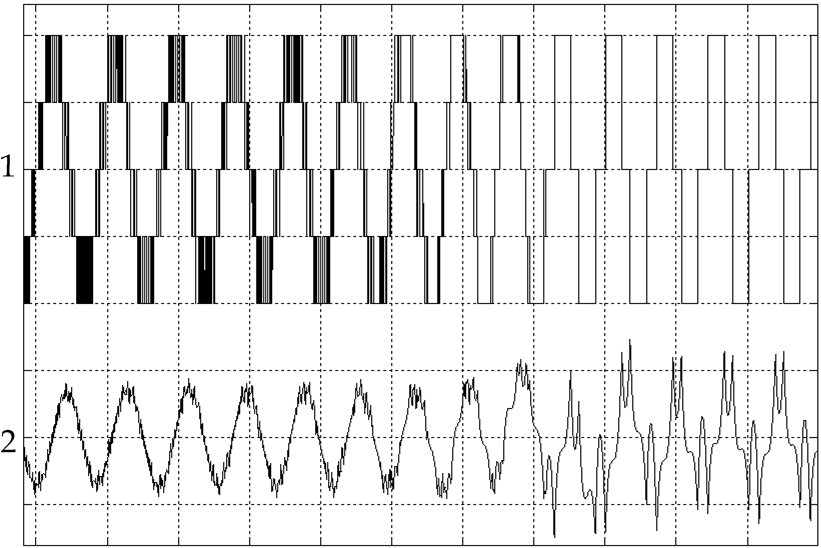 Smooth transition of phase voltage  and phase current [Y axis – Voltage 100V/div, current 1A/div, X axis – 0.05s/div]
Smooth transition phase voltage and phase current [Y axis – Voltage 100V/div, current 1A/div, X axis – 0.05s/div]
Speed Reversal from -20 to 20Hz
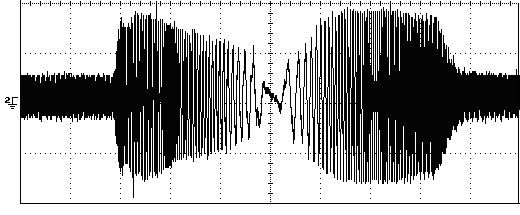 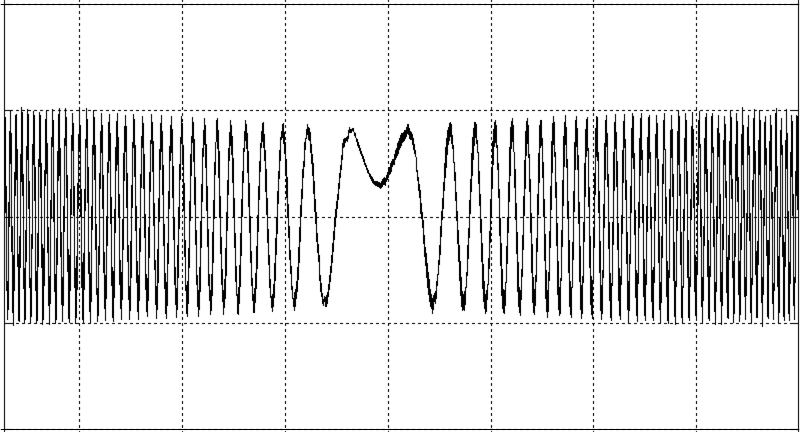 The profile of the phase current during speed reversal when the system is given a reversal command from 20Hz to -20 Hz [Y axis –current 1A/div, X axis – 1s/div]
The profile of the phase current during speed reversal when the system is given a reversal command from 20Hz to -20 Hz [Y axis –current 1A/div, X axis – 1s/div]
Upper cascaded structure
Configuration II with switching states of CMV group C
Possible switching states of inverter II given the switching state of Inverter I
The space vector hexagon for Configuration II
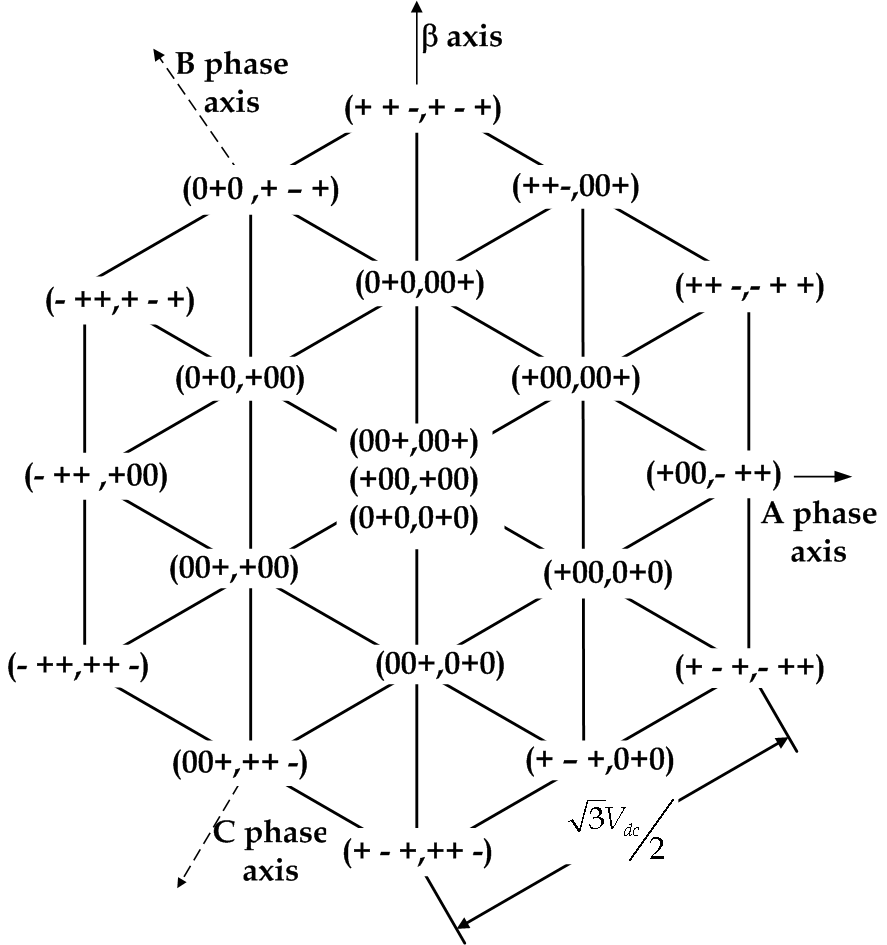 The hexagonal structure has no multiplicity in switching states for any phasor location but zero phasor.
The zero phasor has 3 switching states.
Switching states for one sector of the CMV schemes
Simulation and experimental results for configuration II
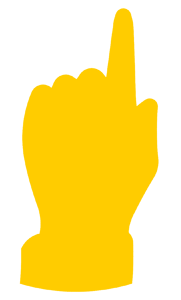 20Hz(2-level operation)-Configuration II
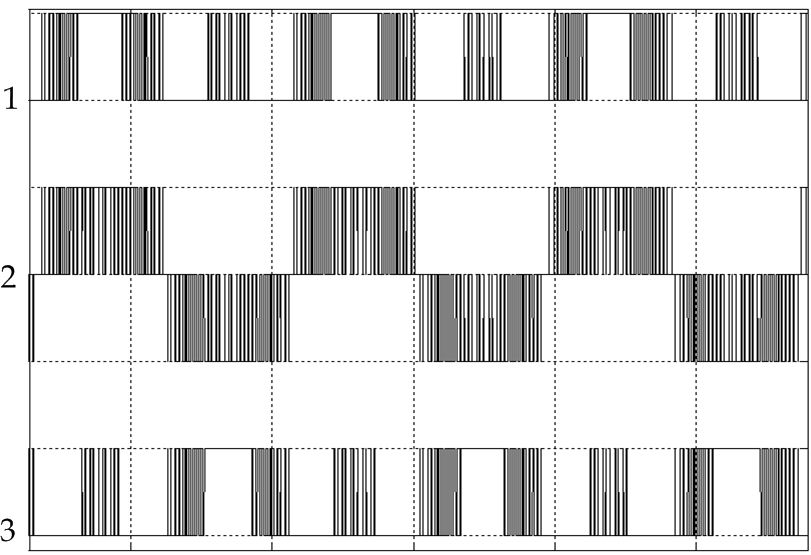 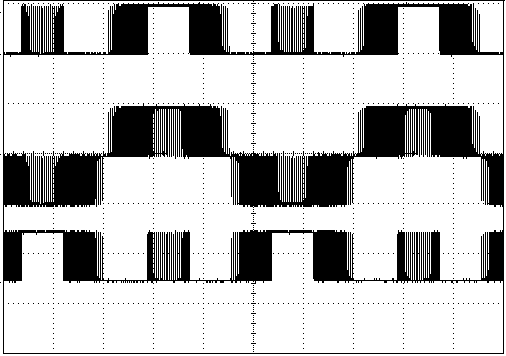 Pole voltages and phase voltage [Y axis 50V/division, X axis- 0.016s/div]
Pole voltages and phase voltage [Y axis- 50V/division, X axis- 0.01s/div ]
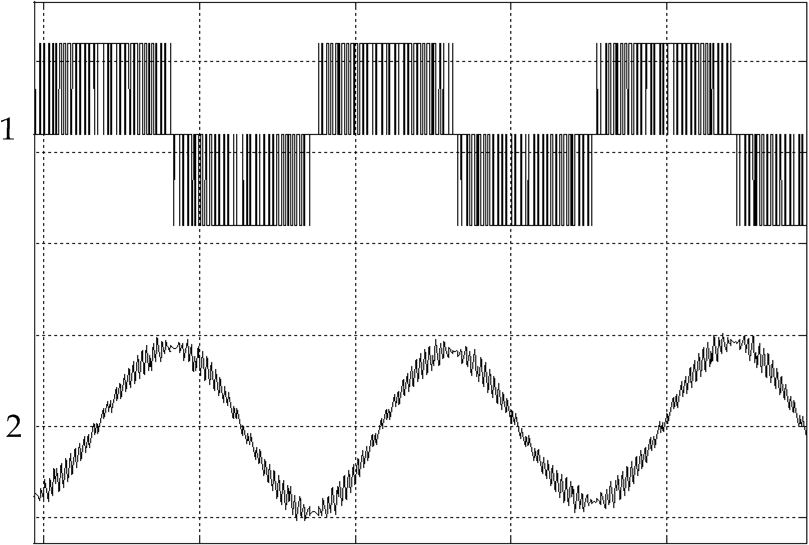 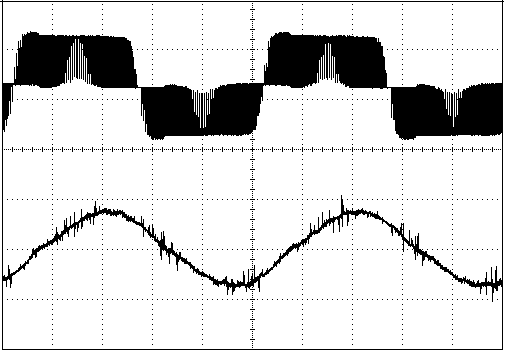 Phase voltage and no load phase current [Y axis voltage 100V/div, current 1A/div, Y axis- 0.014s/div]
Phase voltage and no load phase current  [Y axis voltage 50V/div, current 1A/div, Y axis- 0.01s/div ]
20Hz(3-level operation)-Configuration II
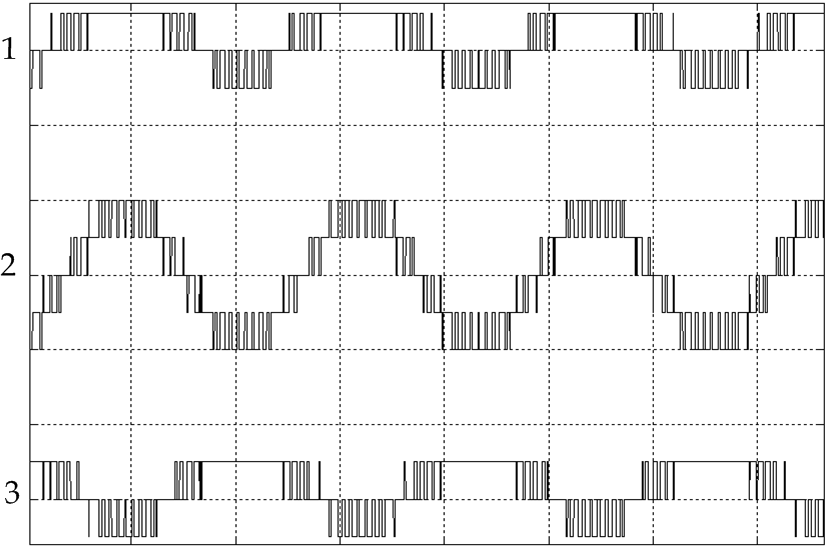 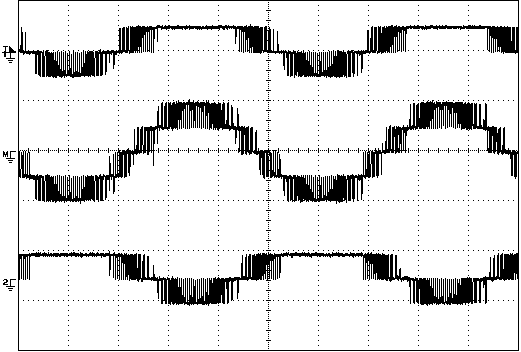 Pole voltages and phase voltage [Y axis voltage 100V/div, X axis- 0.01s/div]
Pole voltages and phase voltage [Y axis voltage 100V/div, X axis- 0.005s/div ]
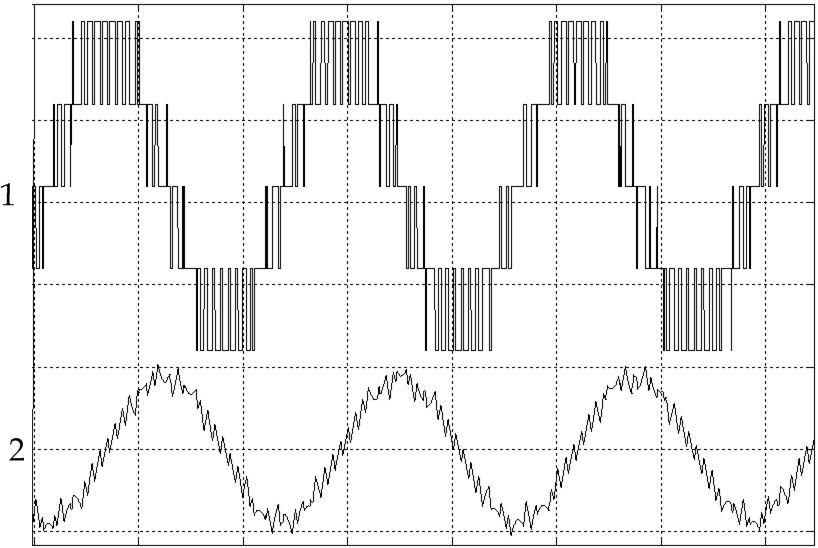 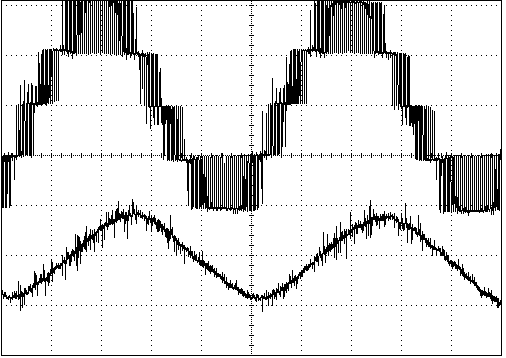 Phase voltage and no load phase current [ Y axis voltage 50V/div, current 1A/div, X axis-0.01s/div]
Phase voltage and no load phase current [Y axis voltage 50V/div, current 1A/div, 0.005s/div ]
46Hz(Overmodulation) operation-Configuration II
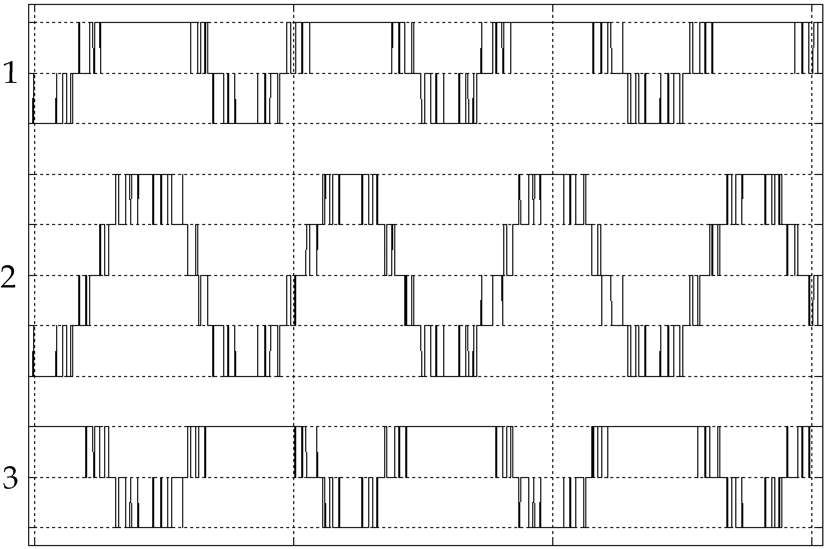 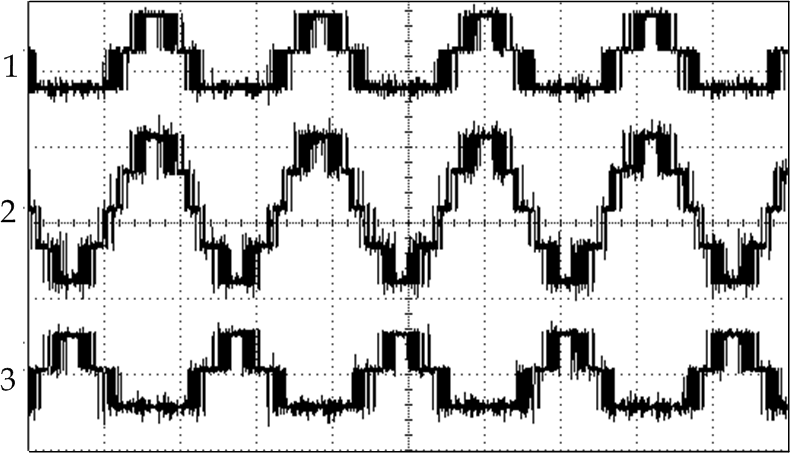 Pole voltages and phase voltage [Y axis voltage 100V/div, X axis- 0.01s/div]
Pole voltages and phase voltage [Y axis voltage 100V/div, X axis- 0.005s/div ]
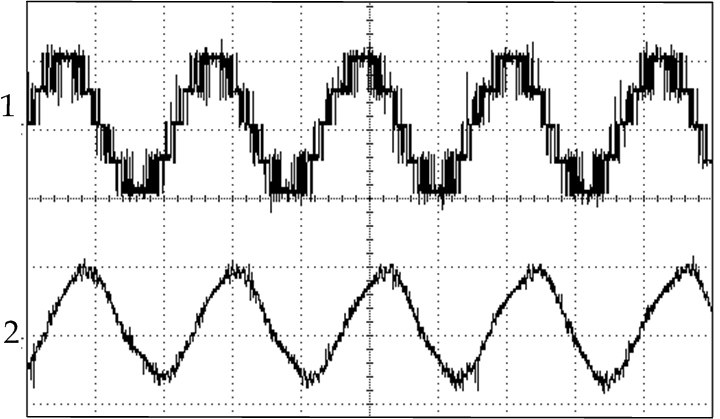 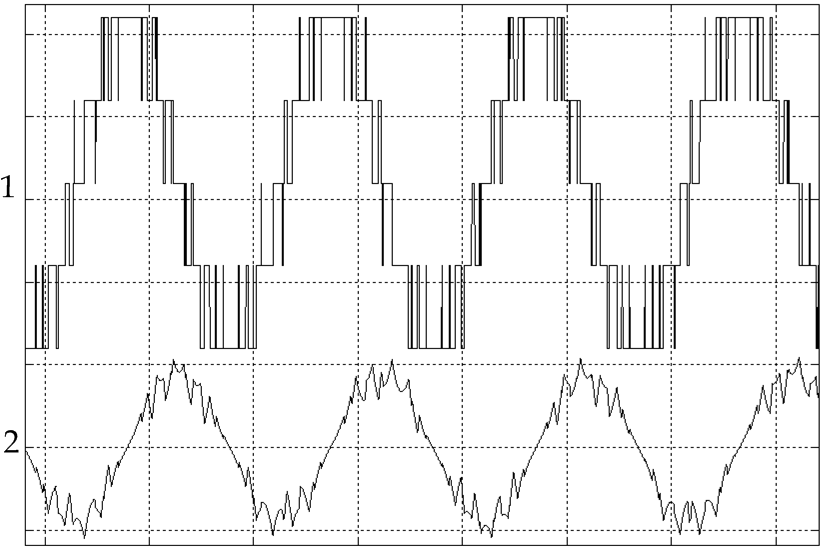 Phase voltage and no load phase current [Y axis voltage 50V/div, current 1A/div, X axis- 0.005s/div]
Phase voltage and no load phase current [ Y axis voltage 50V/div, current 1A/div, X axis-0.006s/div]
48Hz(Overmodulation) operation-Configuration II
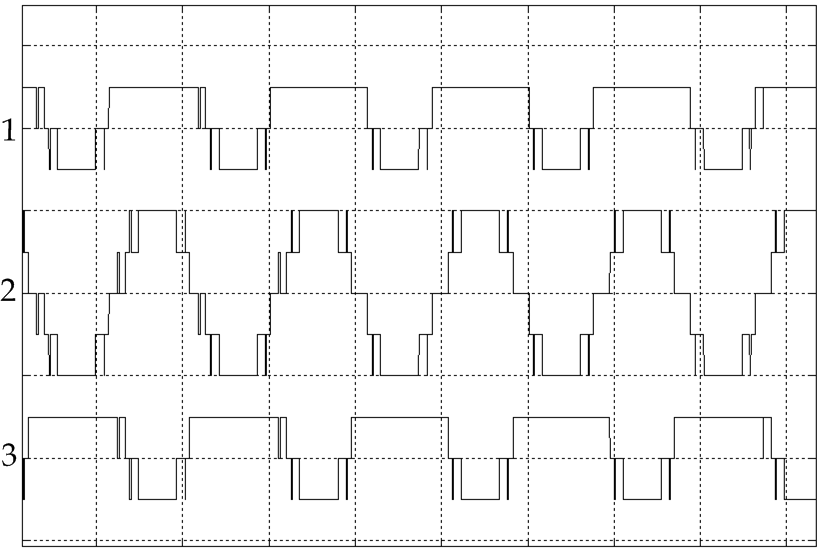 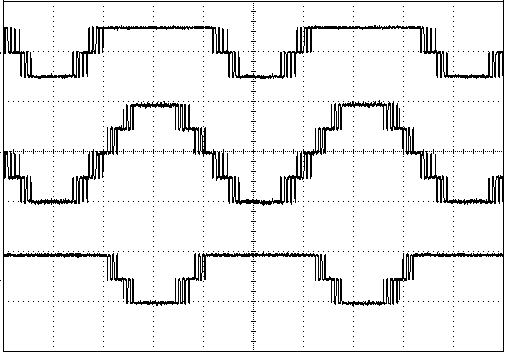 Pole voltages and phase voltage [Y axis – voltage 100V/div, X axis – 0.01s/div]
Pole voltages and phase voltage [Y axis – voltage 100V/div, X axis – 0.005s/div]
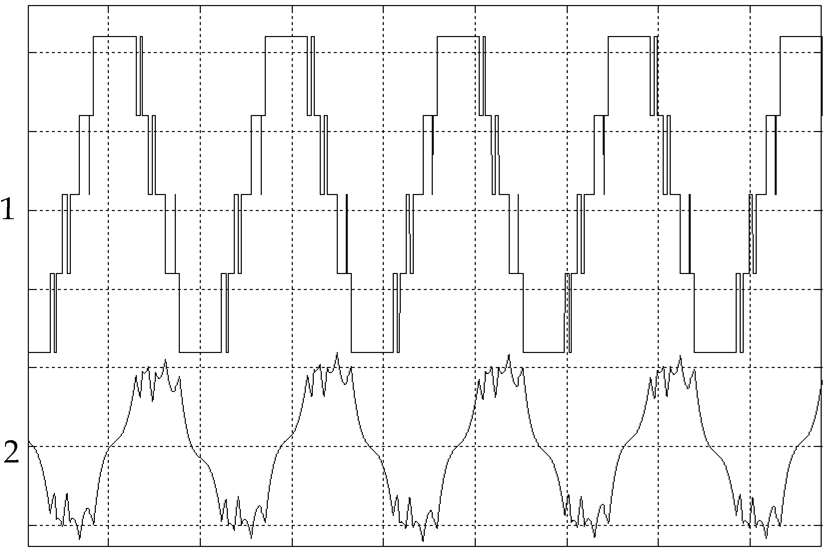 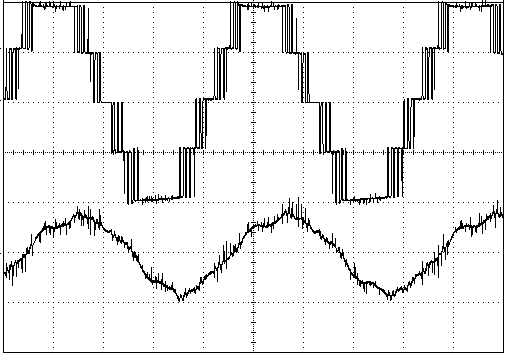 Phase voltage and no load phase current [Y axis – voltage 50V/div, current 1A/div, X axis – 0.01s/div]
Phase voltage and no load phase current [Y axis – voltage 50V/div, current 1A/div, X axis – 0.005s/div ]
50Hz(6-step mode) operation-Configuration II
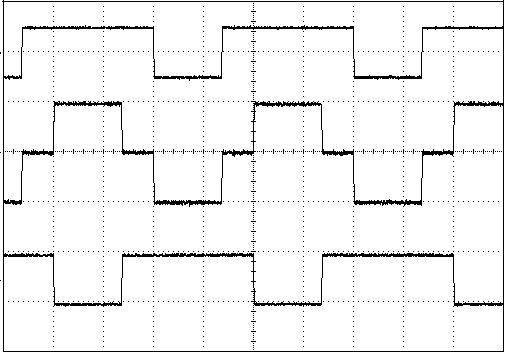 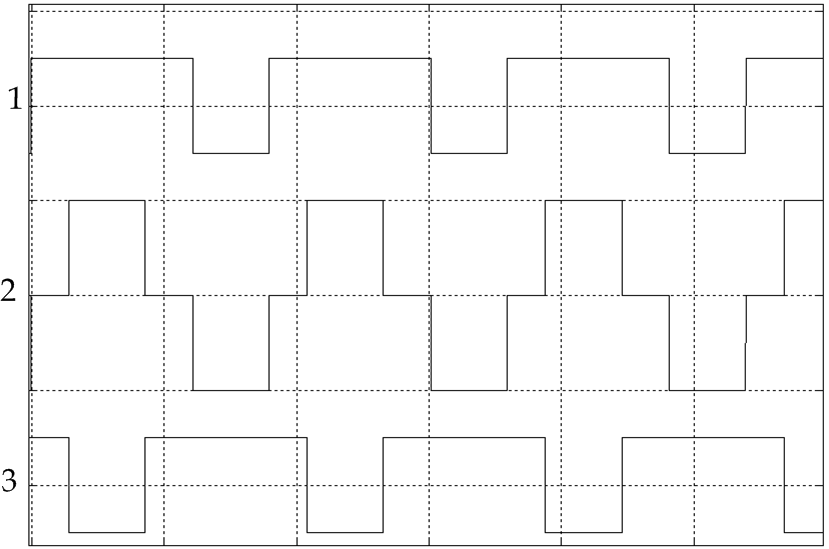 Pole voltages and phase voltage  [Y axis – 100V/div, X axis – 0.005s/div ]
Pole voltages and phase voltage  [Y axis – 100V/div, X axis – 0.01s/div]
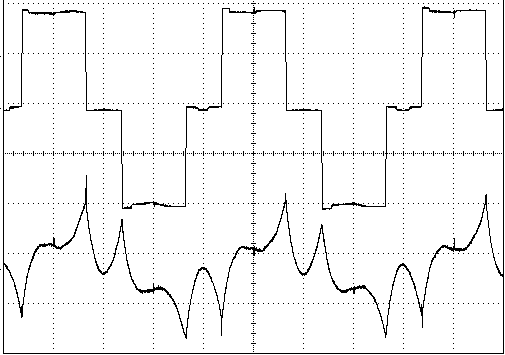 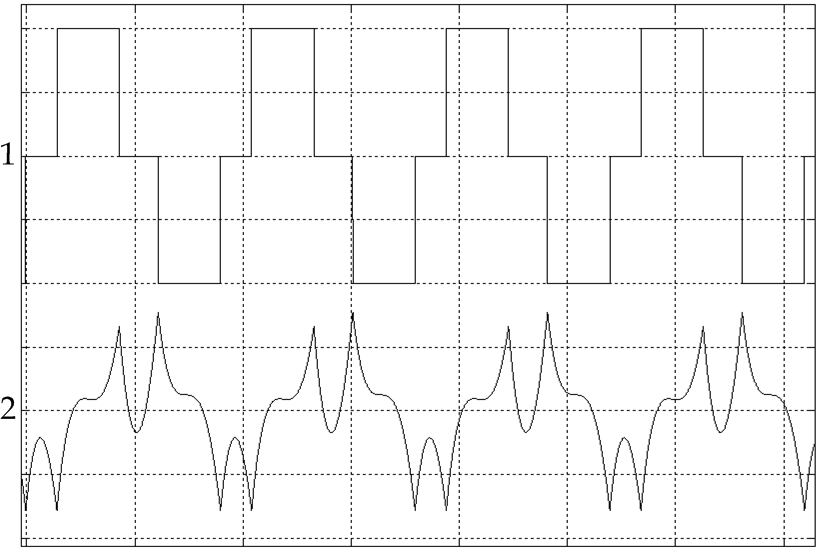 Phase voltage and no load phase current [Y axis – voltage 100V/div, current 1A/div, X axis – 0.005s/div ]
Phase voltage and no load phase current [Y axis – voltage 50V/div, current 1A/div, X axis – 0.01s/div]
Acceleration from 20-30Hz (two-level to three-level transition)
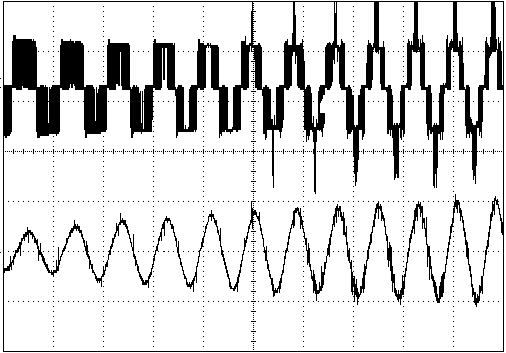 Phase voltage and no load phase current [Y axis – Voltage 100V/div, current 1A/div, X axis – 0.025s/div]
Acceleration from 40-50Hz (linear range to 6 step through overmodulation)
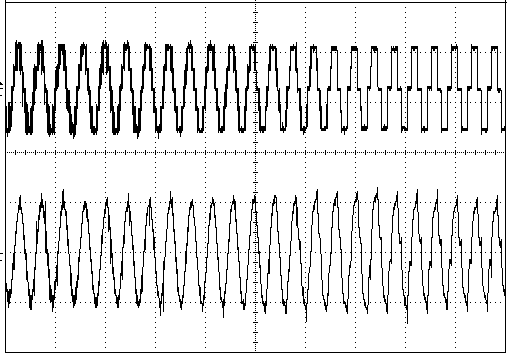 Smooth transition phase voltage and phase current [Y axis – Voltage 50V/div, current 1A/div, X axis – 0.025s/div]
Reversal from -20 to 20Hz
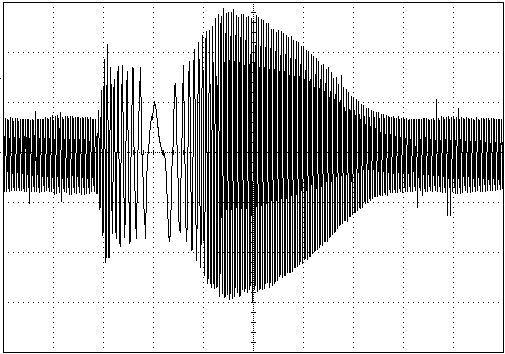 The profile of the phase current during speed reversal when the system is given a reversal command from 20Hz to -20 Hz [Y axis –current 1A/div, X axis – 1s/div]
Salient features of the drive schemes
Only 18 switches are needed for a CMV eliminated 3-level drive scheme compared to the previous configuration which has 24 switches.
CMV is eliminated in the entire modulation range upto 6 step mode.
Only two isolated dc-links are needed.
An SVPWM algorithm which uses only sampled amplitude of the reference signals for switching time computation is used which makes the  implementation faster compared to the conventional methods.
A Four-level inverter scheme with Common mode voltage elimination and capacitor voltage balancing for an open-end winding Induction machine
Centre for Electronics Design and Technology
Seven- level power circuit
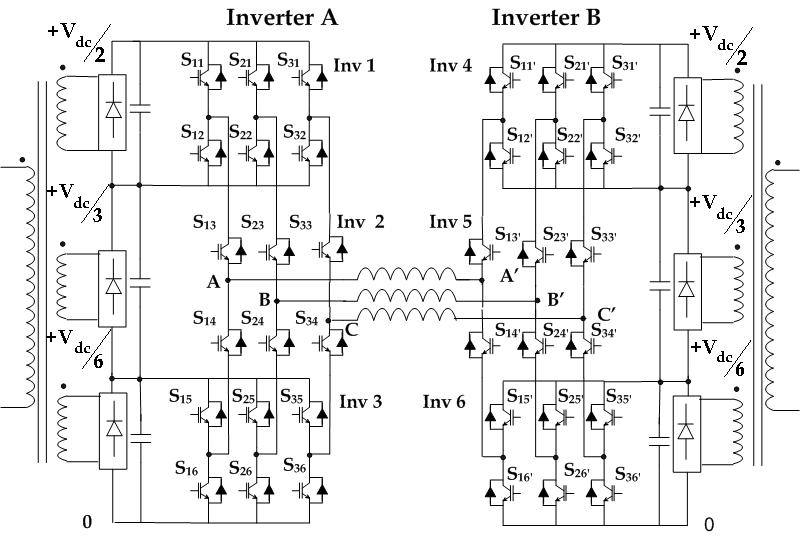 Six conventional two-level inverters and 6 isolated supplies to get a 7-level structure.
Inverter A is a four -level inverter formed by  cascading 3 two-level inverters.
Motor is fed from both ends.
CMV groups of the switching states
Four level CMV eliminated space vector structure
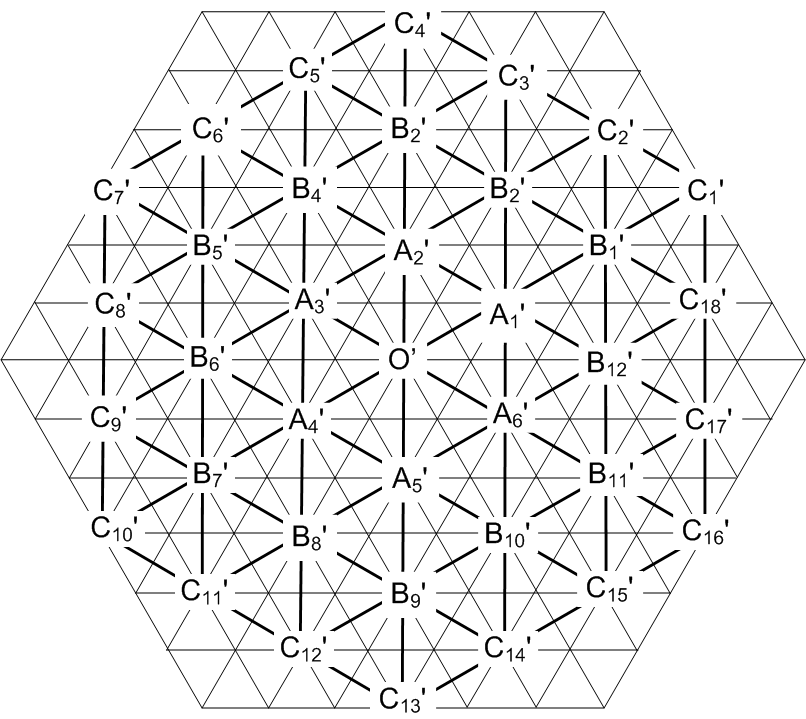 4096 switching states for 127 vector locations. 
Four level CMV  eliminated structure formed out of 7-level structure.
Only 4 CMV groups namely D,E, F and G can form four-level structure.
 E and F have 144 switching states and D and G have 100 switching states for 37 locations.
Four-level CMV eliminated scheme ( group F)
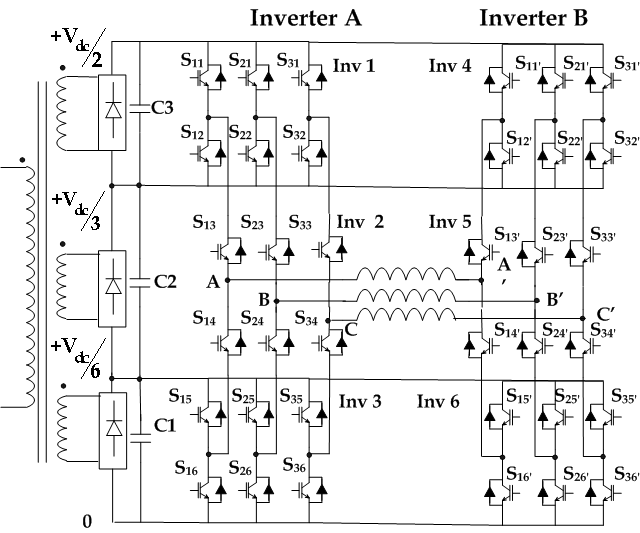 Switching states of CMV group F are selected. 
Since there is no CMV, the dc links for Inverter A and Inverter B can be connected together .
Voltage phasor locations and number of redundant states of the CMV eliminated 4-level inverter
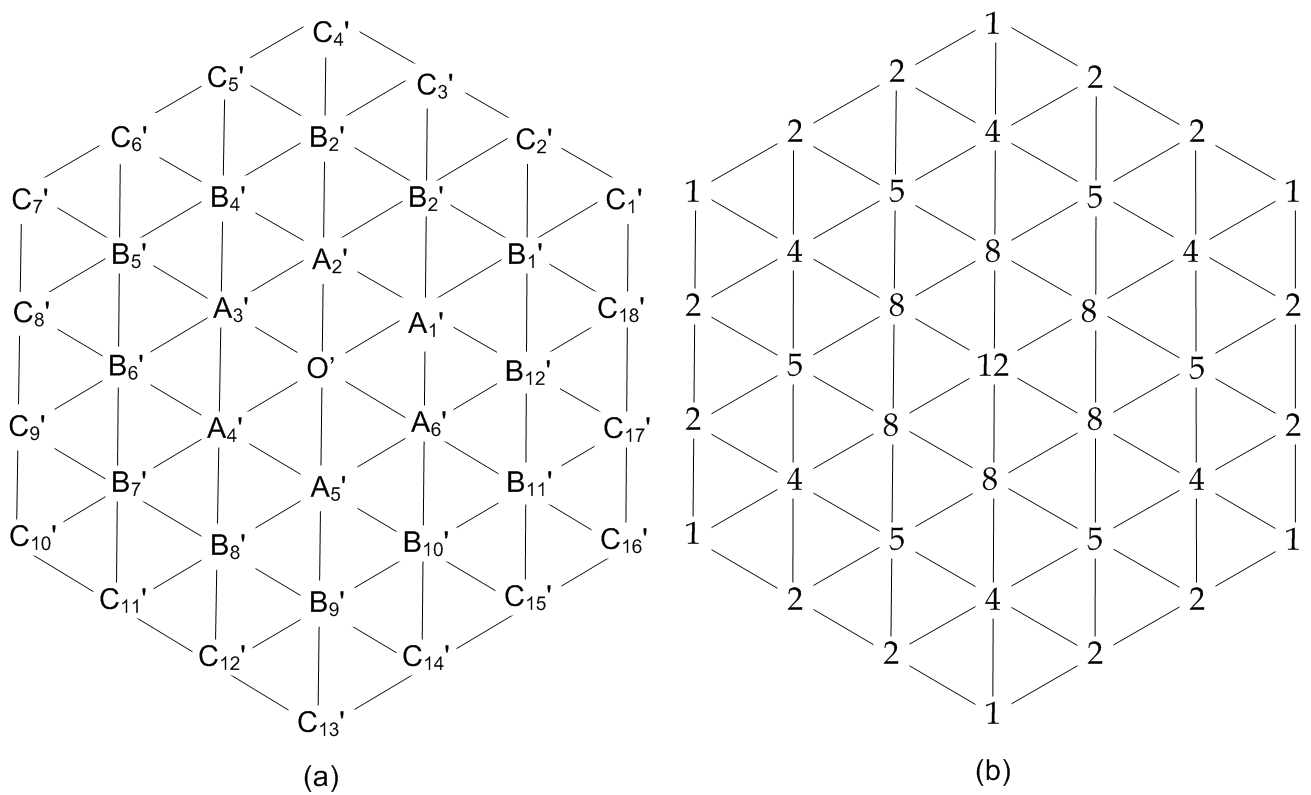 Switching states corresponding to the vector locations of 60o sector C1’-O’-C4’
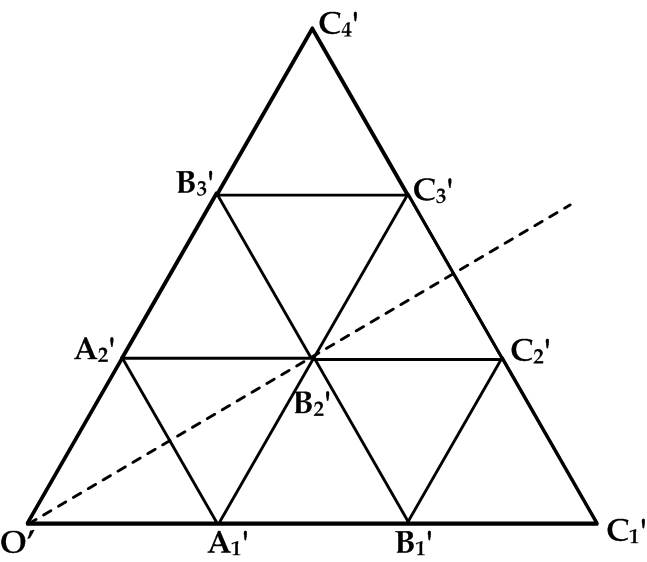 Model of the four level inverter
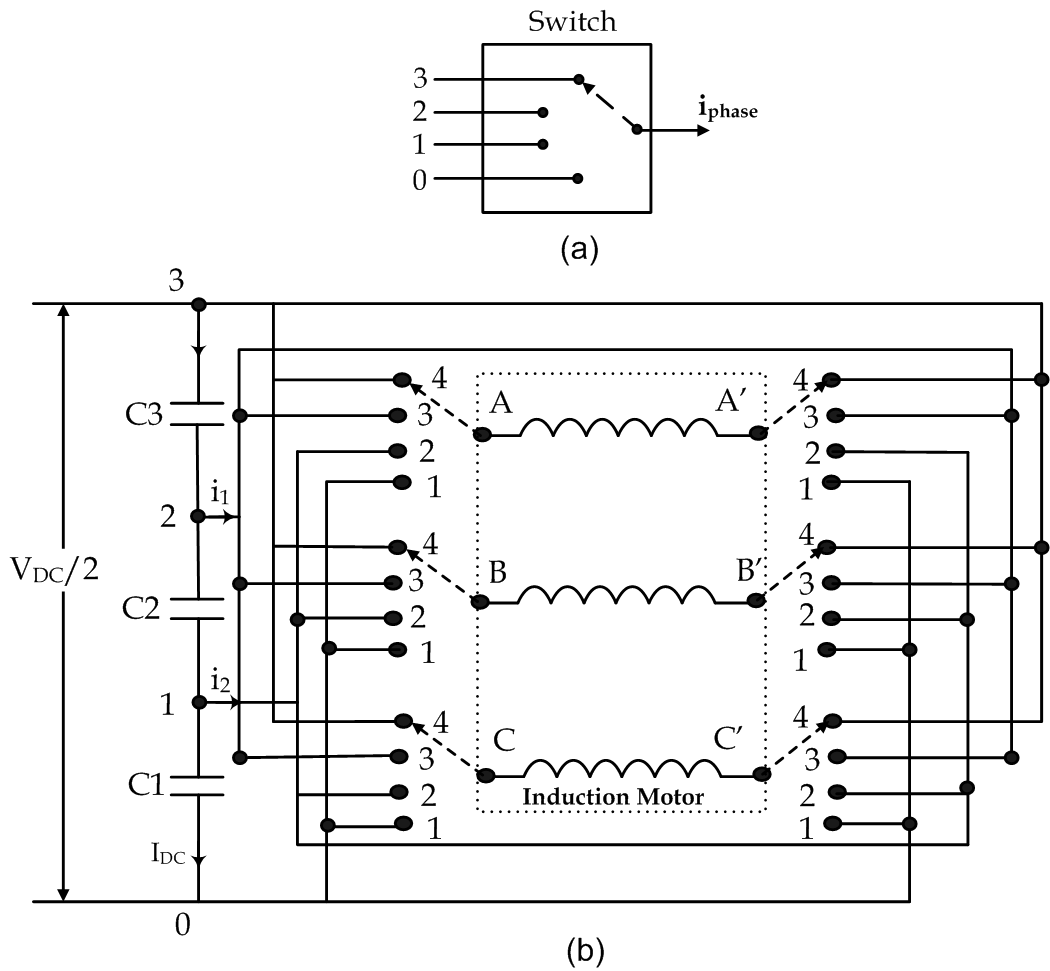 Phase winding connections for switching states corresponding to phasor location O’ (ZV)
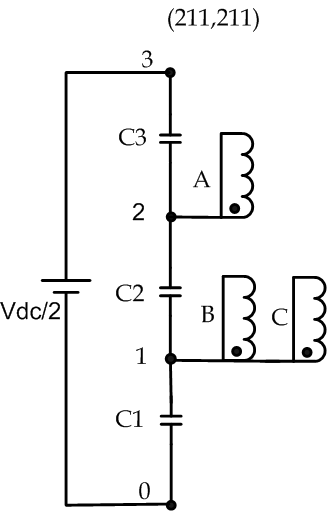 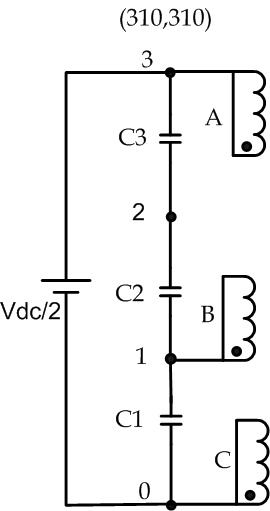 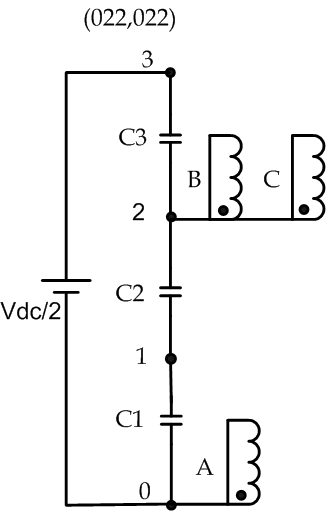 Switching states are has no effect of the capacitor currents.
Two-level(2L) group switching states (phasor location A1’)
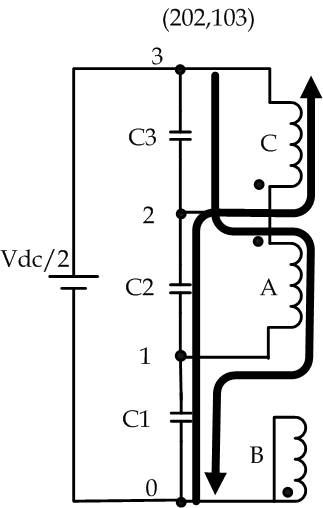 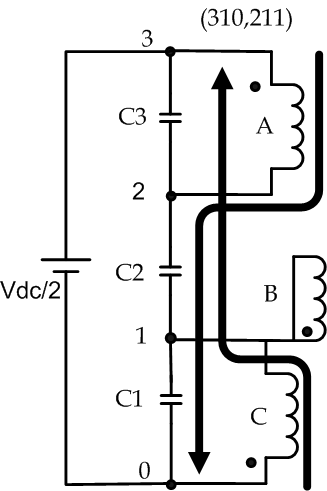 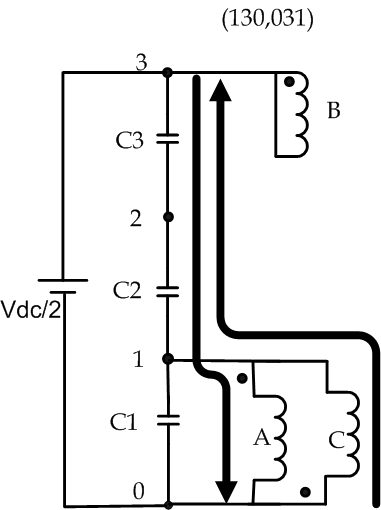 IC3= ia
IC2=–ic 
IC1= ia- ic
IC3= -ic
IC2= ia- ic
IC1= –ia
IC3= ia- ic IC2= ia- ic
IC1= 0
Two-level(2L) group switching states (phasor location A1’)-Continued
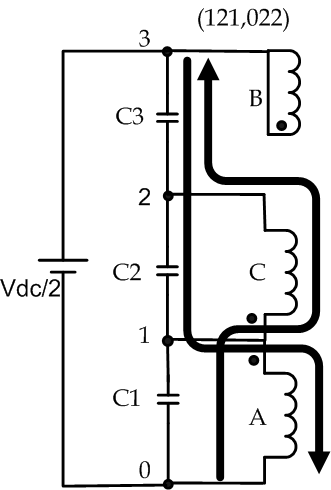 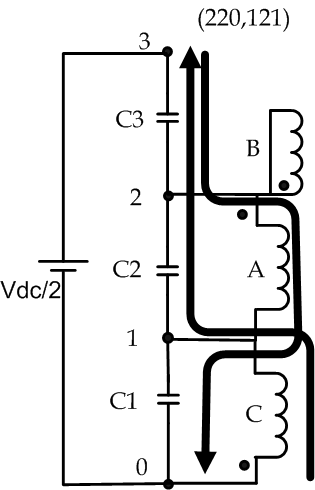 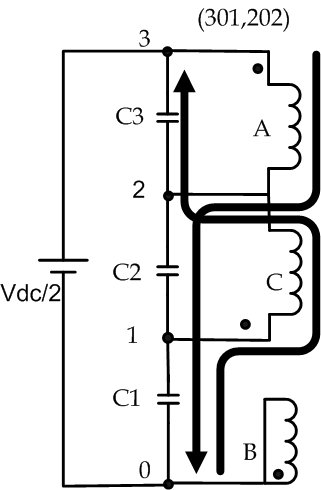 IC3= ia- ic
IC2= ia
IC1= - ic
IC3= ia- ic
IC2= - ic
IC1= ia
IC3= - ic
IC2= ia
IC1= ia- ic
Two-level(2L) group switching states (phasor location A1’)-Continued
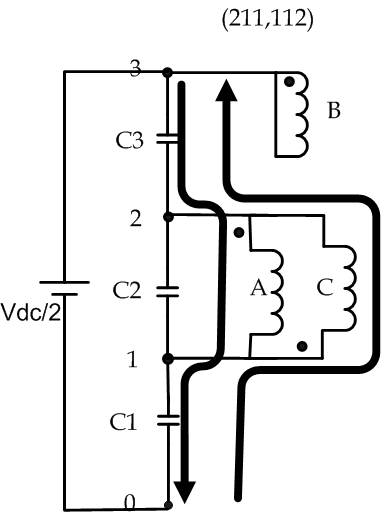 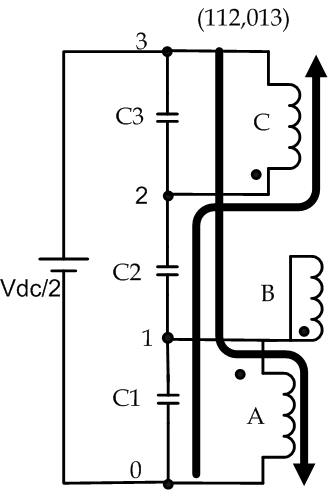 IC3= ia
IC2= ia- ic
IC1= - ic
IC3= ia- ic
IC2= 0
IC1= ia- ic
Two-level(2L) group switching states
Three-level(3L) group switching states (phasor location B1’)
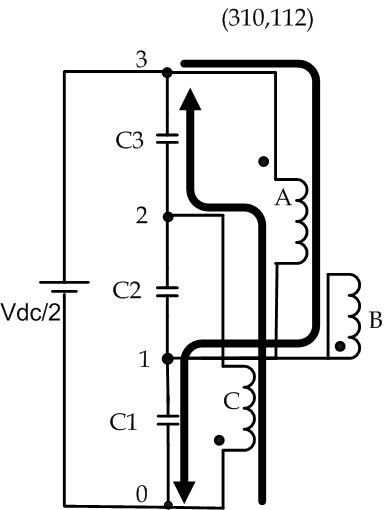 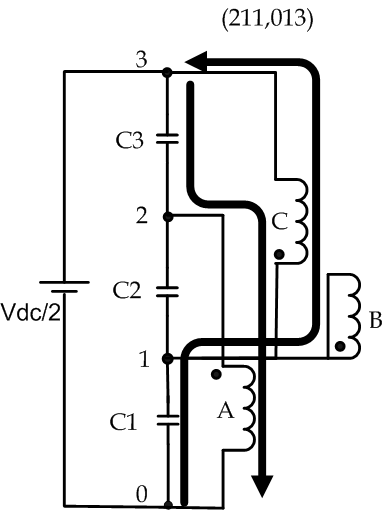 IC3= ia
IC2= 0
IC1= - ic
IC3= - ic
IC2= 0
IC1= ia
Three-level(3L) group switching states (phasor location B1’)
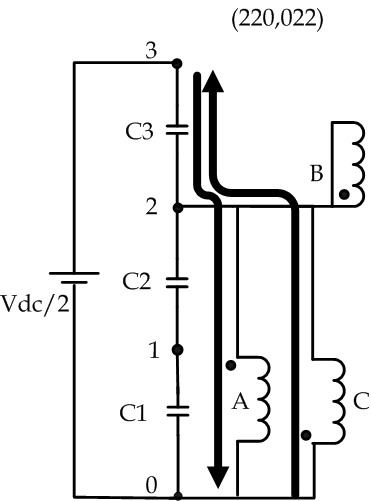 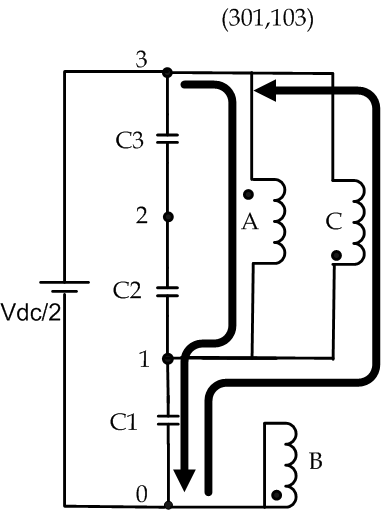 IC3= ia- ic
IC2= 0
IC1= 0
IC3= 0
IC2= 0
IC1= ia- ic
Three-level(3L) group switching states (phasor location B2’)
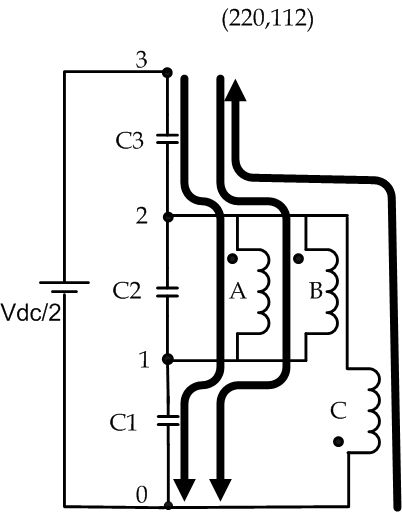 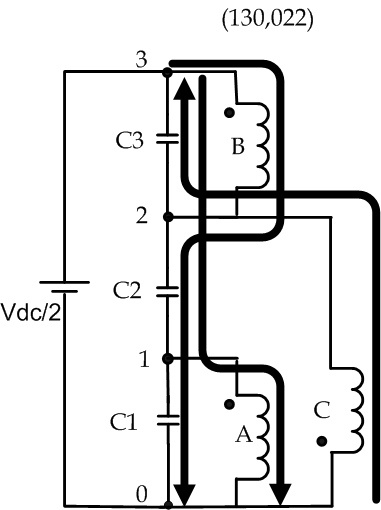 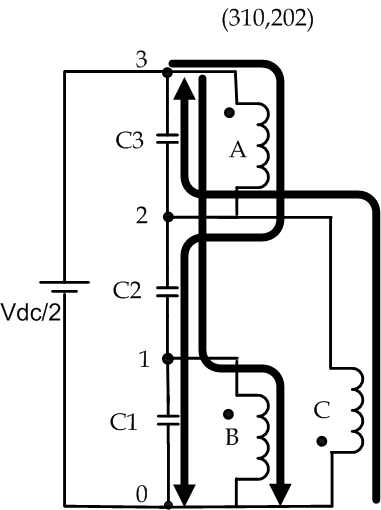 IC3= ia+ ib- ic
IC2= 0
IC1= ia+ ib
IC3= ia- ic
IC2= ia+ ib
IC1= ib
IC3= ib- ic
IC2= ia+ ib
IC1= ia
Three-level(3L) group switching states (phasor location B2’)
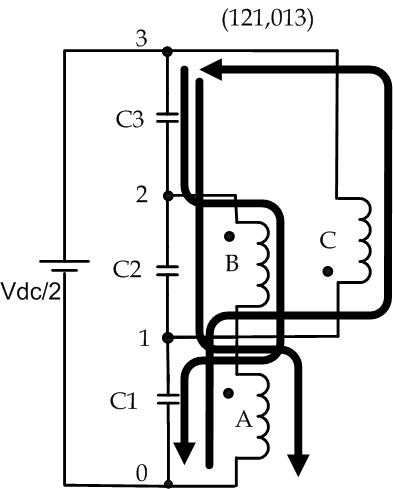 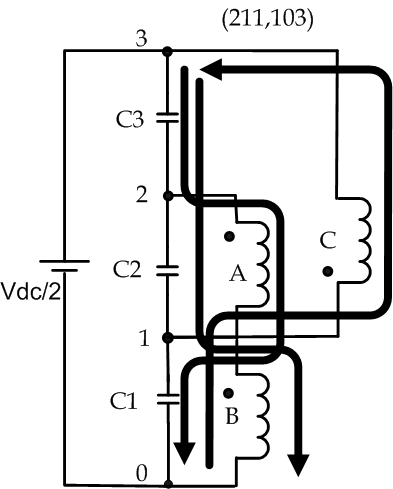 IC3= ia+ ib
IC2= ia
 IC1= ib-ic
IC3= ia+ ib
IC2= ib
 IC1= ia-ic
Three-level(3L) group switching states
Four-level(4L) group switching states
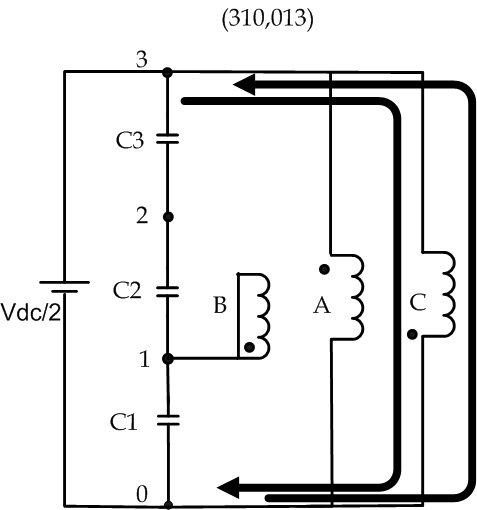 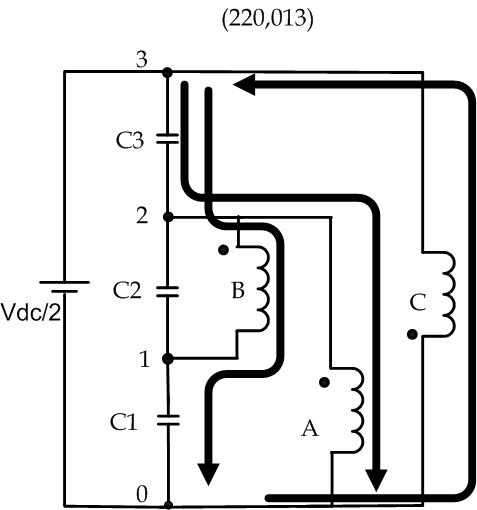 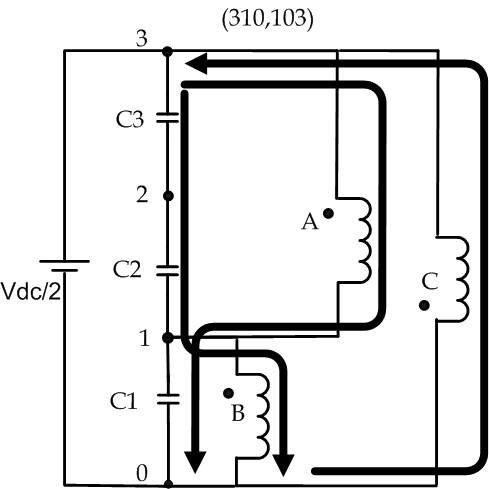 Phasor location C1’
Phasor location C2’
Principle of capacitor voltage balancing
If the capacitor is sized for the reactive current, the DC- link capacitor voltages will not get unbalanced under no load conditions.
Only active component of the load causes capacitor voltage imbalance.
 At any instant, active component of the current vector is in the same direction as that of the voltage phasor.
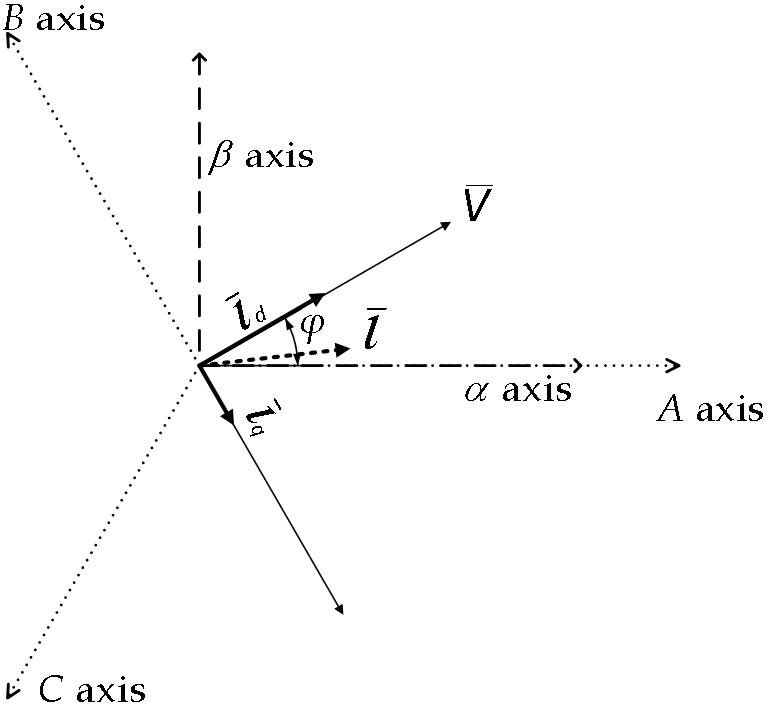 Projections of active component on the axes are
Capacitor current as a function of active components of the motor phase currents
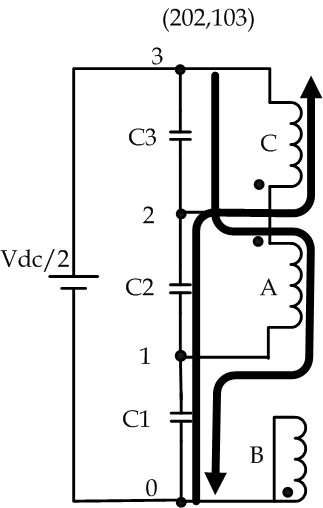 IC3= ia
IC2= - ic
IC3= ia–ic
Vector here is (1,0,-1)
φ =30o
IC1= ia’
IC2= ic’
IC3= ia’+ ic’
Capacitor currents- Two-level(2L) group switching states
Capacitor currents- Three-level(3L) group switching states
Capacitor currents- Four-level(4L) group switching states
Operation at sector B1’- C1’- C2’
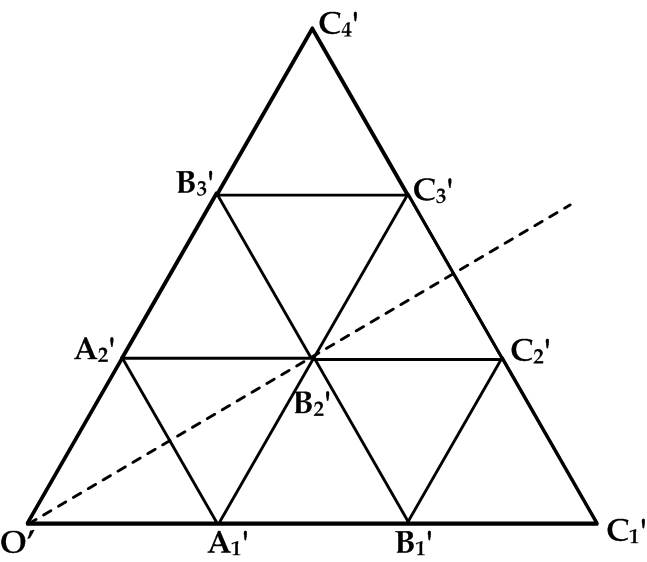 It can be seen that none of the switching states of vector B1’ affect the middle capacitor C2, but affects the top and bottom capacitors.
Switching state of vector C1’  do not affect any capacitor voltages.
It can be seen that it is not possible to operate only with DC-link.
Modified power circuit
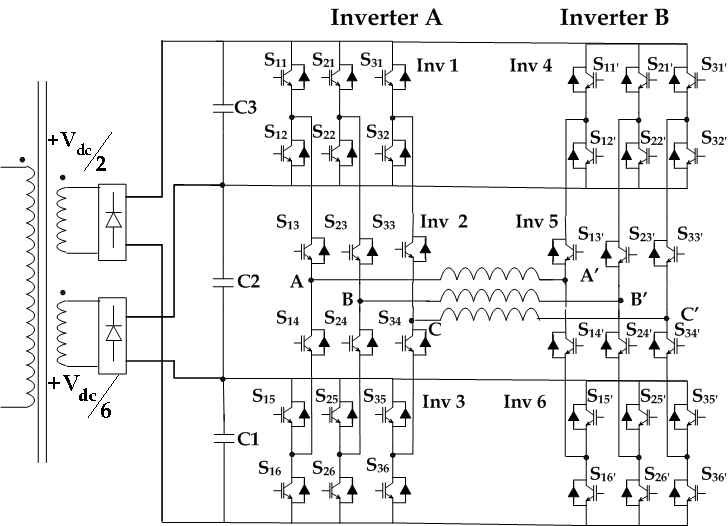 The middle capacitor is supplied with a DC- source of voltage rating Vdc/6.
Now, the Capacitor balancing problem is between C1 and C3.
Even in this case, there are cases where the currents of the redundant states are not exactly opposite.
Thus an open loop capacitor voltage balancing scheme is not possible.
Operation in open -loop
Complementary
pair
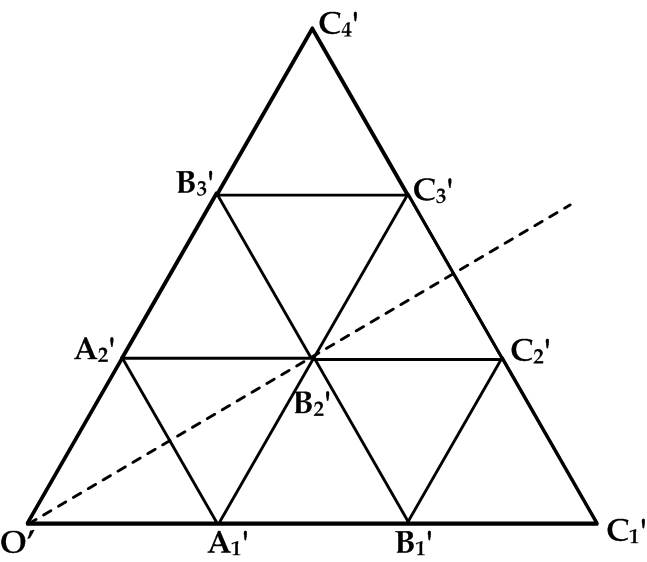 Capacitor balancing problem is between C1 and C3.
Even in this case there are cases where the currents of the redundant states are not exactly opposite.
Thus an open loop capacitor voltage balancing scheme is not possible.
Operation in open-loop
Complementary
pair
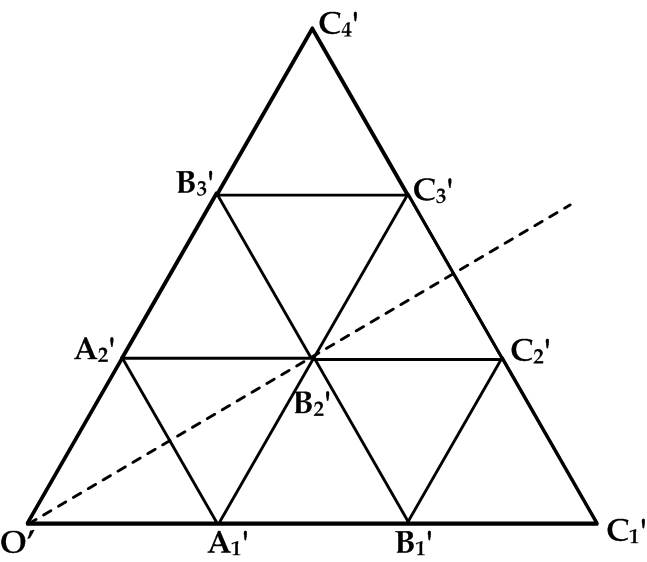 Capacitor balancing problem is between C1 and C3.
Even in this case there are cases where the currents of the redundant states are not exactly opposite.
Thus an open loop capacitor voltage balancing scheme is not possible.
Operation in open-loop
No effect
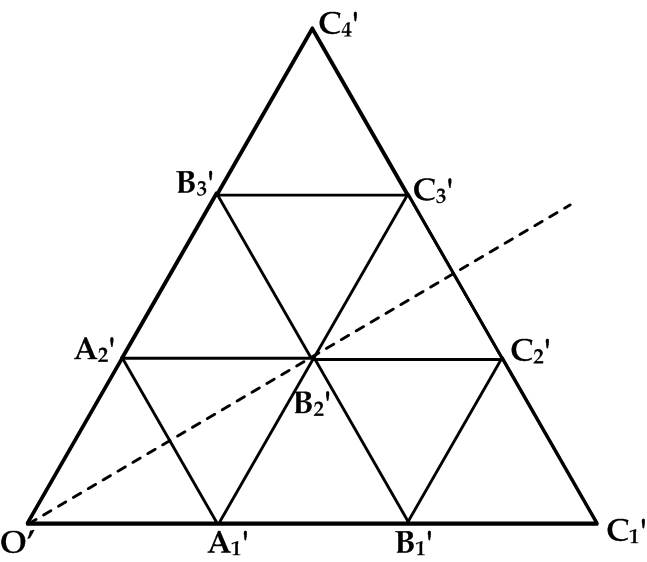 Capacitor balancing problem is between C1 and C3.
Even in this case there are cases where the currents of the redundant states are not exactly opposite.
Thus an open loop capacitor voltage balancing scheme is not possible.
Operation at sector B1’- C1’- C2’
No
 Complementary
states
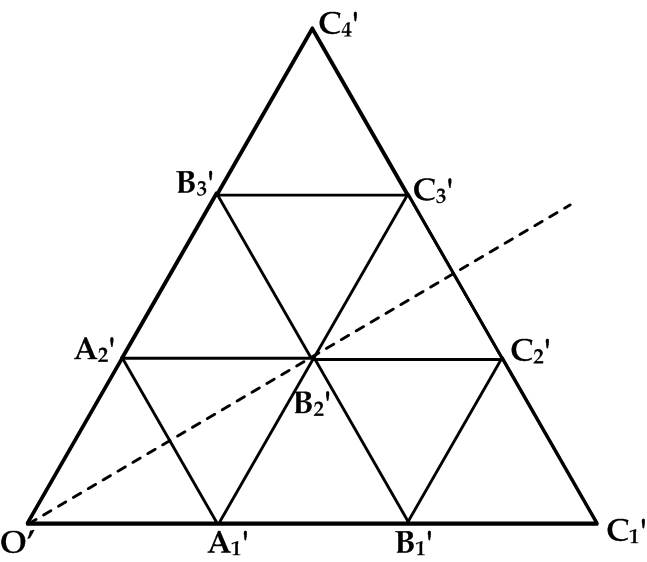 Capacitor balancing problem is between C1 and C3.
Even in this case there are cases where the currents of the redundant states are not exactly opposite.
Thus an open loop capacitor voltage balancing scheme is not possible.
Closed loop control of the capacitor voltages
ΔV= VC3-VC1
If ΔV>0 then controller state is CH
If ΔV=0 then controller state is CN
If ΔV<0 then controller state is CL
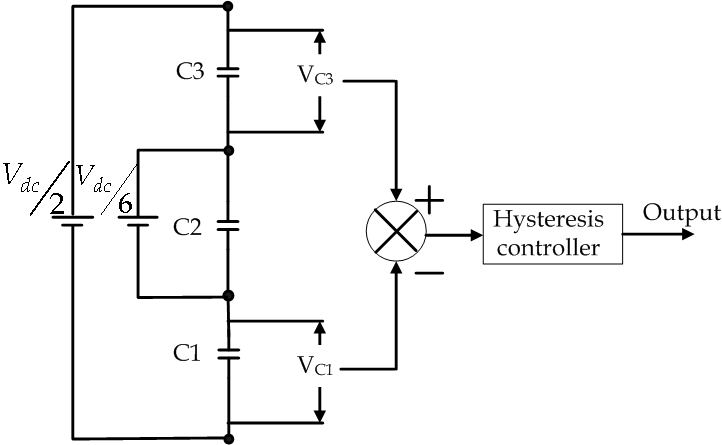 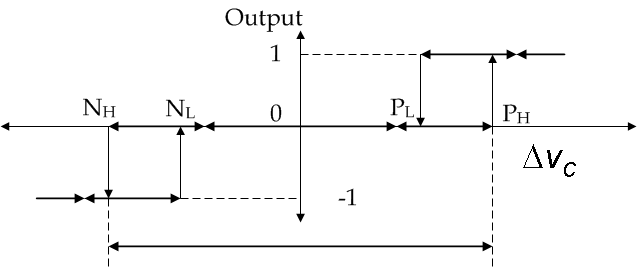 Switching state and the corrective action
Simulation results
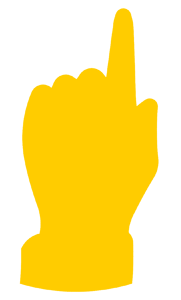 Steady state results-Two- level operation
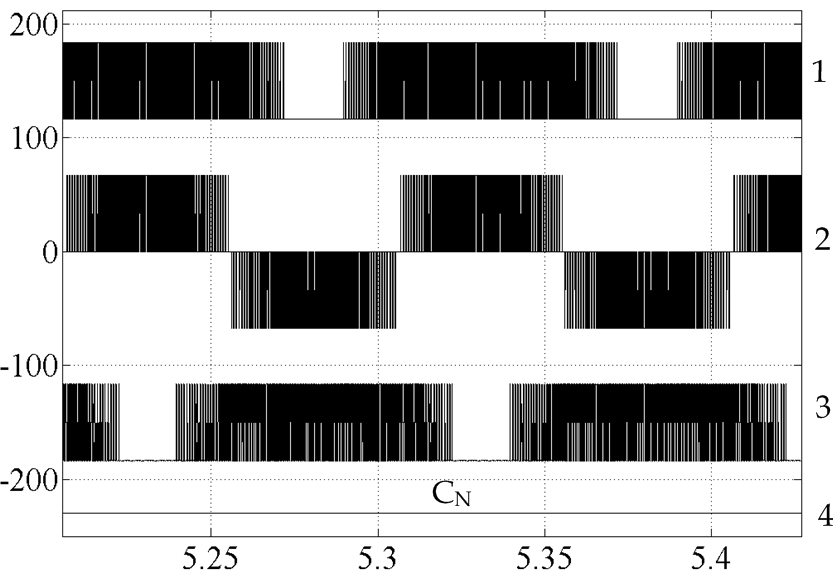 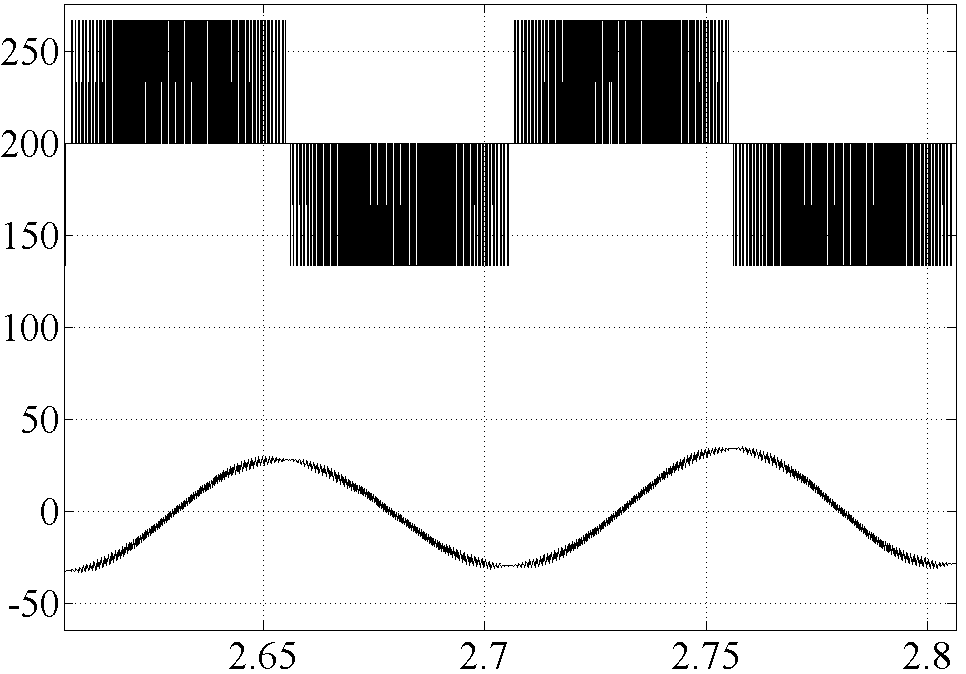 VAO
VAA
VAA
VA’O
Ia
Controller state
Pole voltages, phase voltage and controller state (X- axis 50 ms/div, Y axis- 100V/div)
Phase voltage and no load phase current (X- axis 50 ms/div, Y axis- voltage- 100V/div, current- 1A/div
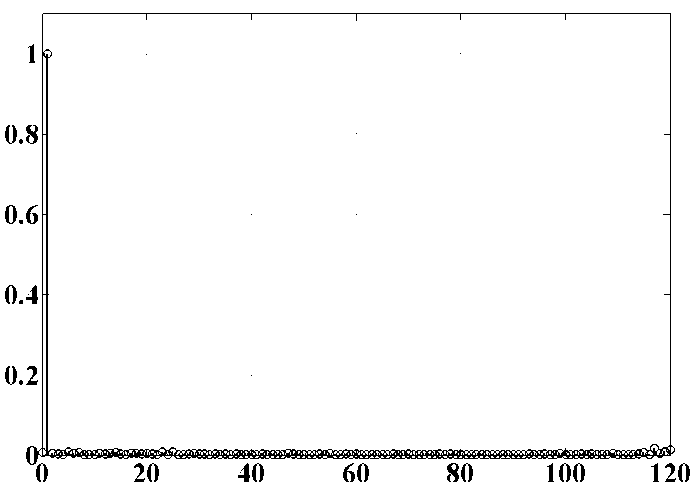 FFT of the phase voltage (X axis- order of harmonics, Y axis- normalized magnitude)
Steady state results -Three-level operation
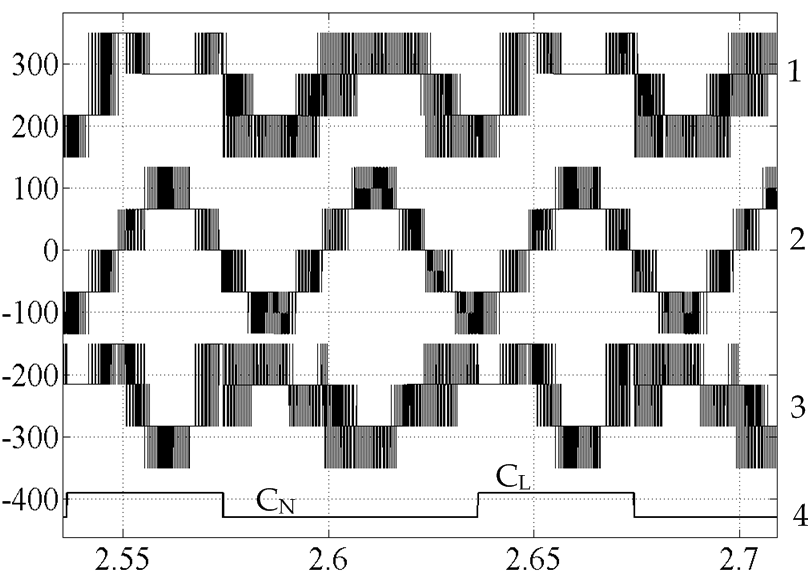 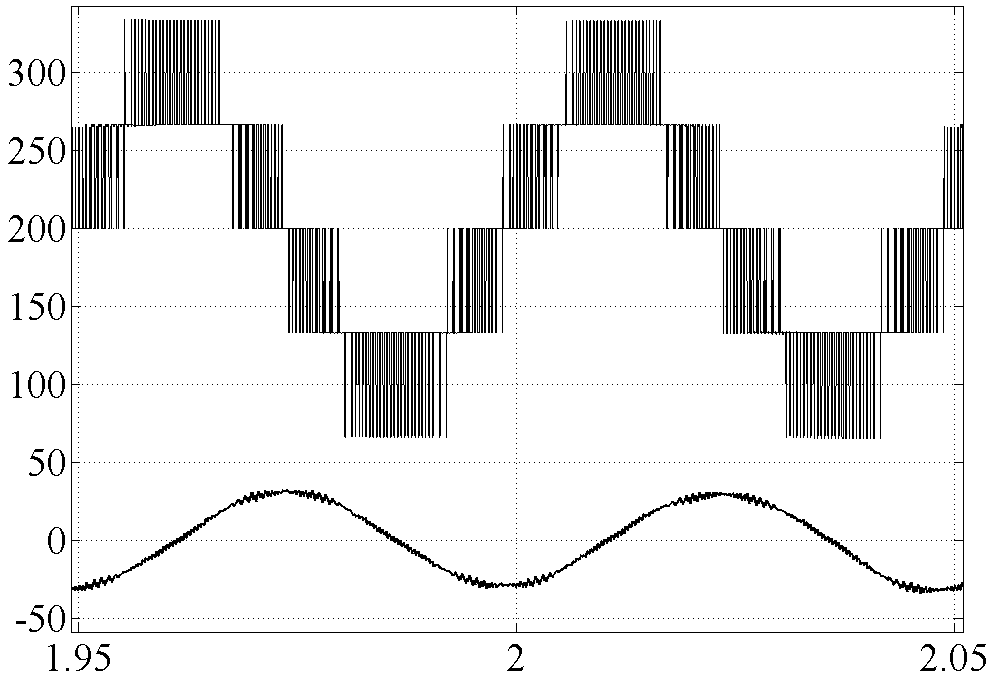 VAO
VAA
VAA
VA’O
Ia
Controller state
Pole voltages, phase voltage and controller state (X axis- 50 ms/div, Y axis- 100V/div)
Phase voltage and no load phase current (X axis- 50 ms/div, Y axis- voltage- 100V/div, current- 1A/div )
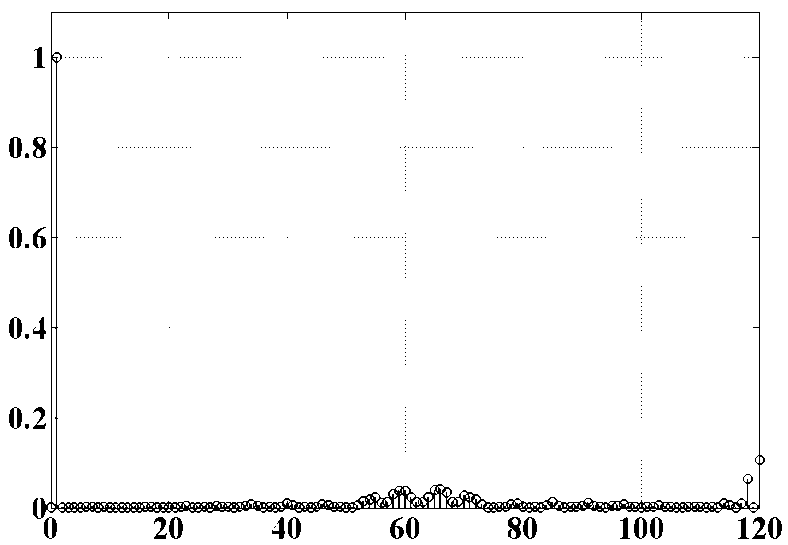 FFT of the phase voltage (X axis- order of harmonics, Y axis- normalized magnitude)
Steady state results -Four-level operation
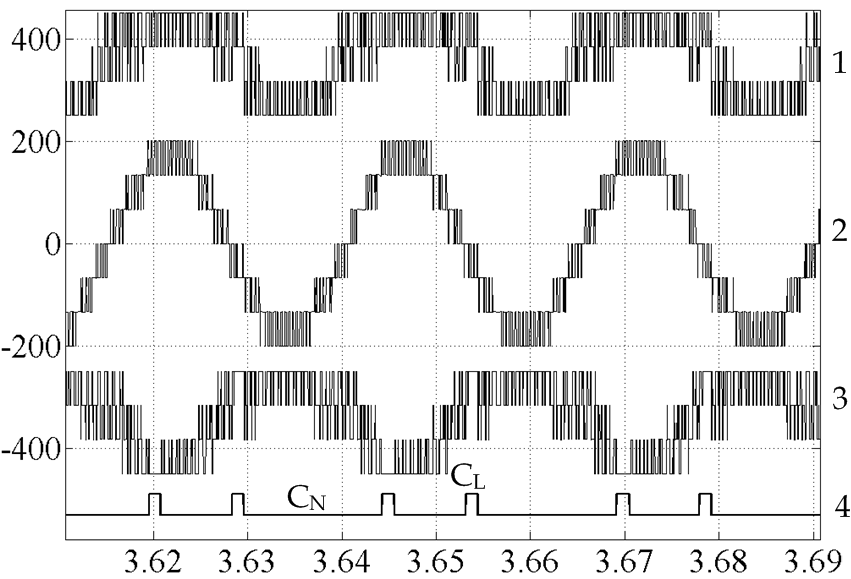 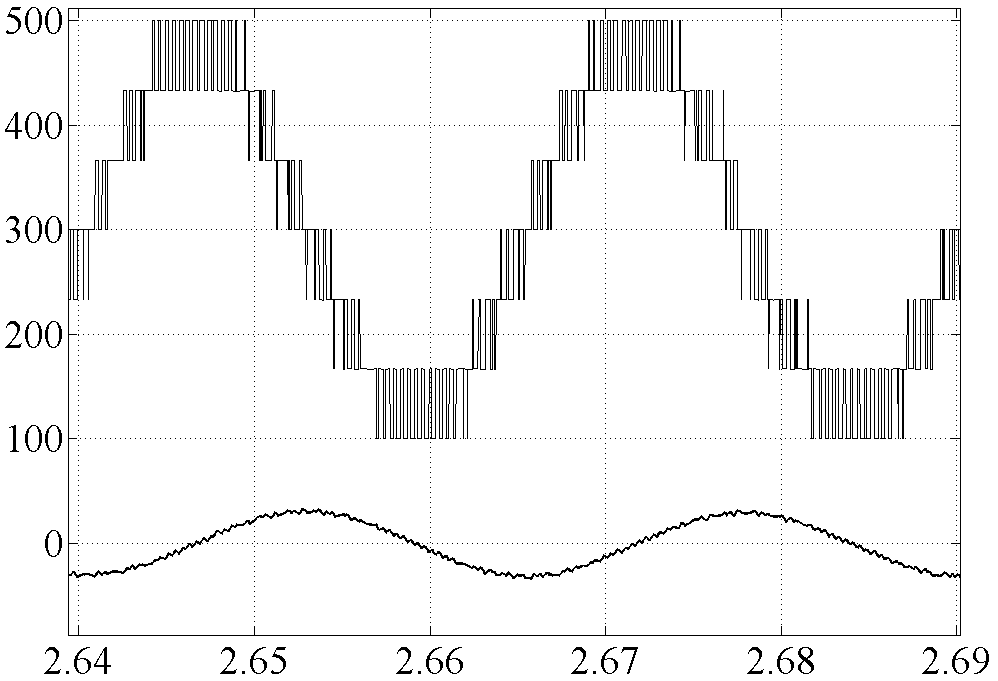 VAO
VAA
VAA
VA’O
Ia
Controller state
Pole voltages, phase voltage and controller state (X axis- 10 ms/div, Y axis- 200V/div)
Phase voltage and no load phase current (X axis- 10 ms/div, Y axis- voltage- 100V/div, current- 2A/div)
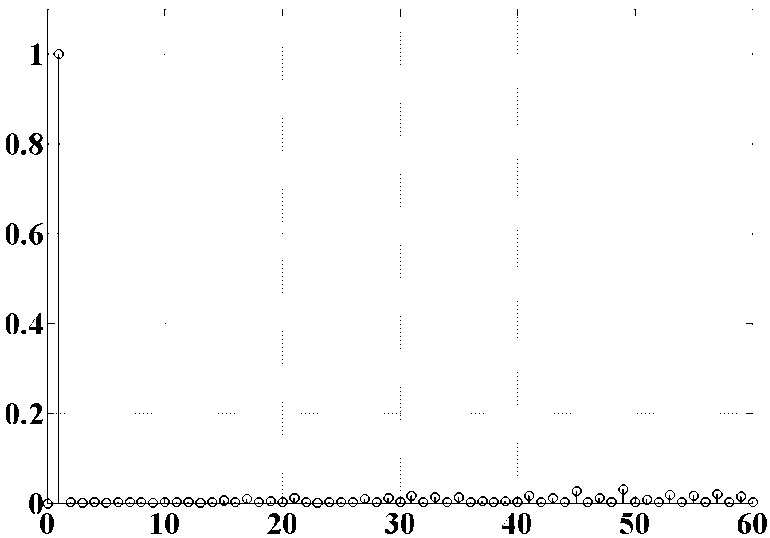 FFT of the phase voltage (X axis- order of harmonics, Y axis- normalized magnitude)
Steady state results- Overmodulation operation
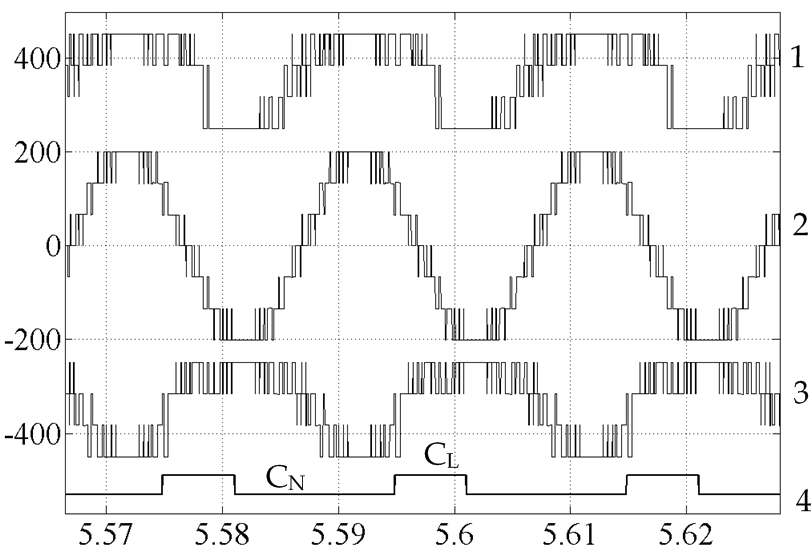 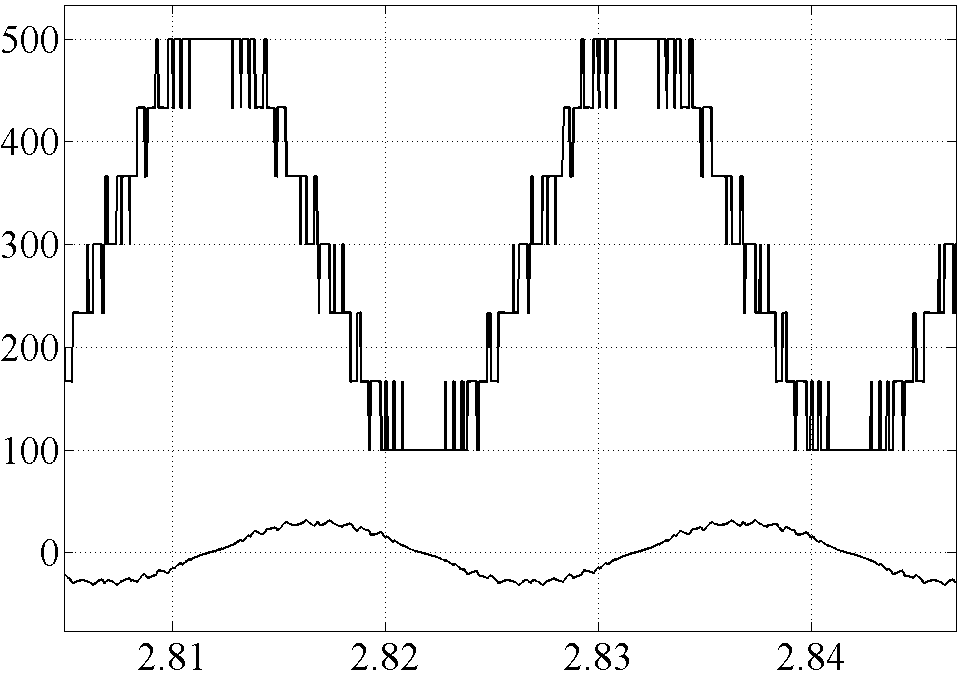 VAO
VAA
VAA
VA’O
Ia
Controller state
Phase voltage and no load phase current (X axis- 10 ms/div, Y axis- voltage- 100V/div, current- 2A/div)
Pole voltages, phase voltage and controller state (X axis- 10 ms/div, Y axis- 200V/div)
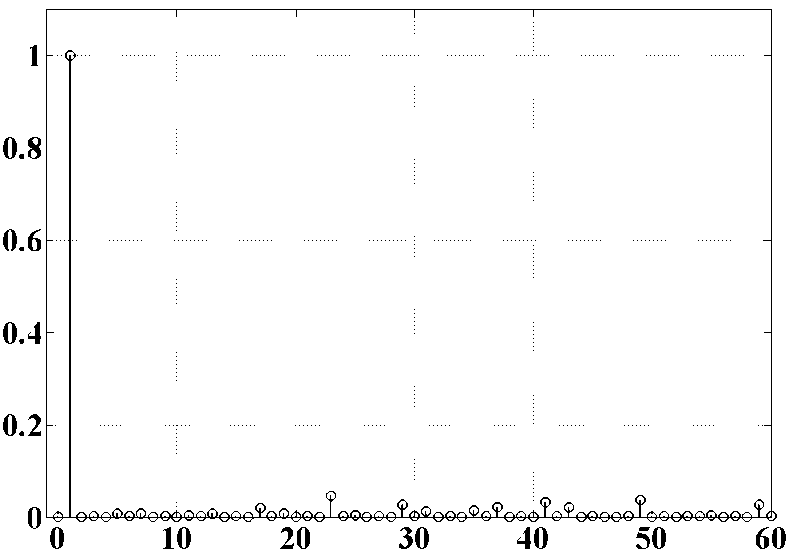 FFT of the phase voltage (X axis- order of harmonics, Y axis- normalized magnitude)
Steady state results-18-step operation
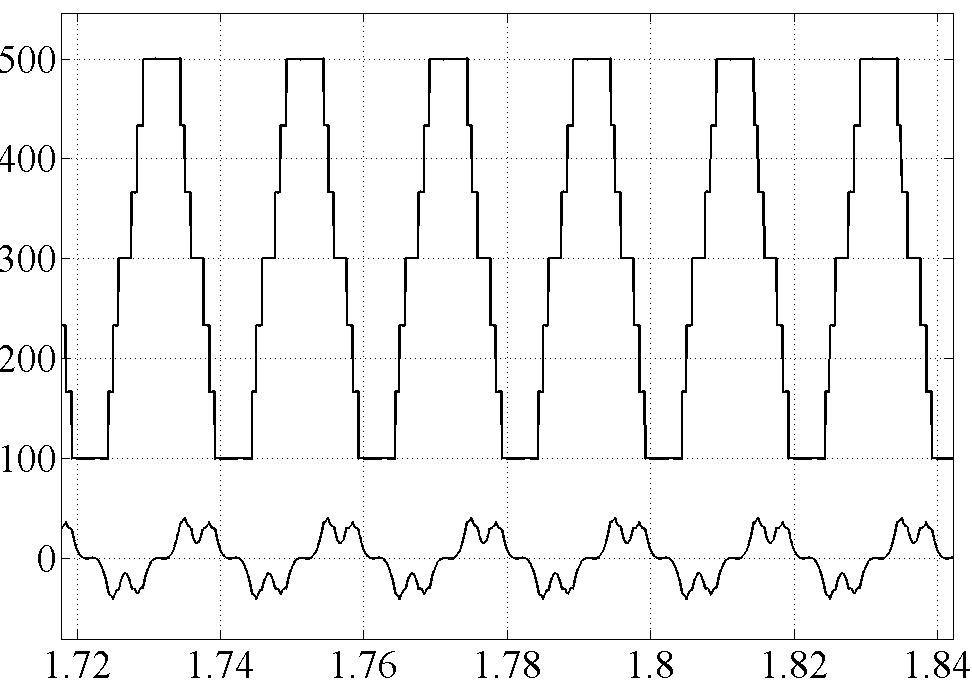 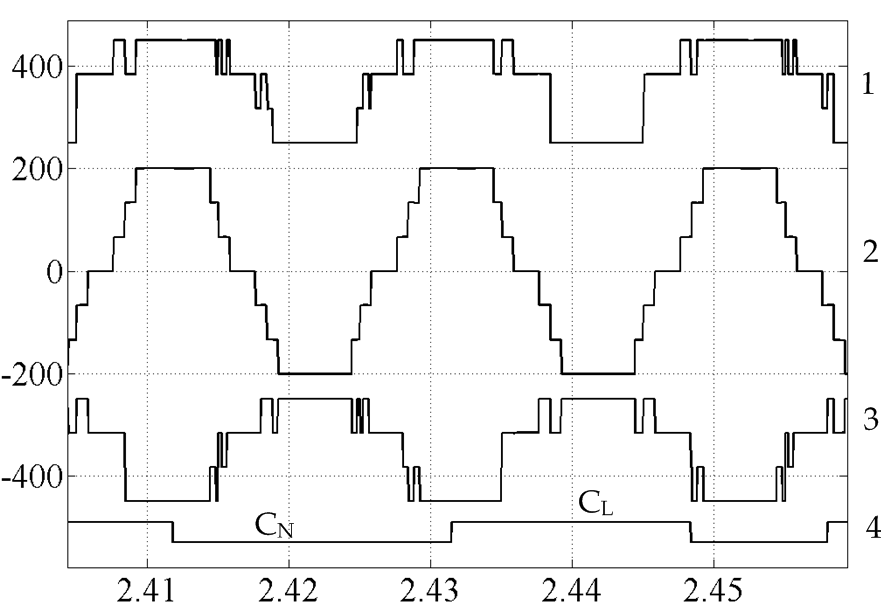 VAO
VAA
VAA
VA’O
Ia
Controller state
Pole voltages, phase voltage and controller state (X axis- 10 ms/div, Y axis- 200V/div)
Phase voltage and no load phase current (X axis- 20 ms/div, Y axis- voltage- 100V/div, current- 2A/div)
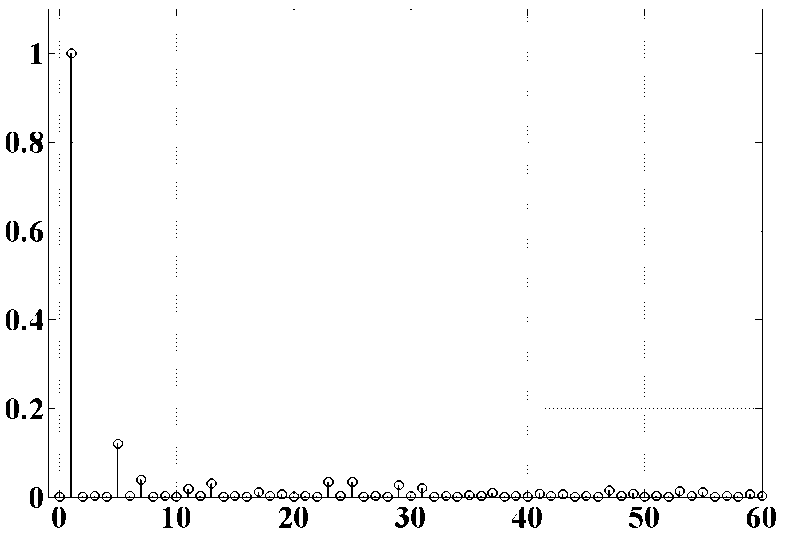 FFT of the phase voltage (X axis- order of harmonics, Y axis- normalized magnitude)
Capacitor voltage balancing during two-level operation
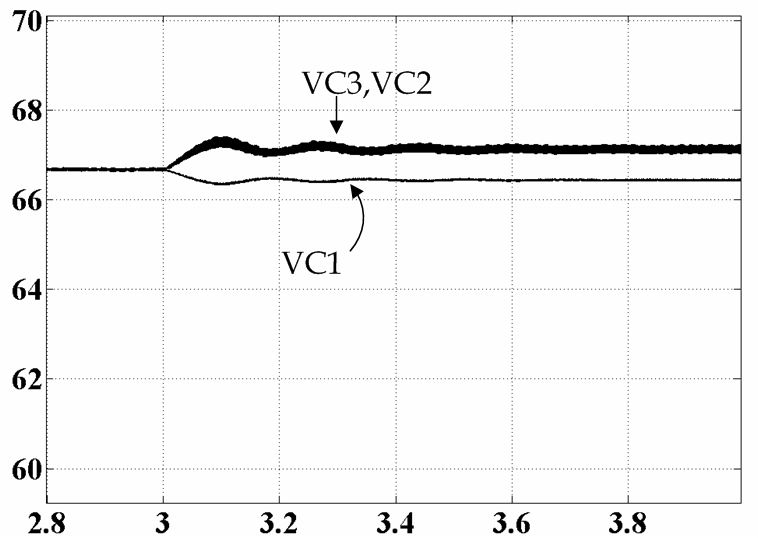 During two-level operation, since the second source is across the C2 capacitor, the power is directly delivered to the load from the source.
Again, all the locations in the two-level case have complementary switching pairs.
So chance of getting large unbalanced state is minimal.
(X axis- 0.2 s/div, Y axis- 2V/div)
Capacitor voltage balancing during three-level operation
When the controller is disabled momentarily and enabled again
Normal operation
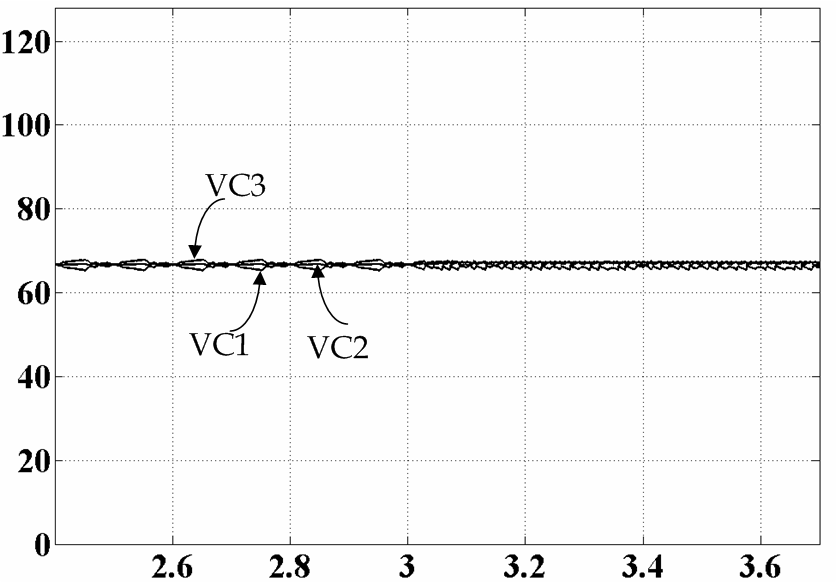 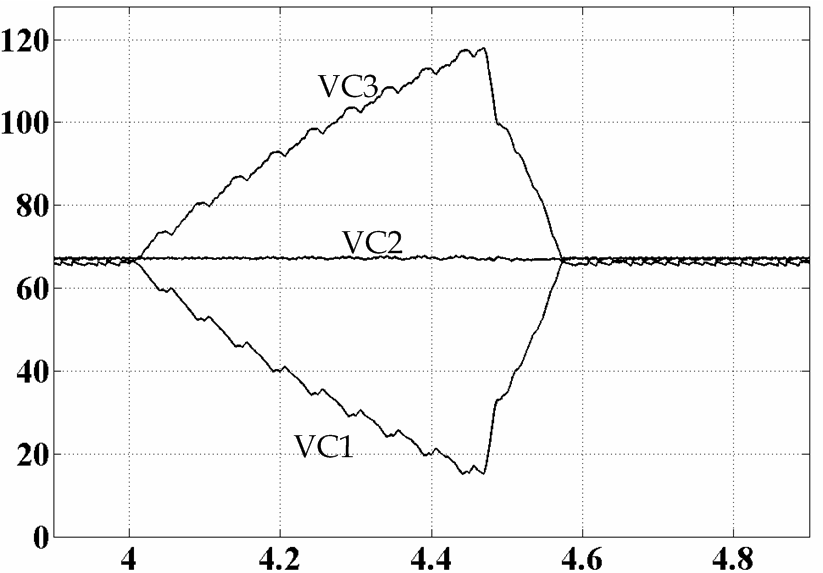 X axis- 0.2 s/div, Y axis- 20V/div
X axis- 0.2 s/div, Y axis- 20V/div
Capacitor voltage balancing during four-level operation
When the controller is disabled momentarily and enabled again
Normal operation
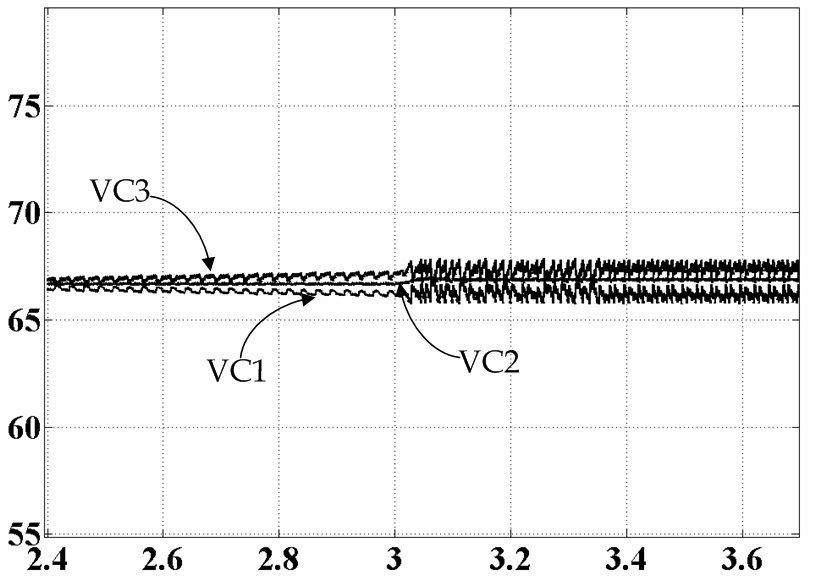 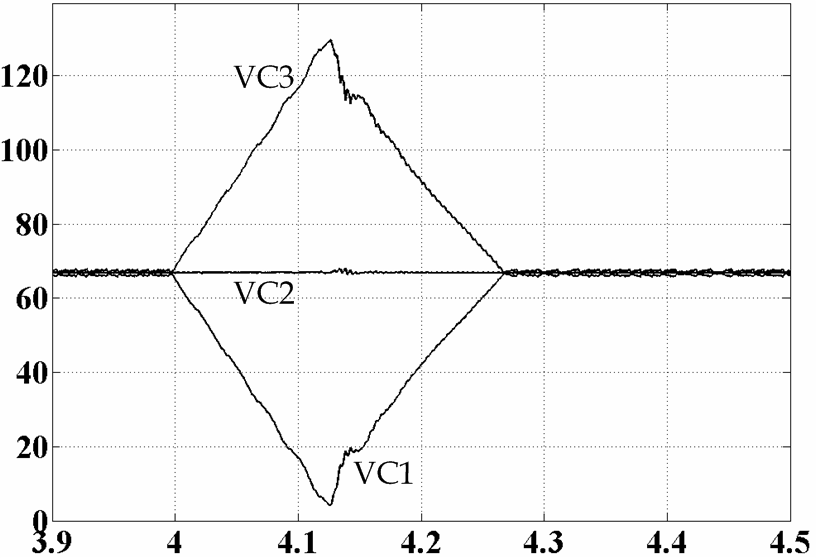 (X axis- 0.1 s/div, Y axis- 20V/div)
(X axis- 0.2 s/div, Y axis- 5V/div)
Capacitor voltage balancing during overmodulation
When the controller is disabled momentarily and enabled again
Normal operation
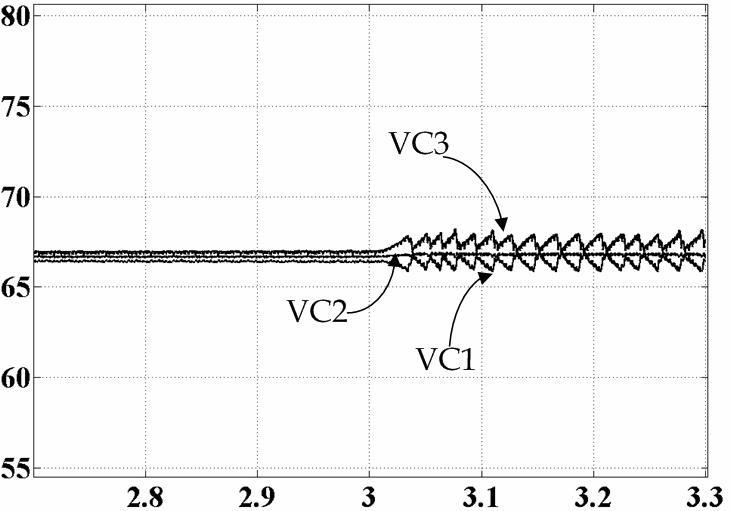 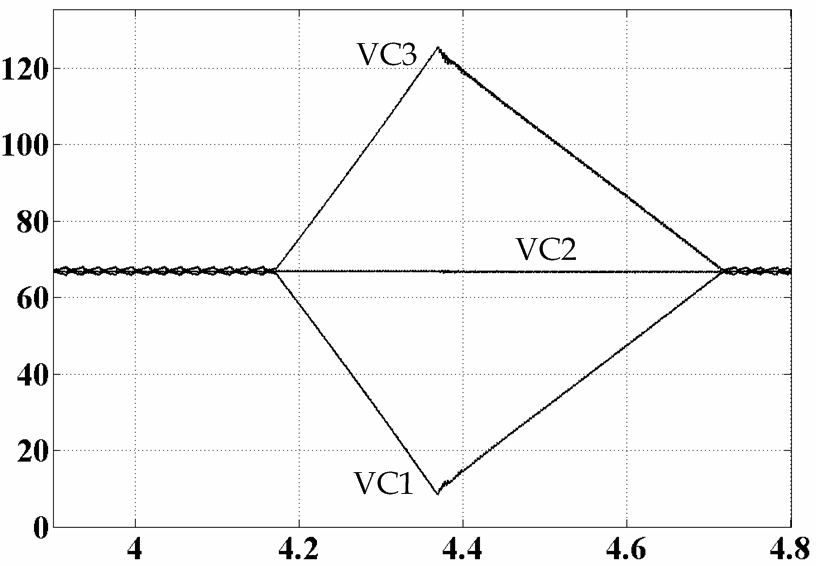 (X axis- 0.1 s/div, Y axis- 5V/div)
(X axis- 0.1 s/div, Y axis- 20V/div)
Capacitor voltage balancing during 18-step mode of operation
When the controller is disabled momentarily and enabled again
Normal operation
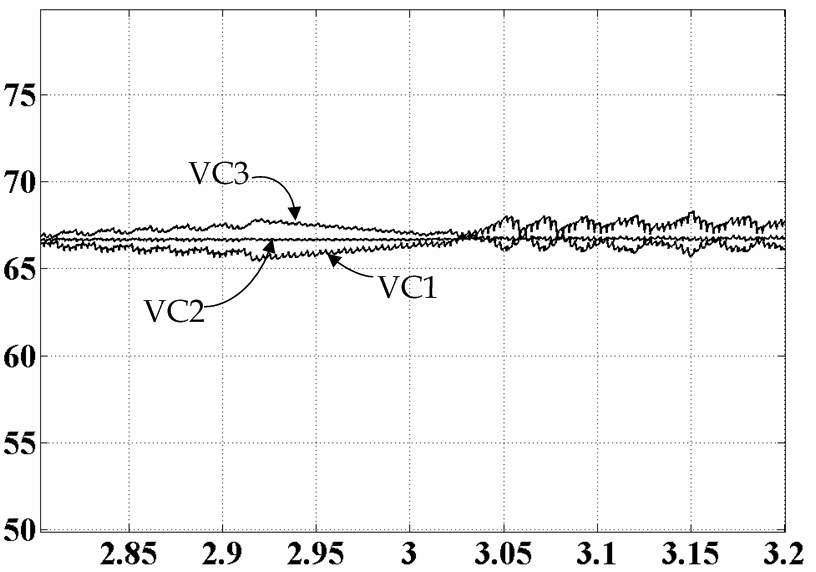 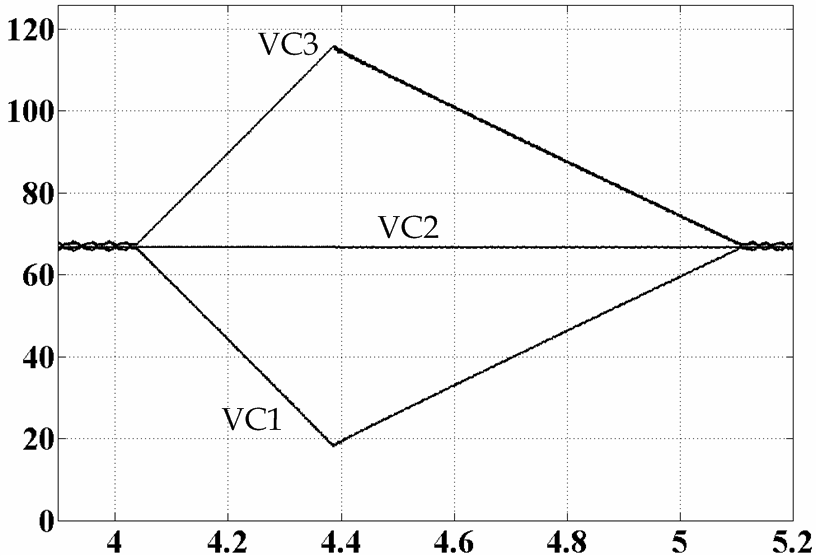 (X axis- 0.1 s/div, Y axis- 20V/div)
(X axis- 0.2 s/div, Y axis- 5V/div)
Experimental results
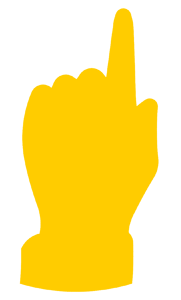 Two-level operation
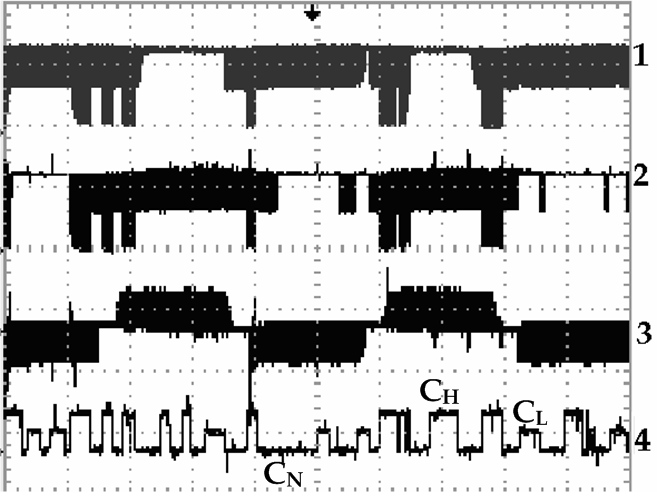 VA’O
VAO
VAA’
Controller state
(X- axis – 25ms/div, Y- axis- trace 1- 50V/div, trace 2- 50V/div, trace 3 - 50V/div, trace 4- 1V/div)
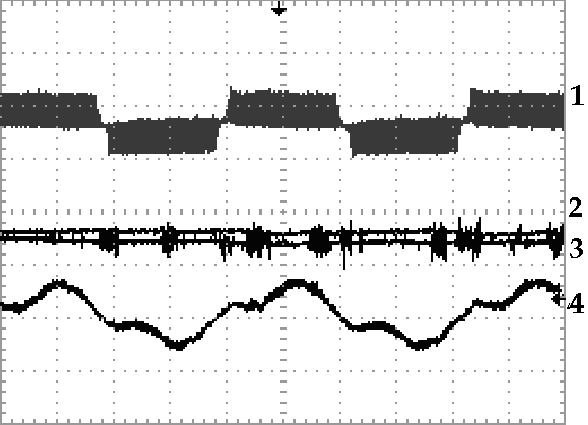 VAA’
VC3,VC1
Ia
(X- axis – 25ms/div, Y- axis- trace 1- 50V/div, trace 2- 10V/div, trace 3- 10V/div, trace 4- 500mA/div)
Three-level operation
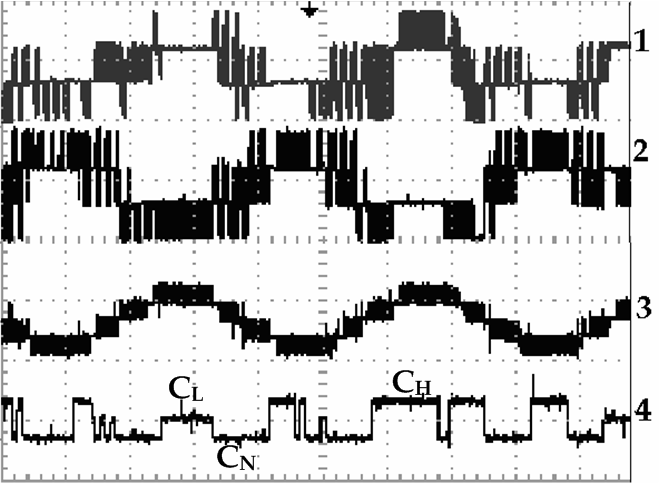 VA’O
VAO
VAA’
Controller state
(Y axis -Trace 1- 50V/div, Trace 2 - 50V/div, trace 3-100V/div, trace 4- 1V/div, X axis - 10ms/div)
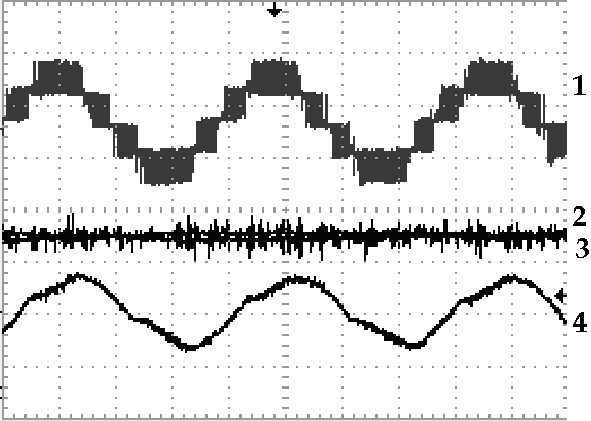 VAA’
VC3,VC1
Ia
(X- axis –10ms/div, Y- axis- trace 1- 50V/div, trace 2- 10V/div, trace 3- 10V/div, trace 4- 500mA/div)
Four-level operation
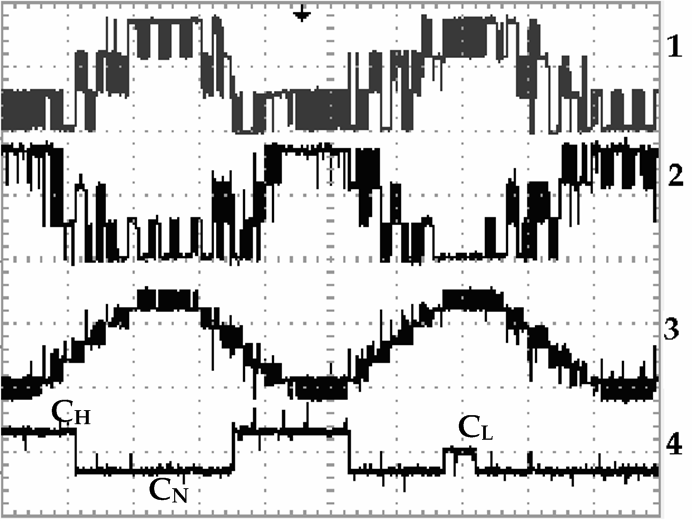 VA’O
VAO
VAA’
Controller state
(X- axis –5ms/div, Y- axis- trace 1- 50V/div, trace 2- 50V/div, trace 3- 100V/div, trace 4- 1V/div)
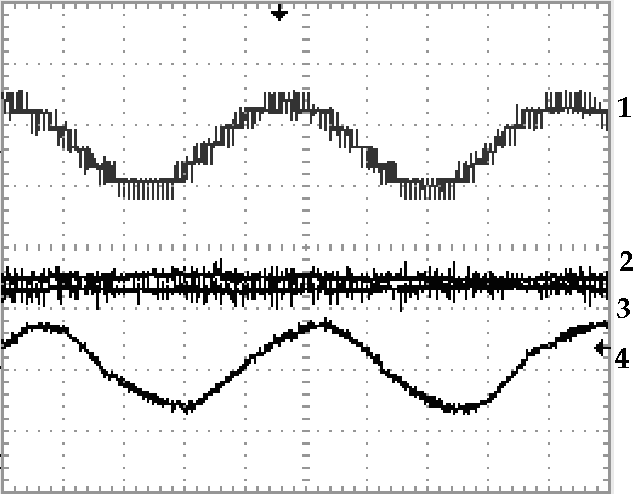 VAA’
VC3,VC1
Ia
(X- axis –10ms/div, Y- axis- trace 1- 100V/div, trace 2- 10V/div, trace 3- 10V/div, trace 4- 500mA/div)
18 step operation
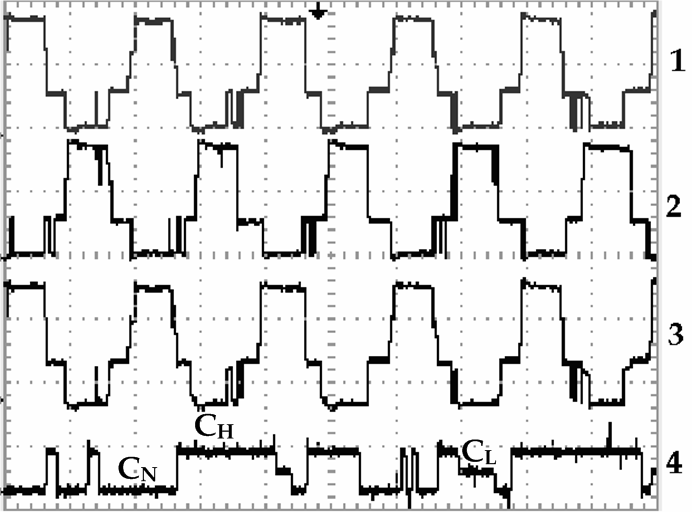 VA’O
VAO
VAA’
Controller state
(X- axis –5ms/div, Y- axis- trace 1- 50V/div, trace 2- 50V/div, trace 3- 50V/div, trace 4- 1V/div)
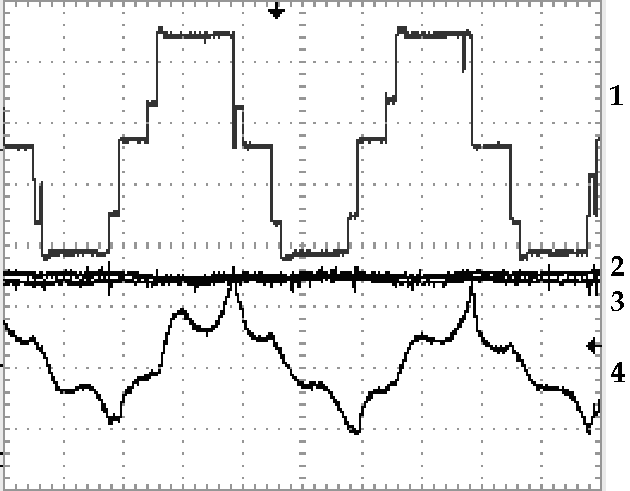 VAA’
VC3,VC1
Ia
(X- axis –10ms/div, Y- axis- trace 1- 100V/div, trace 2- 10V/div, trace 3- 10V/div, trace 4- 500mA/div)
Corrective action of the controller when the control is disabled and enabled again-Three-level operation
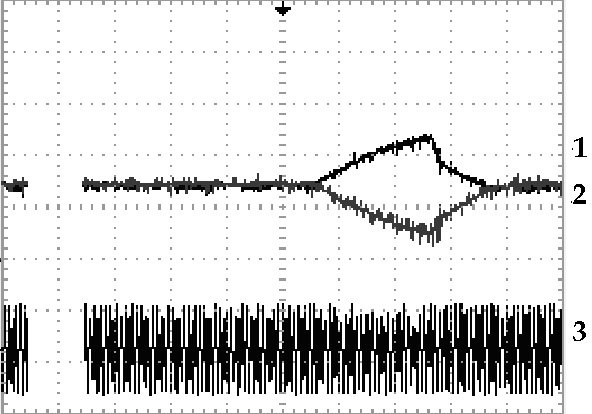 VC3,VC1
VAA’
(X- axis –250ms/div, Y- axis- trace 1- 20V/div, trace 2- 20V/div, trace 3-- 500mA/div)
Corrective action of the controller when the control is disabled and enabled again-Four-level operation
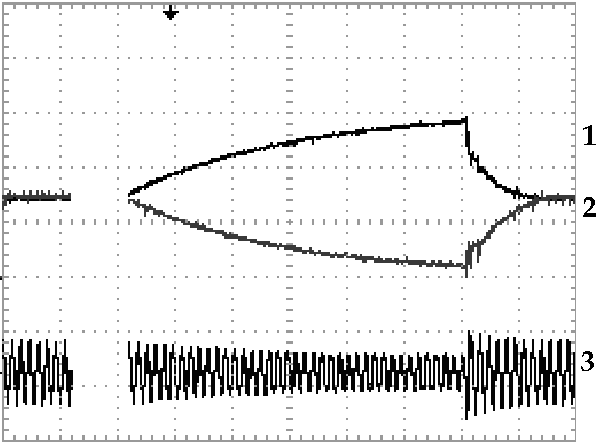 VC3,VC1
VAA’
(X- axis –250ms/div, Y- axis- trace 1- 20V/div, trace 2- 20V/div, trace 3— 500mA/div)
Corrective action of the controller when the control is disabled and enabled again-18 step operation
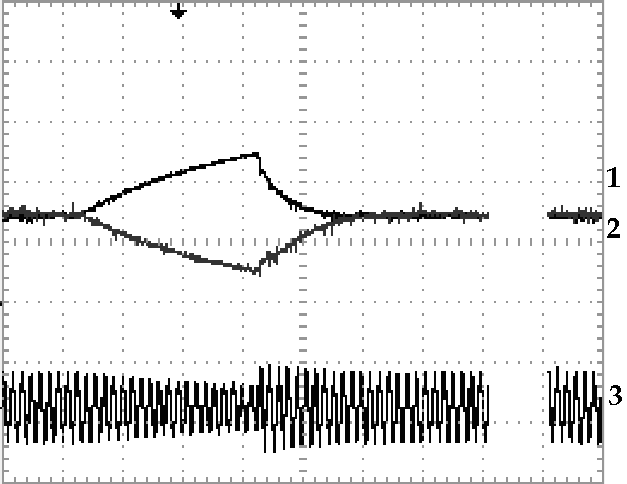 VC3,VC1
VAA’
(X- axis –250ms/div, Y- axis- trace 1- 20V/div, trace 2- 20V/div, trace 3—500mA/div)
Acceleration from three-level operation to four-level operation
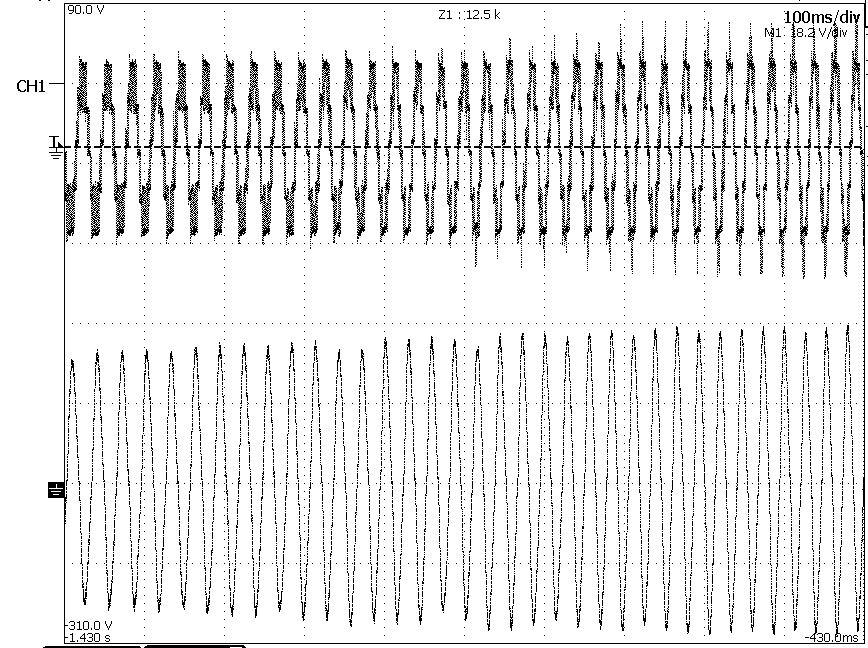 Phase voltage and phase current (X axis- 100ms/div, Y axis- trace 1- 50V/div, trace 2- 1A/div
Salient features of the drive schemes
A four-level CMV eliminated drive scheme using 6 two-level inverters is proposed. The scheme needs 36 switches.
CMV is eliminated in the entire modulation range upto 6 step mode.
The capacitor balancing is not possible since all the locations do not have redundant switching states with opposite/no effect on the capacitor voltages.
A closed loop capacitor voltage balancing scheme is implemented. This achieves the capacitor balancing and thus needs only two-isolated DC- sources.
A Reduced Five-level inverter scheme for an open- end winding Induction machine
Centre for Electronics Design and Technology
A five-level inverter circuit
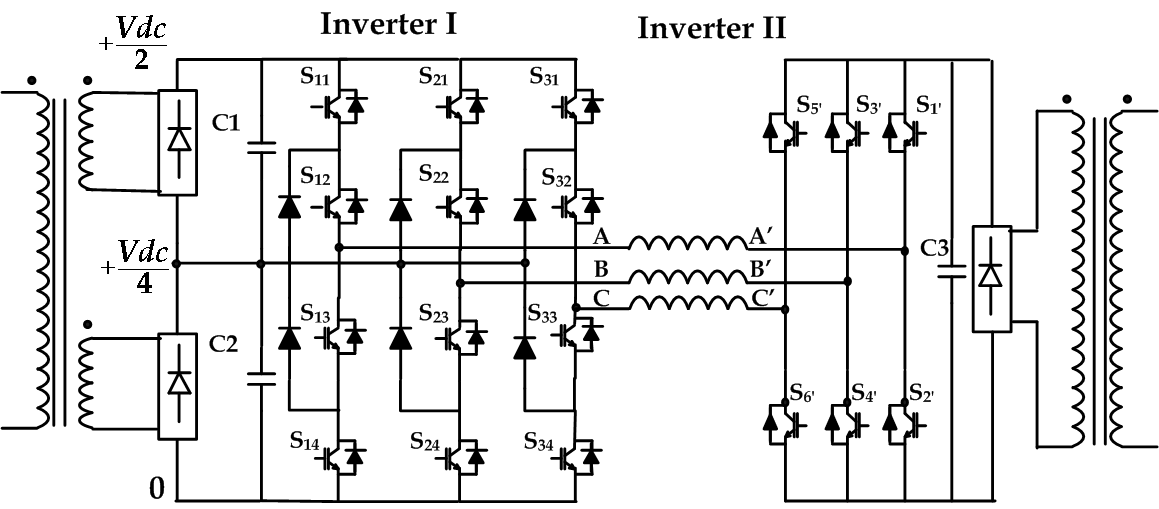 One 3-level NPC inverter from one side and a 2-level inverter from the other side.
The devices of the two-level inverter has to withstand the whole DC-link voltage
Two isolated supplies are used.
Space vector locations for individual inverters
Inverter I
Inverter II
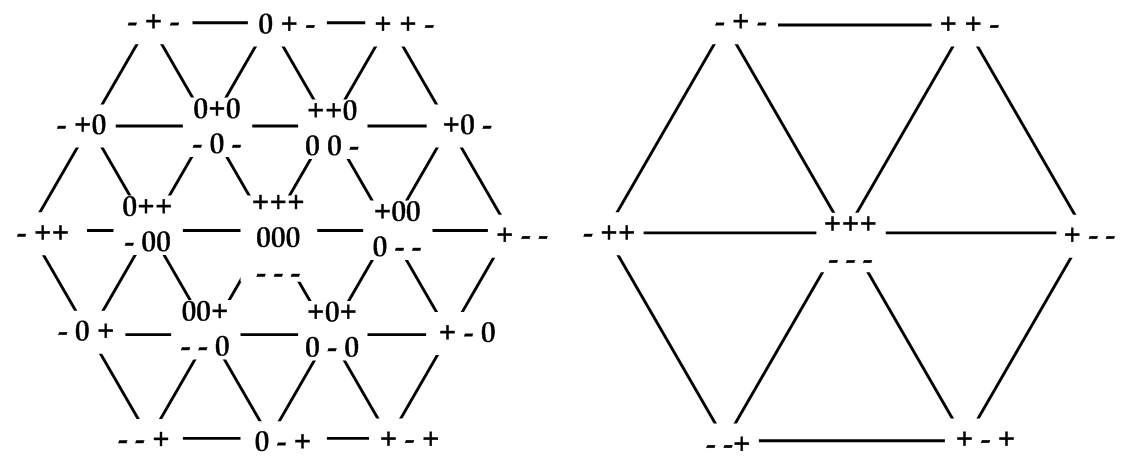 27 switching states for 19 locations
8 switching states for 7 locations
27 Together they constitute a five-level structure with 216 switching states for 61 locations
One leg of the power circuit for the five- level inverter scheme
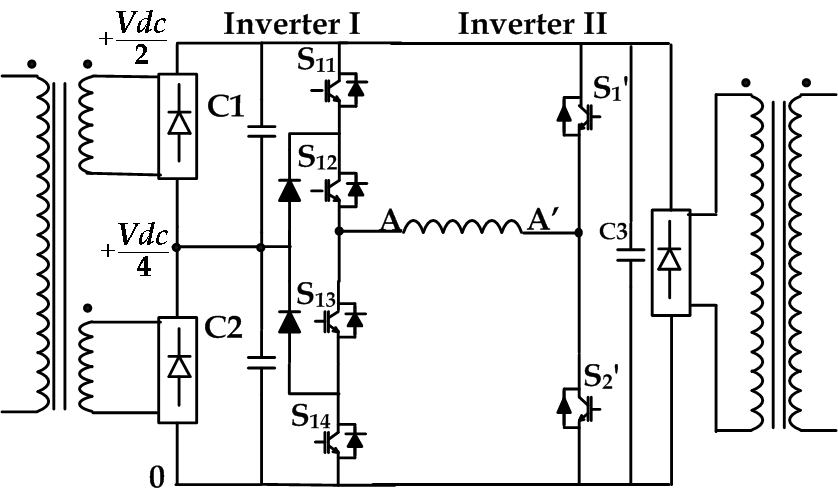 Space vector structure generated by the five-level  scheme
216 switching states corresponding to the 61 vector locations.
Multiplicity is very less compared to the 5- level structure given in the first scheme, which has a multiplicity of 729 for 61 vector locations.
But still high as compared to conventional NPC inverter scheme where the number of switching states are 125 for 61 locations.
One- leg of Five-level NPC
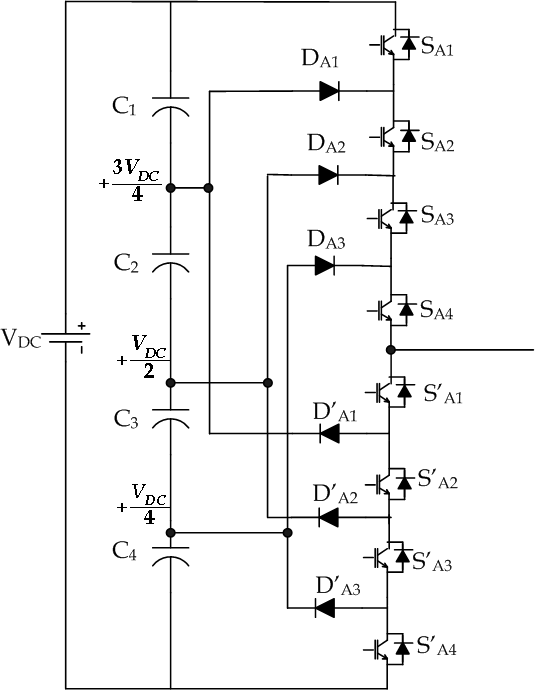 24 switches of voltage equal rating Vdc/4
18 power diodes of unequal voltage ratings
4 DC- sources (if there is no capacitor voltage balancing scheme)
Five-level cascaded structure
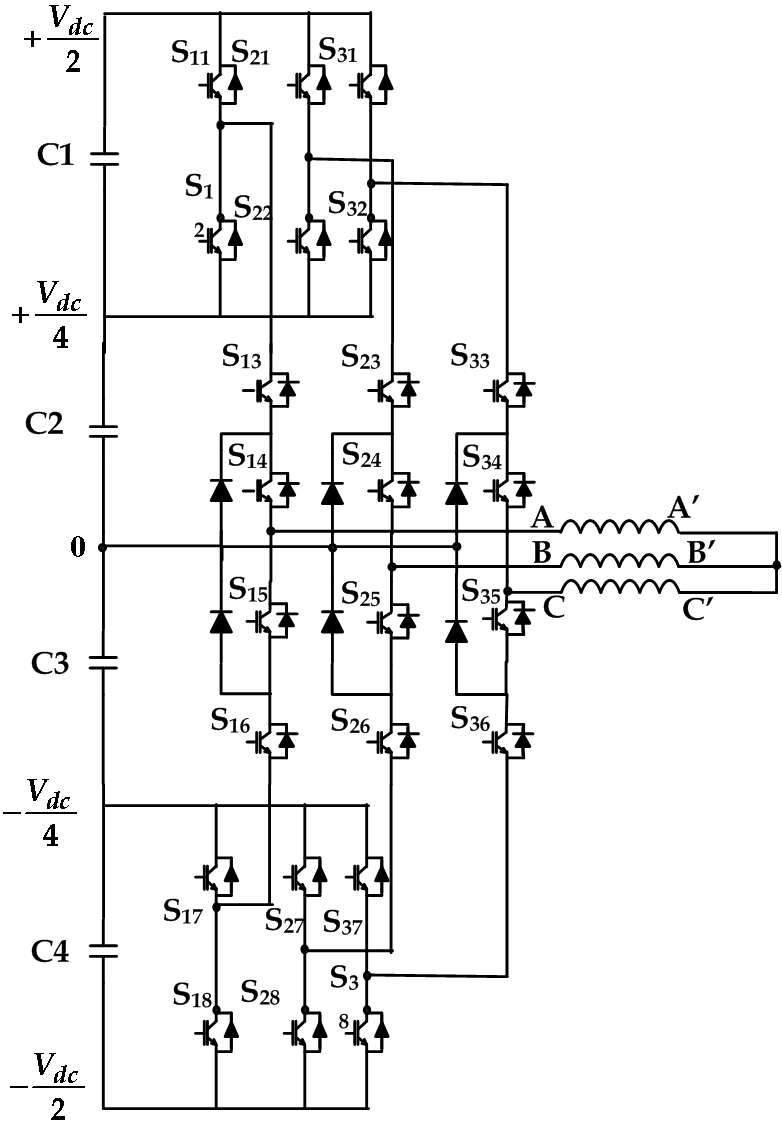 24 controlled switches
6 power diodes of equal ratings
4 DC- sources (if there is no capacitor voltage balancing scheme)
Five-level open-end winding- symmetrical case
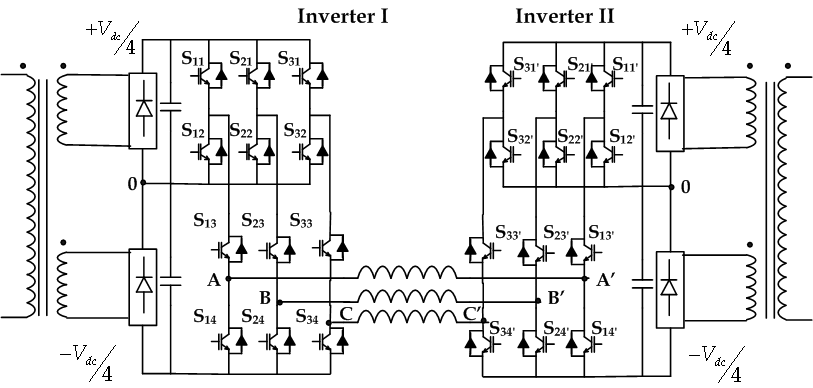 24 controlled switches
6 power diodes of equal ratings
4 DC- sources
Comparison with conventional Five-level schemes
Challenges in implementation
If isolated supplies are used from both sides, then there will be phase opposition of the DC-sources which will cause voltage variations in DC- links. 
One solution is to use the same DC- link for inverters of both the side thereby avoiding subtraction. But, if isolation is not provided, there will be huge triplen currents through the phases.
This triplen currents has to be taken care of.
Power circuit for the five- level inverter scheme
One 3-level NPC inverter from one side and a 2-level inverter from the other side.
The devices of the two-level inverter has to withstand the whole DC-link voltage
Two isolated supplies are used.
By using Sine-triangle modulation scheme, the CMV is eliminated in an average sense
Five-level sine-triangle modulation
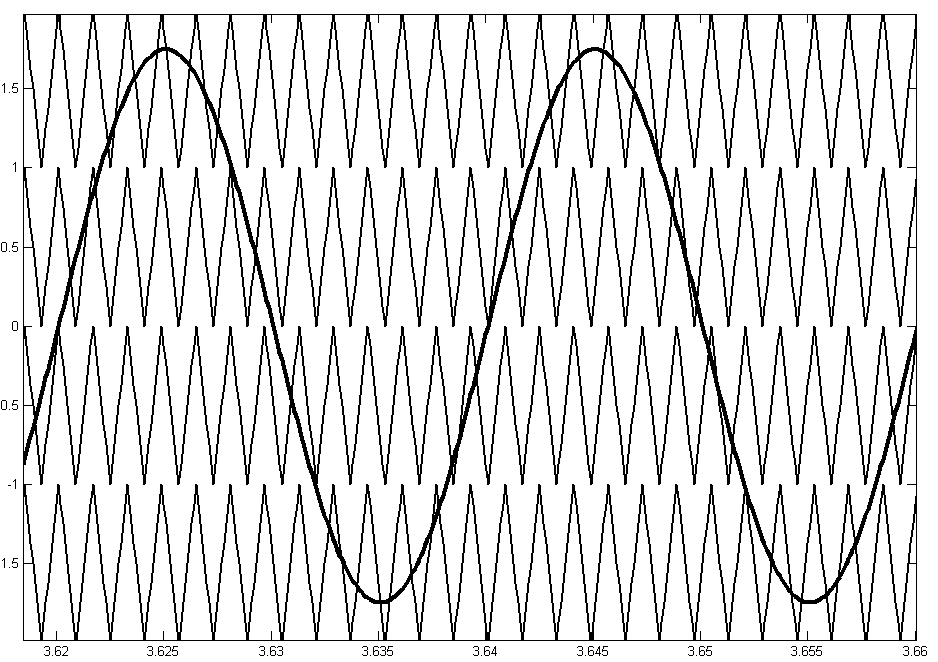 Triangle 1
Triangle 2
(Primary triangle)
Triangle 2
Triangle 4
CMV elimination in an average sense
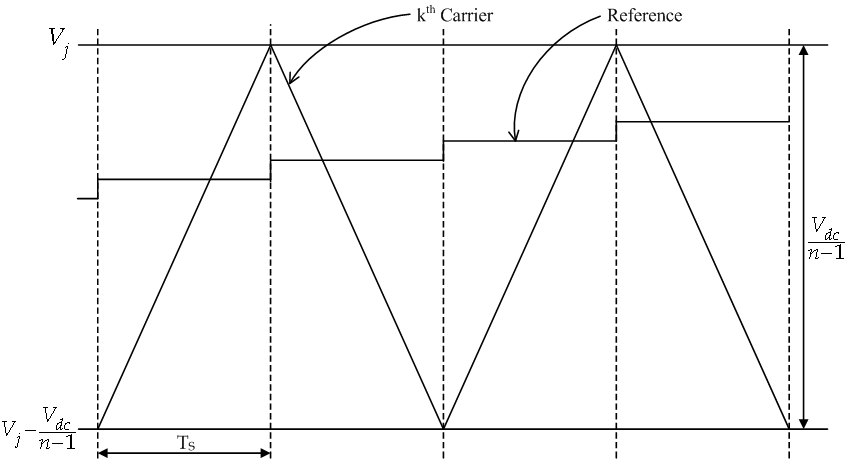 The reference and the kth  carrier to which the reference is compared during the switching period under consideration.
CMV elimination in an average sense
Sine triangle modulation scheme is used for modulation
Since the pole voltages are equal to the reference sinusoids in an average sense, the sum (VAO+VBO+VCO)= (Vas+Vbs+Vcs) in an average sense.
For a balance three-phase system, (Vas+Vbs+Vcs) =0
By definition, VCM= (VAO+VBO+VCO)/3
Therefore, VCM =0 in the average sense.
CMV elimination in an average sense
CMV elimination in an average sense
V/f control scheme
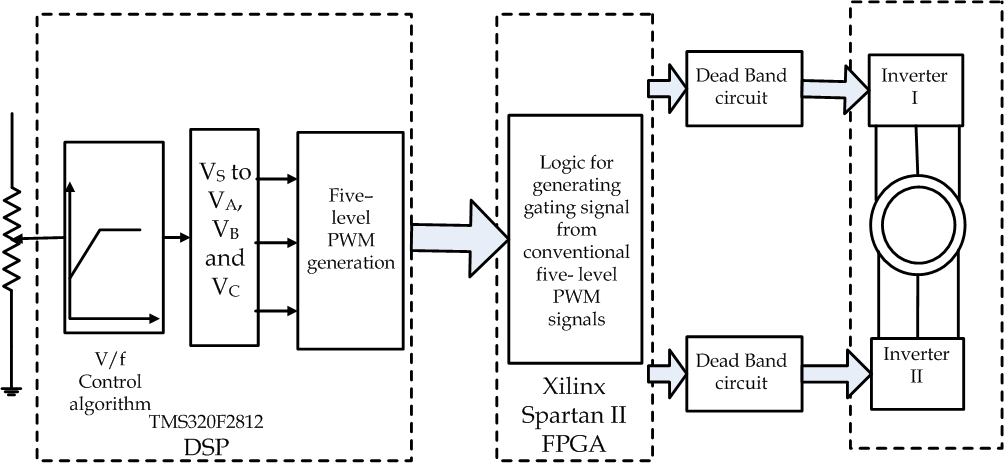 Simulation results
20Hz operation- steady state results
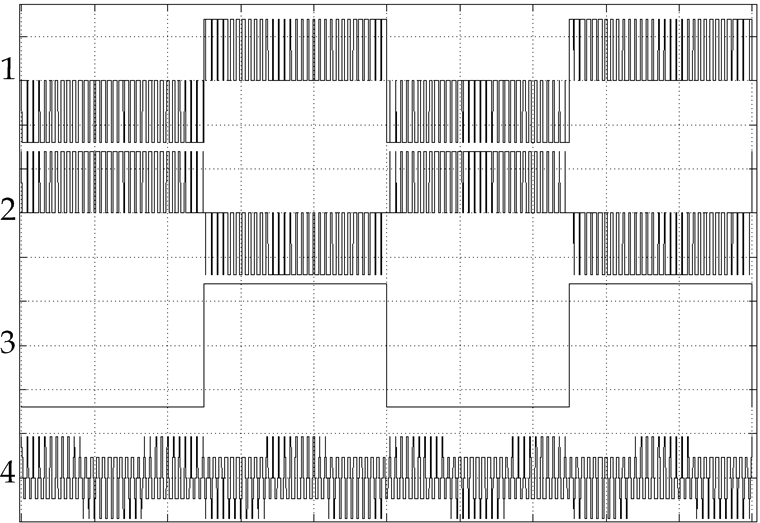 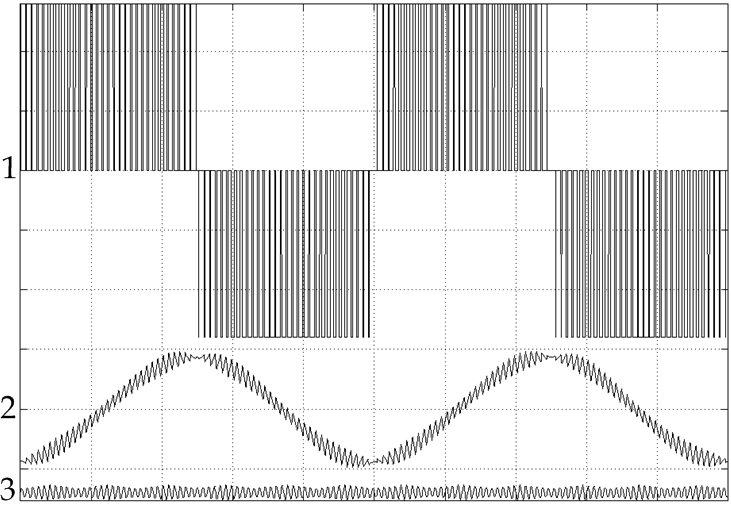 VAO
VAA’
VAA’
VA’O
Ia
VCM
Icm
Trace1-pole voltage of inverter I, trace 2- phase voltage, trace 3- pole voltage of inverter II, trace 4- common mode voltage (X axis- 0.01s/div, Y axis- 20V/div)
Trace 1- Phase voltage, trace 2- no load phase current, trace 3- common mode current (X axis- 0.01s/div,Y axis- 10V/div,1A/div)
40Hz operation- steady state results
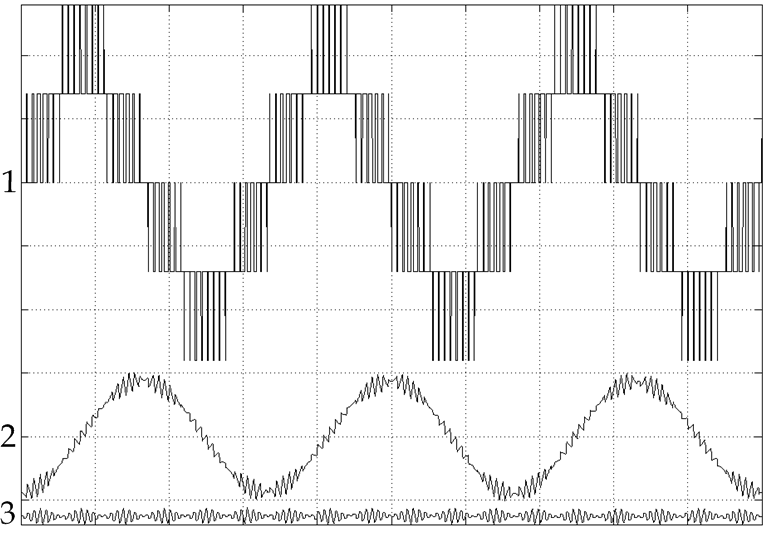 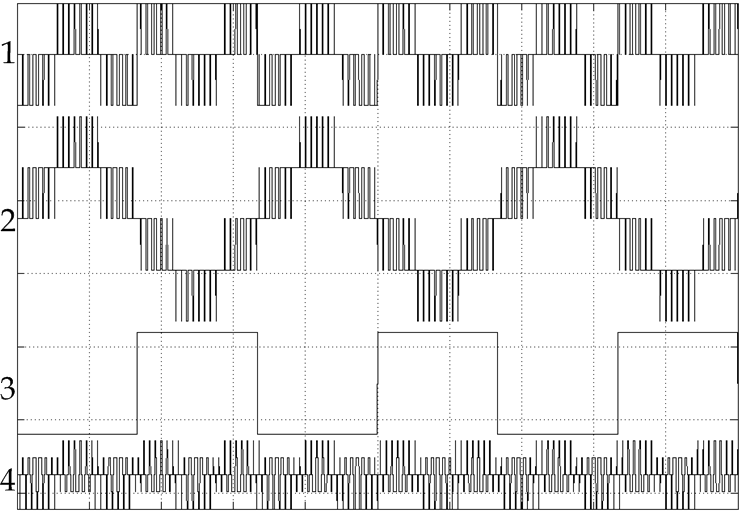 VAO
VAA’
VAA’
VA’O
Ia
VCM
Icm
Trace 1- Phase voltage, trace 2- no load phase current, trace 3- common mode current (X axis- 0.01s/div,Y axis- 20V/div,1A/div)
Trace1-pole voltage of Inverter I, trace 2- phase voltage, trace 3 pole voltage of Inverter II, trace 4- common mode voltage (X axis- 0.01s/div, Y axis- 40V/div)
50Hz operation- steady state results
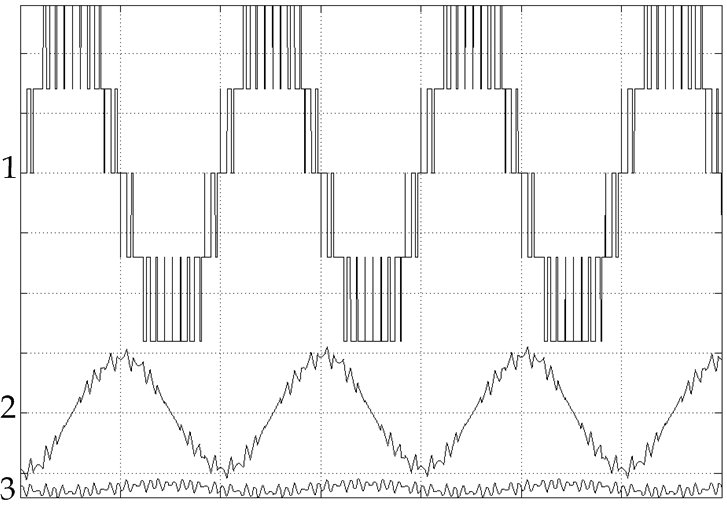 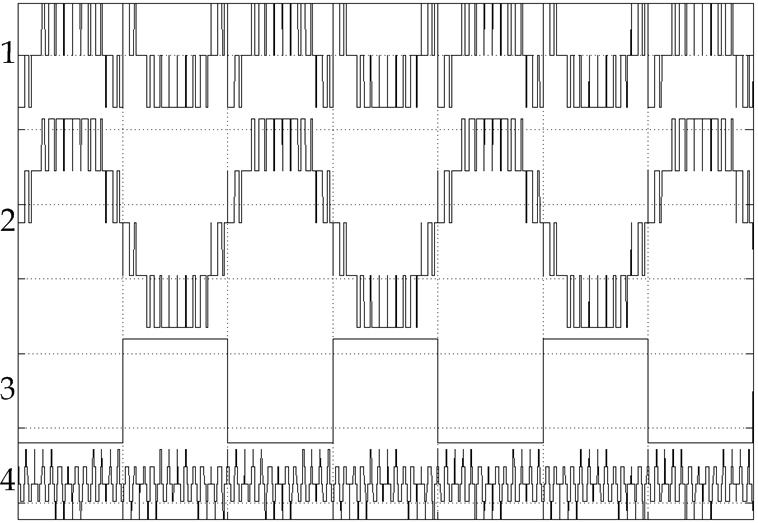 VAO
VAA’
VAA’
VA’O
Ia
VCM
Icm
Trace 1- Phase voltage, trace 2- no load phase current, trace 3- common mode current (X axis- 0.01s/div,Y axis- 20V/div,1A/div)
Trace1-pole voltage of Inverter I, trace 2- phase voltage, trace 3- pole voltage of Inverter II, trace 4- common mode voltage (X axis- 0.01s/div, Y axis- 40V/div)
Transient results
Phase voltage, no load phase current and common mode current during speed reversal(-20Hz to 20Hz
Phase voltage, no load phase current and common mode current while the machine is accelerated from 20Hz to 30Hz.
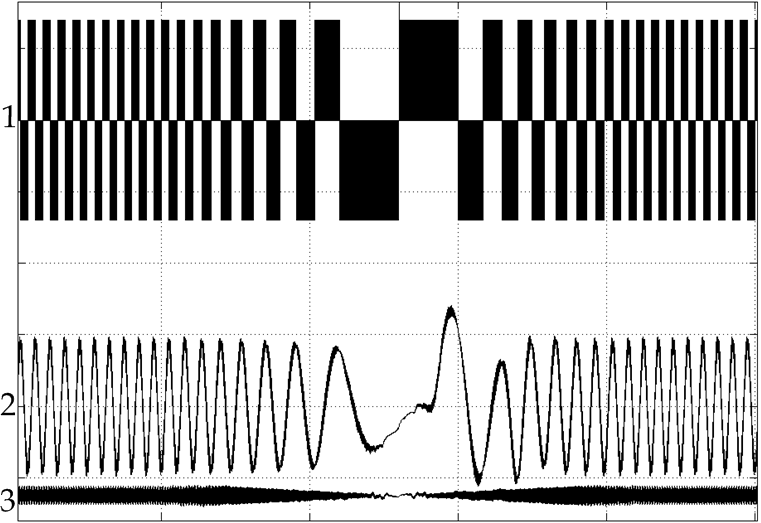 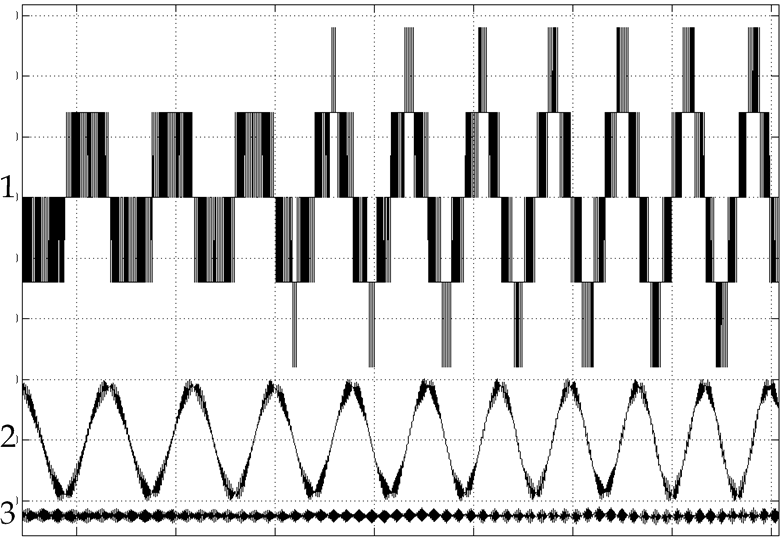 Trace 1- Phase voltage, trace 2- phase current, trace 3- common mode current (X axis- 0.05s/div,Y axis- 20V/div,1A/div)
Trace 1- Phase voltage, trace 2- phase current, trace 3- common mode current (X axis- 0.05s/div,Y axis- 20V/div,1A/div)
Experimental results
20Hz operation- steady state results
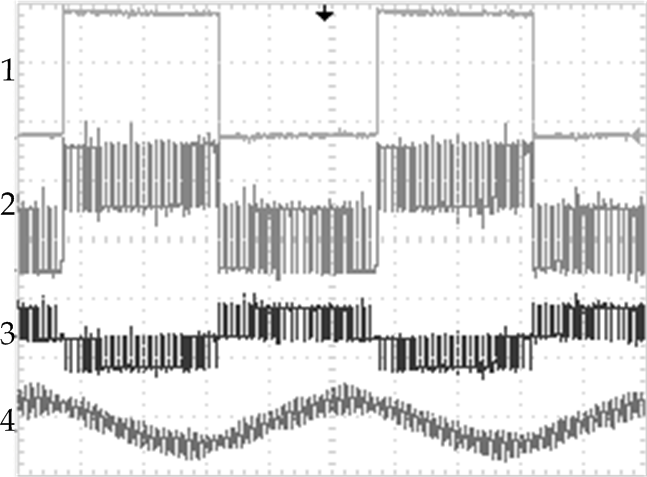 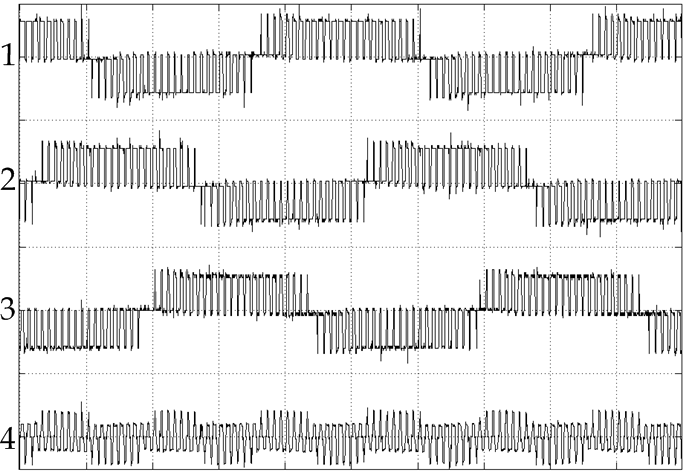 VA’O
VAA’
VBB’
VAA’
VAO
VCC’
Ia
VCM
Trace 1- pole voltage of Inverter II (X axis-10ms/div,Y axis- 50V/div), trace 2- pole voltage of Inverter II (X axis-10ms/div,Y axis- 50V/div), trace 3-phase voltage(X axis-10ms/div,Y axis- 100V/div), trace 4- no load phase current(X axis-10ms/div,Y axis- 1A/div)
Trace1-pole voltage of inverter I, trace 2- phase voltage, trace 3- pole voltage of inverter II, trace 4- common mode voltage (X axis- 0.01s/div, Y axis- 50V/div)
20 Hz FFT of the pole voltages and phase voltage
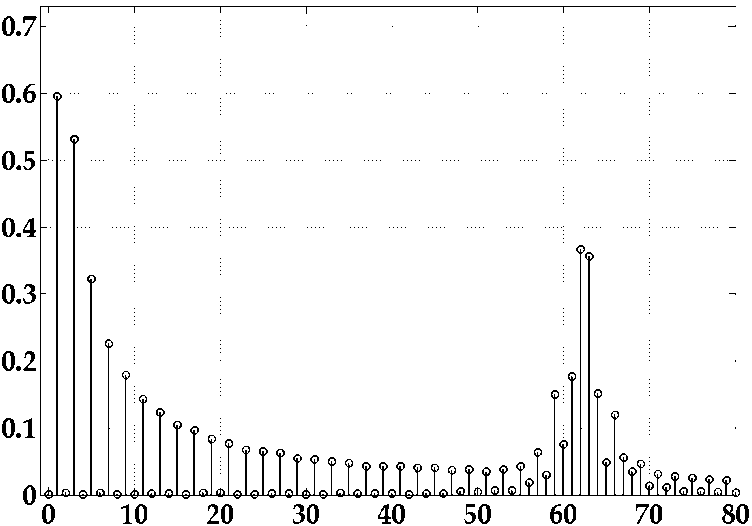 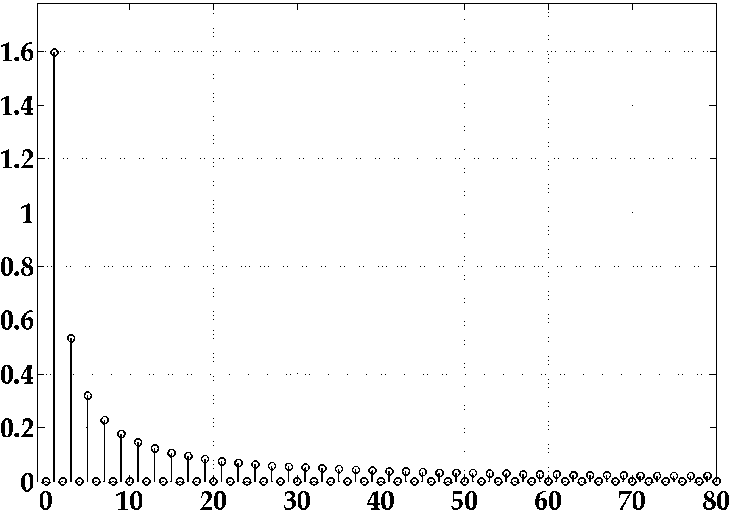 FFT of Pole voltage of inverter II
FFT of Pole voltage of inverter I
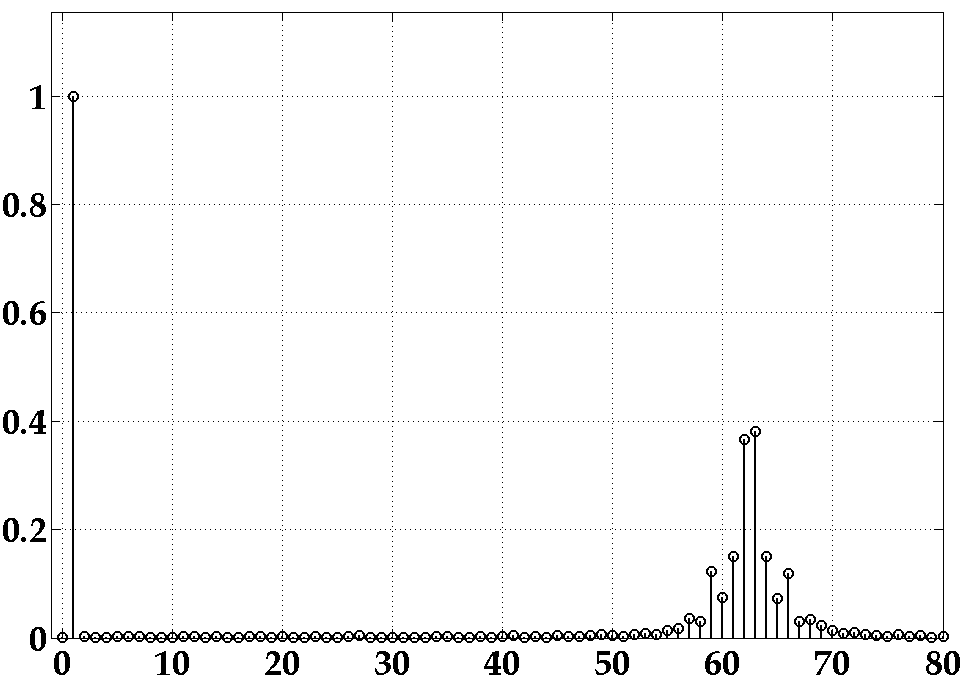 (X axis-harmonic order, Y axis- Relative magnitude normalized to the phase voltage fundamental)
FFT of phase voltage
40Hz operation- steady state results
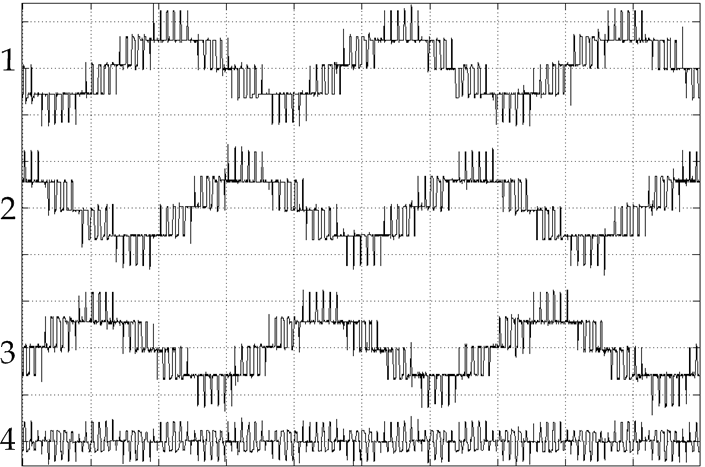 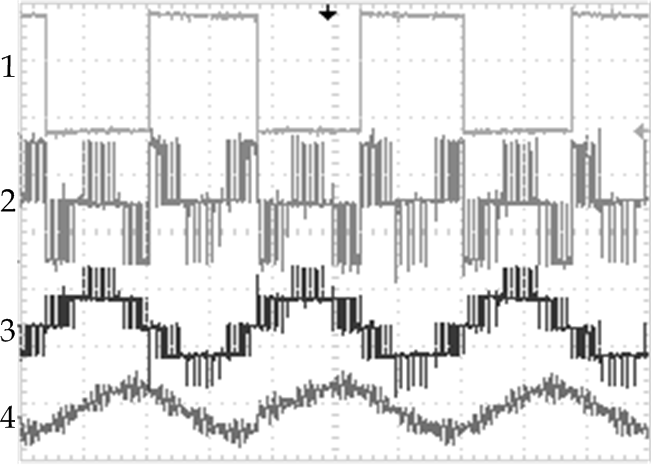 VA’O
VAA’
VBB’
VAA’
VAO
VCC’
Ia
VCM
Trace 1- pole voltage of Inverter II (X axis-10ms/div,Y axis- 50V/div), trace 2- pole voltage of Inverter II (X axis-10ms/div,Y axis- 50V/div), trace 3-phase voltage (X axis-10ms/div,Y axis- 100V/div), trace 4- no load phase current (X axis-10ms/div,Y axis- 1A/div)
Trace1-pole voltage of inverter I, trace 2- phase voltage, trace 3- pole voltage of inverter II, trace 4- common mode voltage (X axis- 0.01s/div, Y axis- 50V/div)
40 Hz FFT of the pole voltages and phase voltage
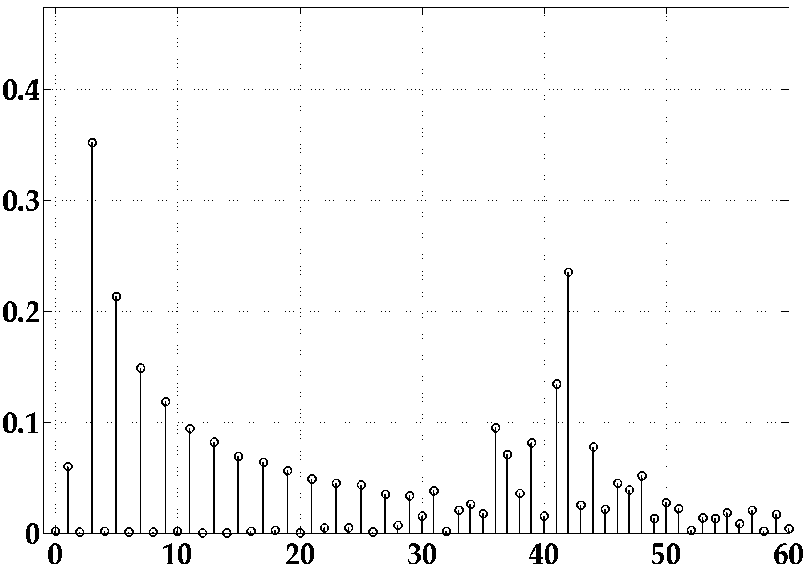 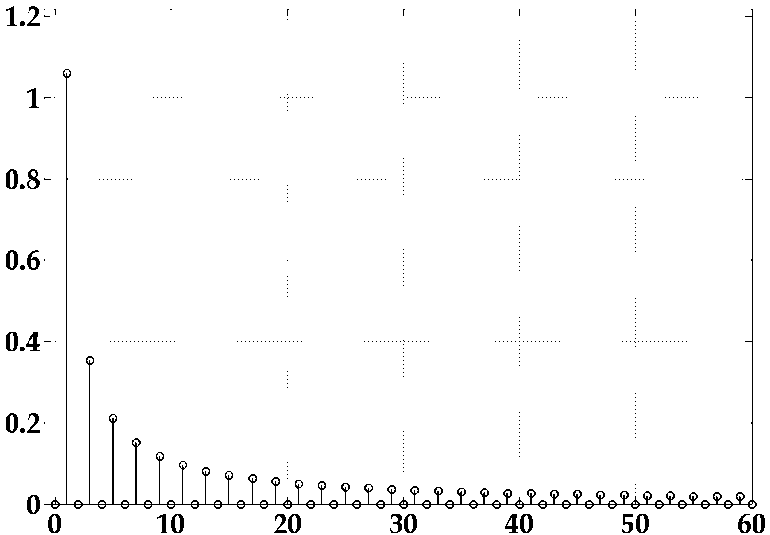 FFT of Pole voltage of inverter I
FFT of Pole voltage of inverter II
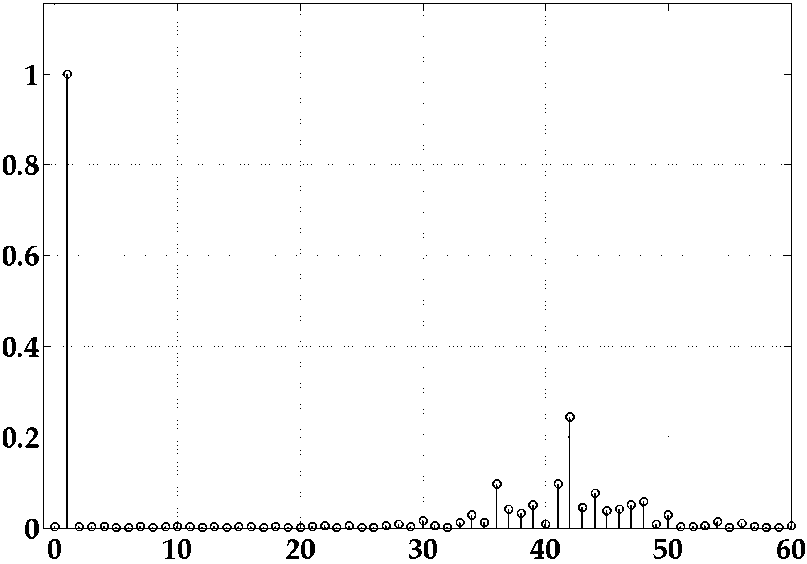 (X axis-harmonic order, Y axis- Relative magnitude normalized to the phase voltage fundamental)
FFT of phase voltage
50Hz operation- steady state results
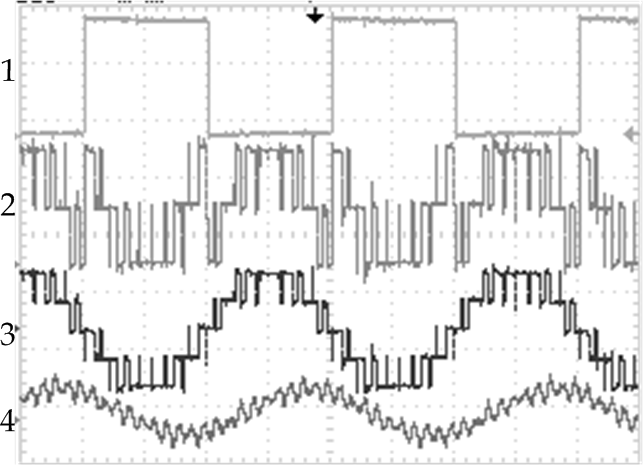 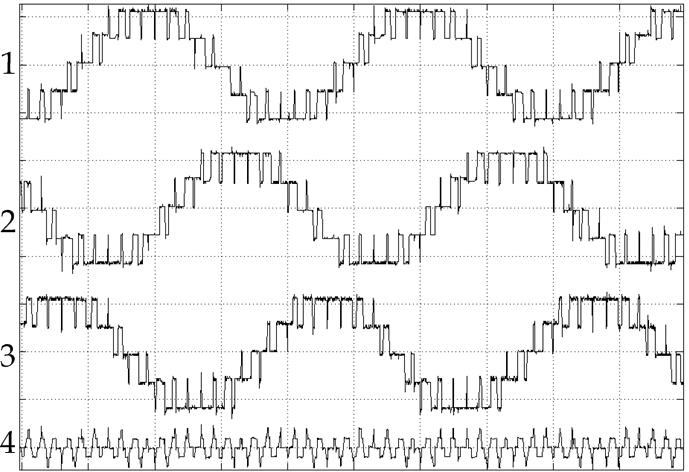 VA’O
VAA’
VBB’
VAA’
VAO
VCC’
Ia
VCM
Trace 1- pole voltage of Inverter II (X axis-10ms/div,Y axis- 50V/div), trace 2- pole voltage of Inverter II (X axis-10ms/div,Y axis- 50V/div), trace 3-phase voltage (X axis-10ms/div,Y axis- 100V/div), trace 4- no load phase current (X axis-10ms/div,Y axis- 1A/div)
Trace1-pole voltage of inverter I, trace 2- phase voltage, trace 3- pole voltage of inverter II, trace 4- common mode voltage (X axis- 0.01s/div, Y axis- 50V/div)
50 Hz FFT of the pole voltages and phase voltage
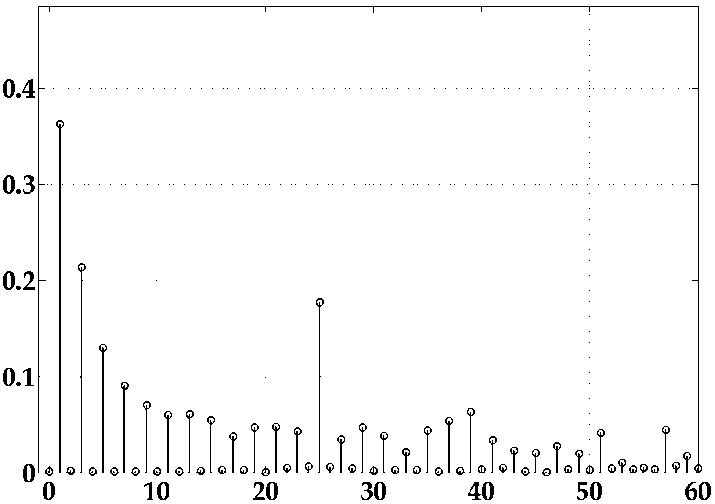 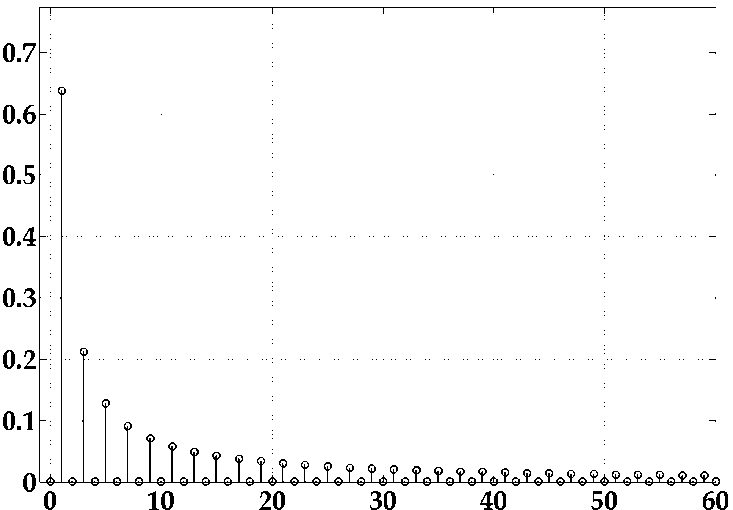 FFT of Pole voltage of inverter I
FFT of Pole voltage of inverter II
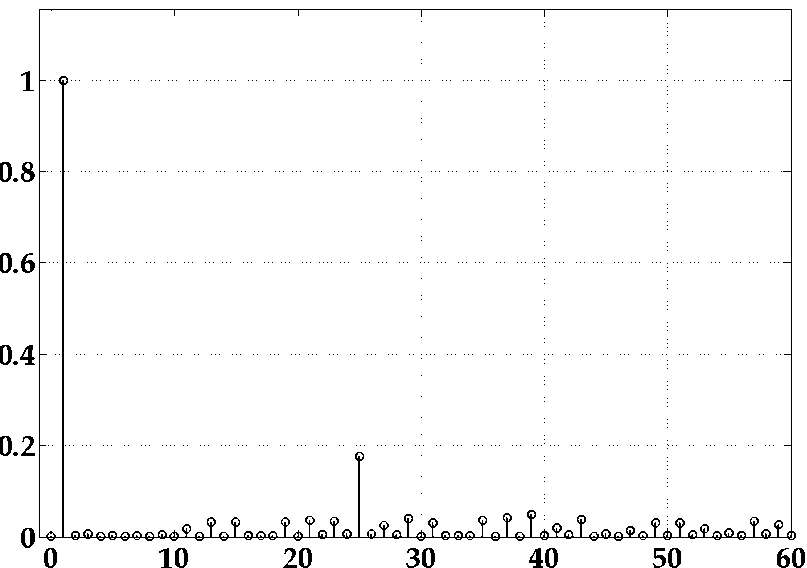 (X axis-harmonic order, Y axis- Relative magnitude normalized to the phase voltage fundamental)
FFT of phase voltage
Triplen current in the phase current at the no load current
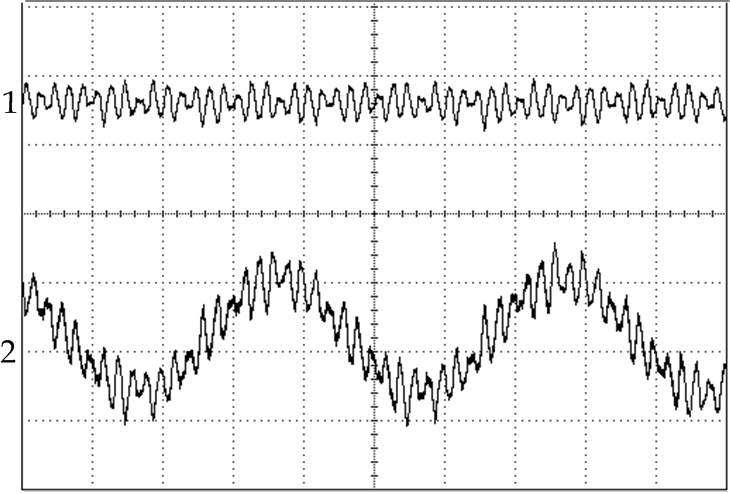 Triplen current (trace 1) and phase current (trace 2) at modulation index 1(X axis- 5ms/div,Y axis- 1A/div)
Transient results – acceleration and Speed reversal
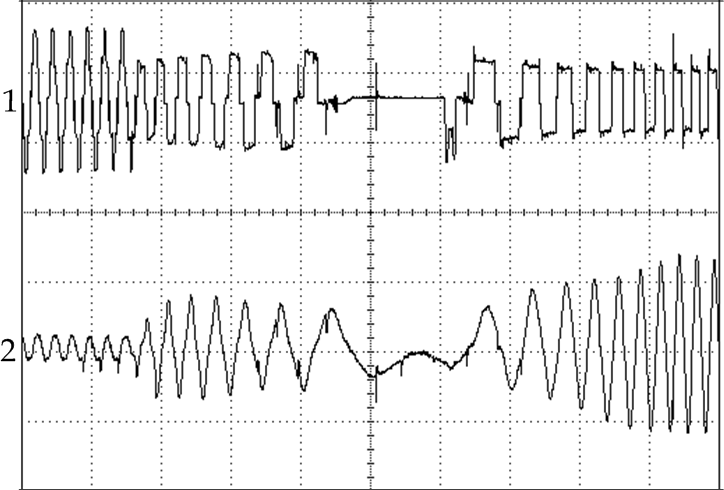 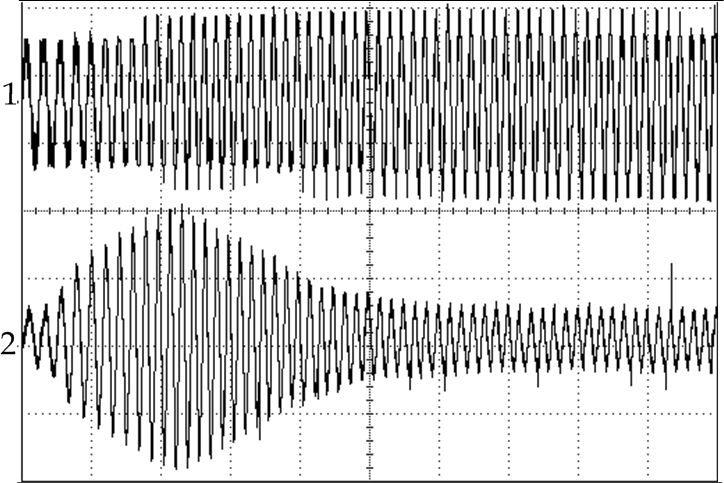 VAA’
Ia
Phase voltage (trace 1- X axis- 5ms/div,Y axis- 50V/div) and phase current (trace 2- X axis- 5ms/div,Y axis- 1A/div) during the acceleration from modulation index 0.4 to modulation index 0.8
Phase voltage (trace 1- X axis- 5ms/div,Y axis- 50V/div) and phase current (trace 2- X axis- 5ms/div,Y axis- 2A/div) during speed reversal
Salient features of the drive schemes
The scheme needs a conventional three- level NPC inverter on one side and a two-level inverter.
 The DC- link voltage requirement is only half compared to the conventional schemes.
Only two isolated dc-links are needed.
The common mode voltage is suppressed in an average sense using sine- triangle modulation technique.
Hence isolated power supplies are not needed.
Inverter II (the two-level inverter) is always in square wave operation irrespective of the modulation index.
This scheme can be extended to higher level by only changing inverter I.
Extension of the scheme-Nine level scheme
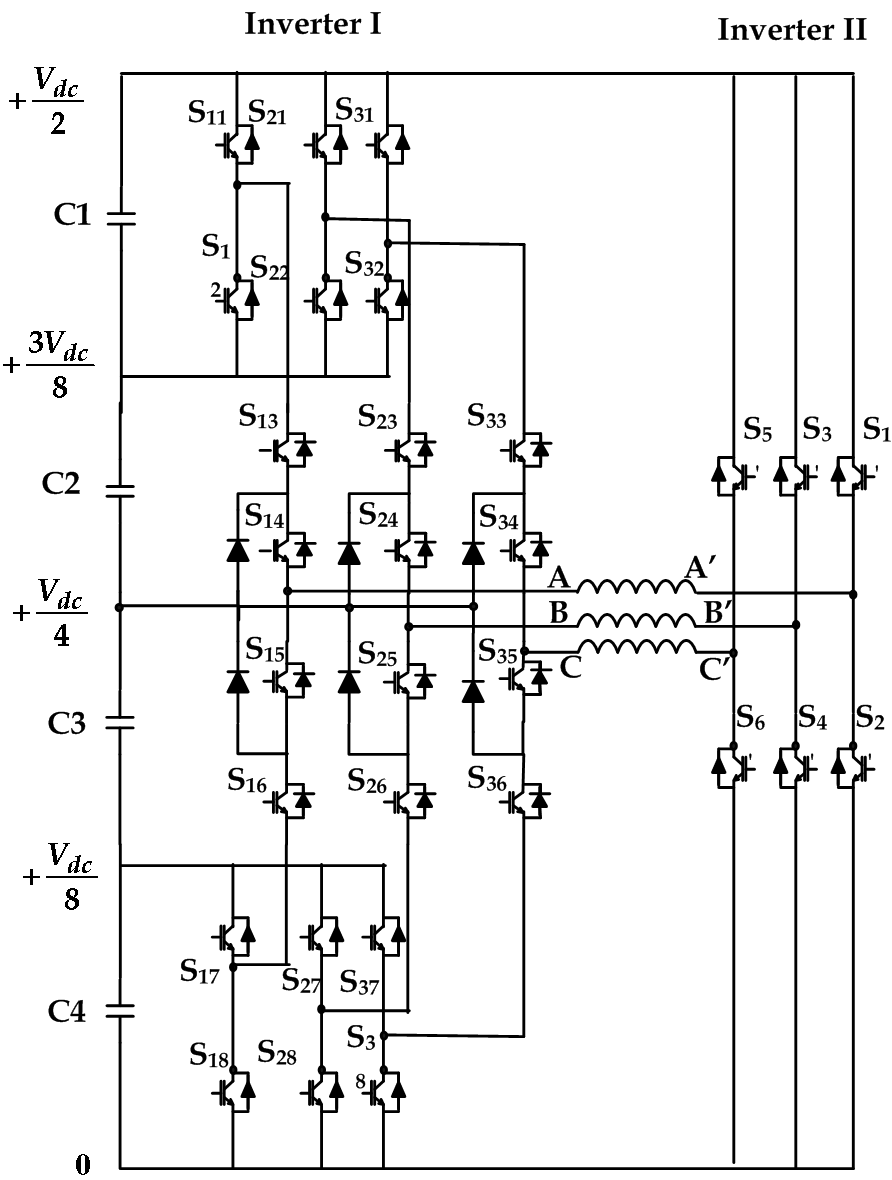 Publications
S. Figarado, T. Bhattacharya, G. Mondal and K. Gopakumar, “Three-level inverter scheme with reduced power device count for an induction motor drive with common-mode voltage elimination” IET Power Electron., 2008, Vol. 1, No. 1, pp. 84–92.
Sheron Figarado, K. Gopakumar*, Gopal Mondal, K. Sivakumar,N.S Dinesh, ”Three-Level Inverter Fed Open- end Winding IM Drive with Common Mode Voltage Elimination and Reduced Power Device Count” The 33rd Annual Conference of the IEEE Industrial Electronics Society (IECON), Nov. 5-8, 2007, Taipei, Taiwan
Sheron Figarado, K. Sivakumar, Rijil Ramchand,Anandarup das,Chantan Patel and K. Gopakumar, “A Five-level inverter scheme for an open- end winding Induction machine drive with less number of switches.” Accepted in IET Power Electronics,UK.
Thank You